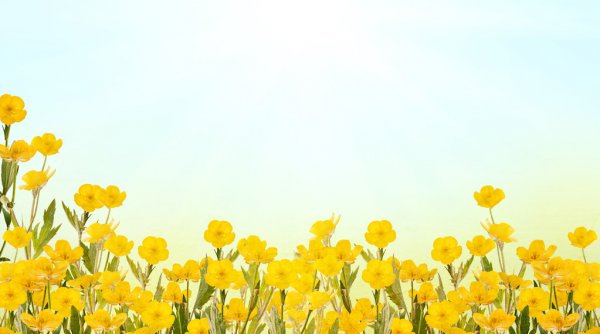 Фотоотчет группы №10 «Лютики»  за 2016-2017 год
Воспитатель: Набиева Р.М.
Группа №10 «Лютики»
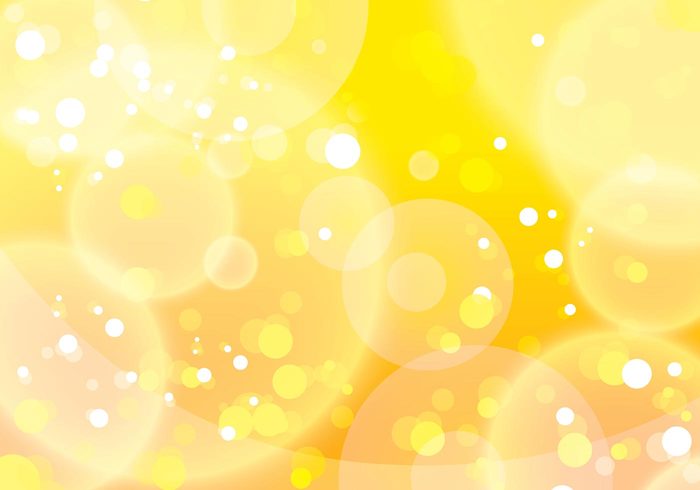 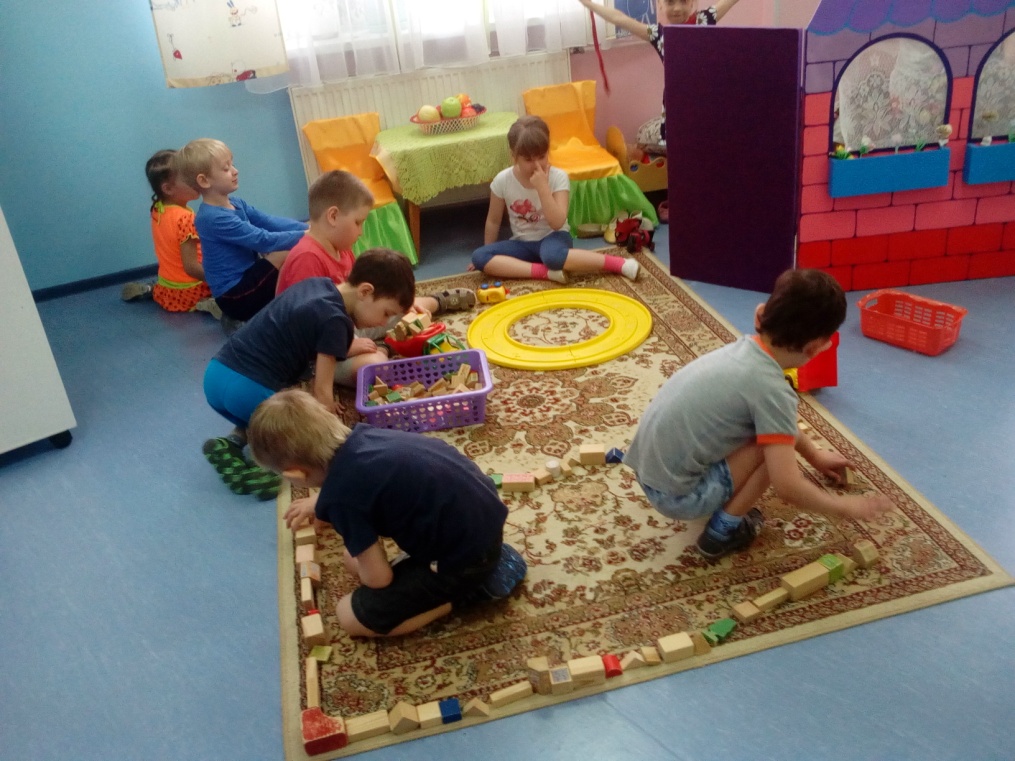 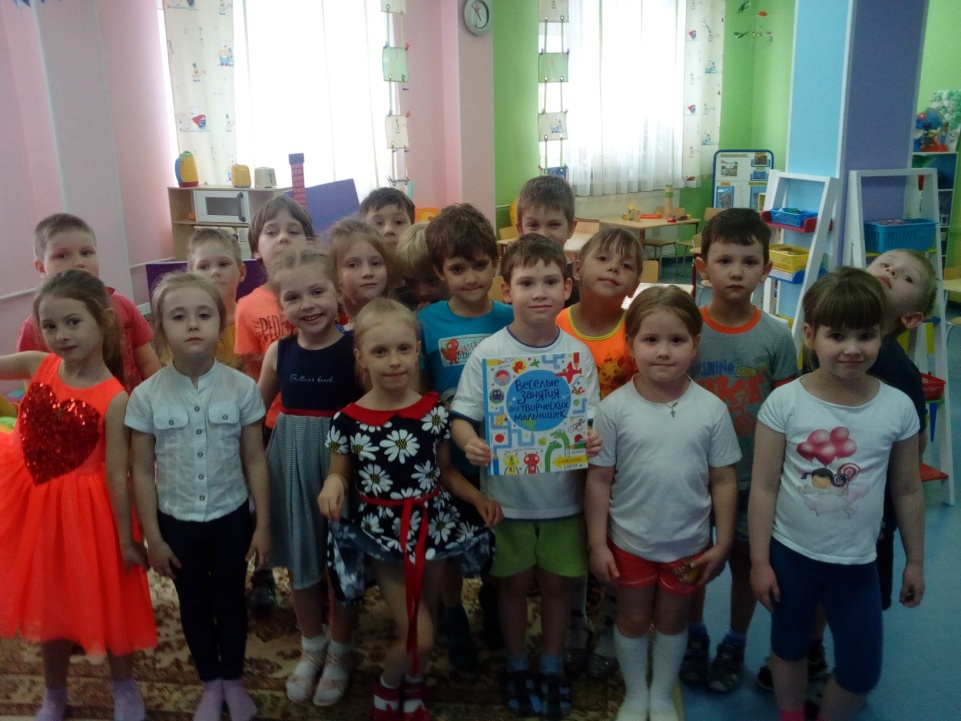 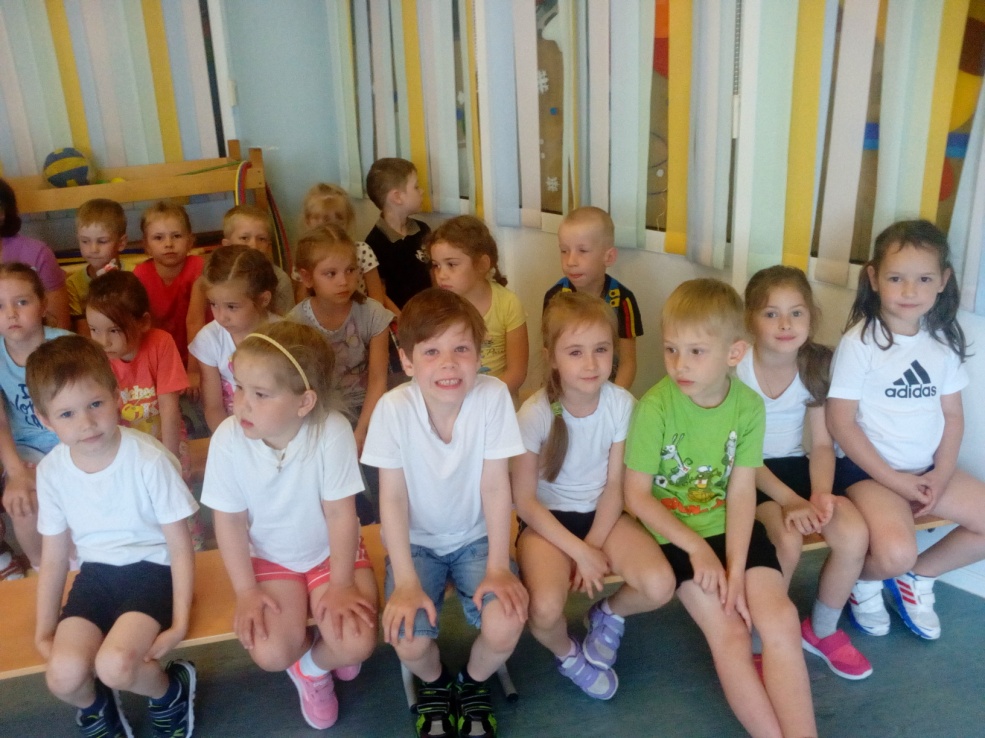 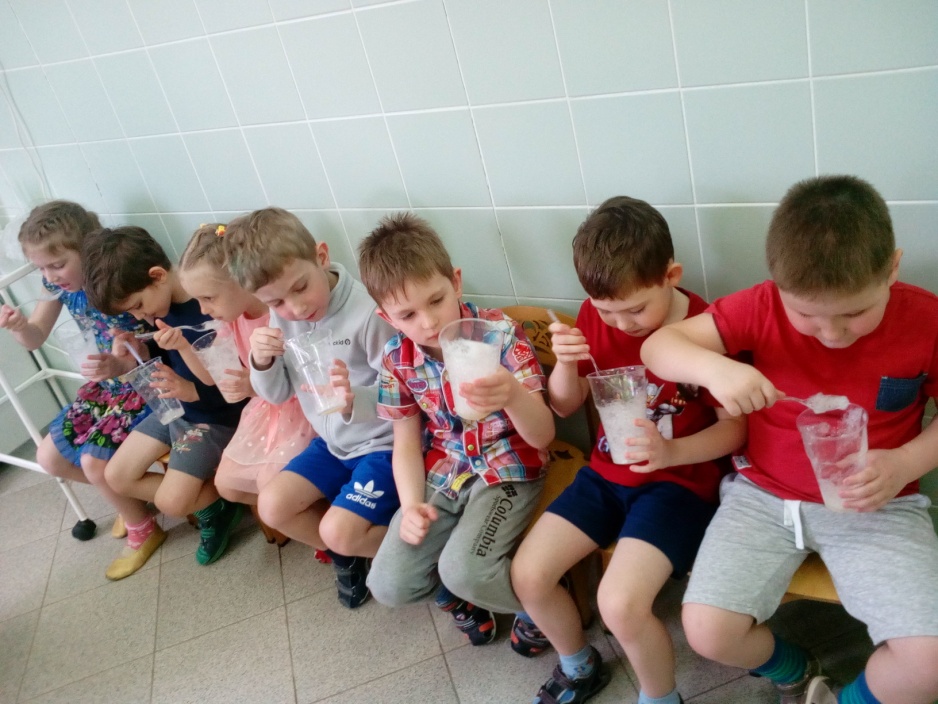 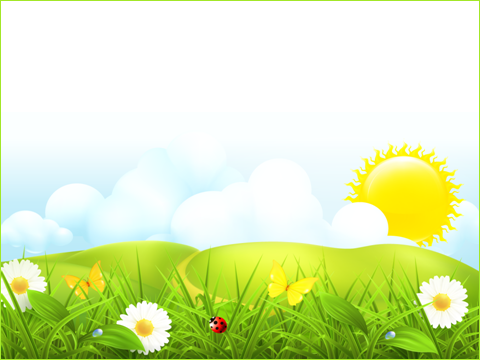 Правила дорожные детям знать положено!
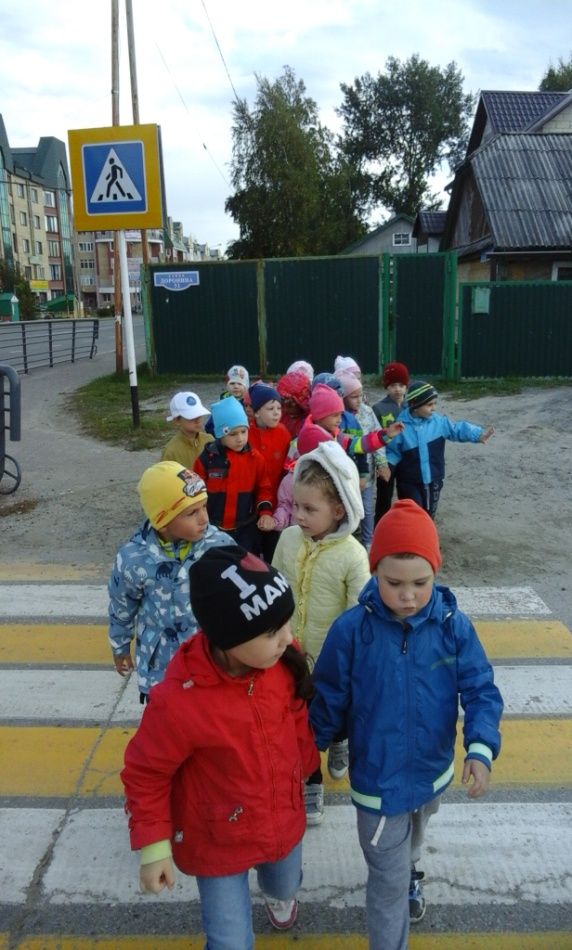 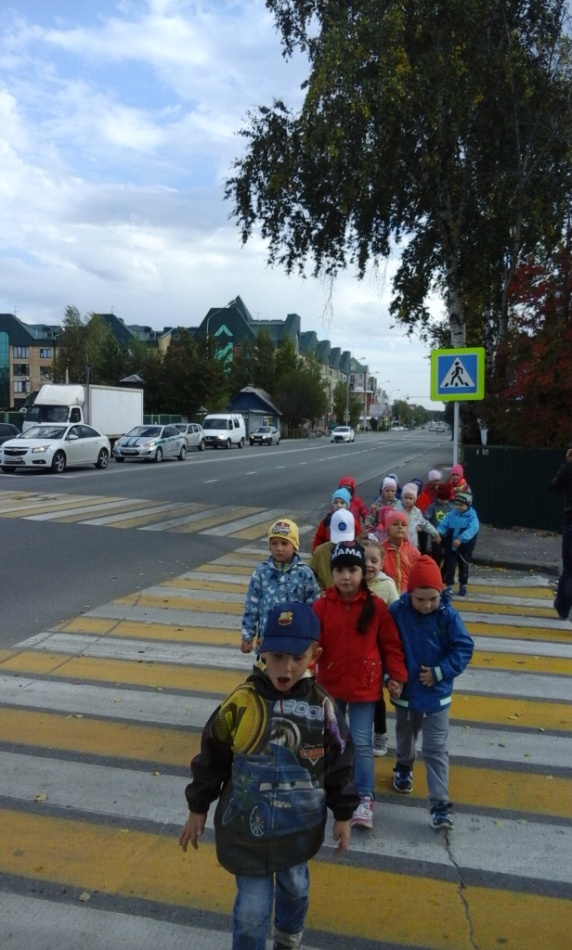 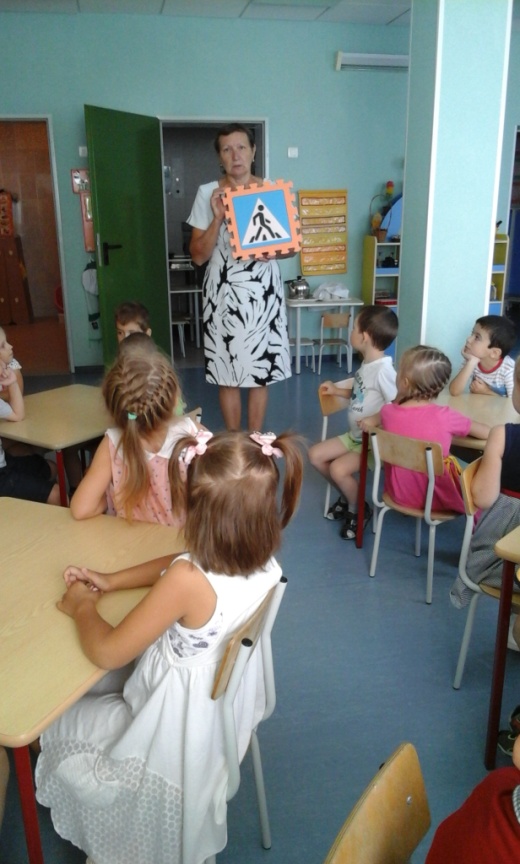 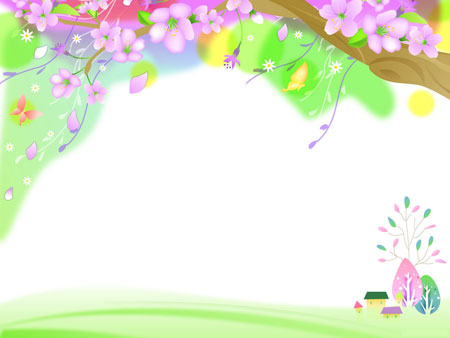 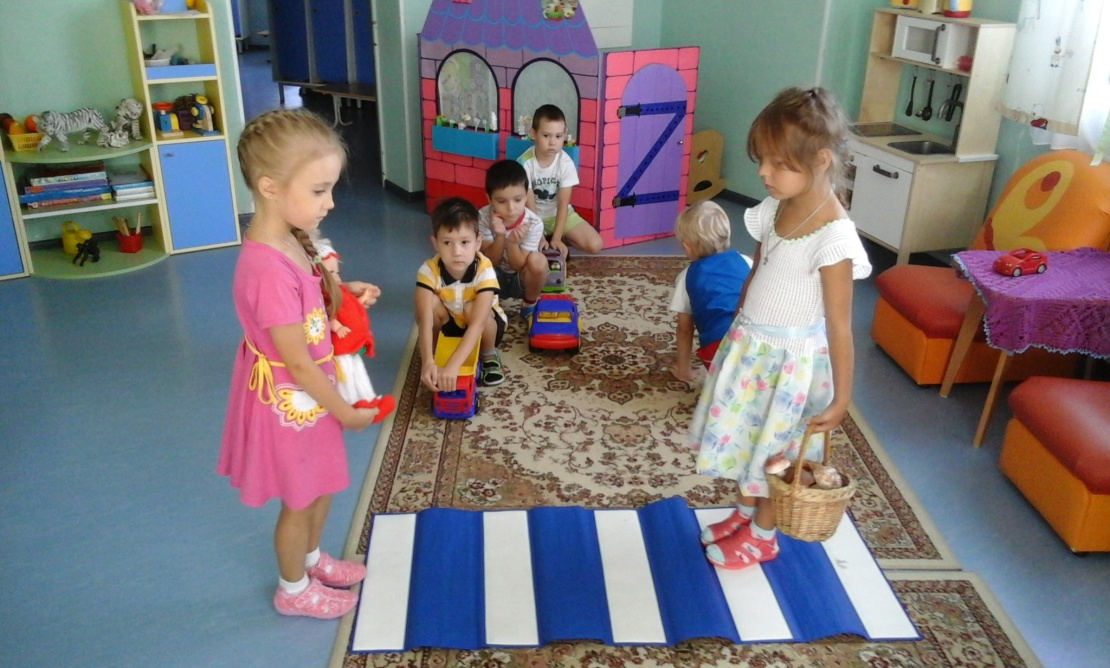 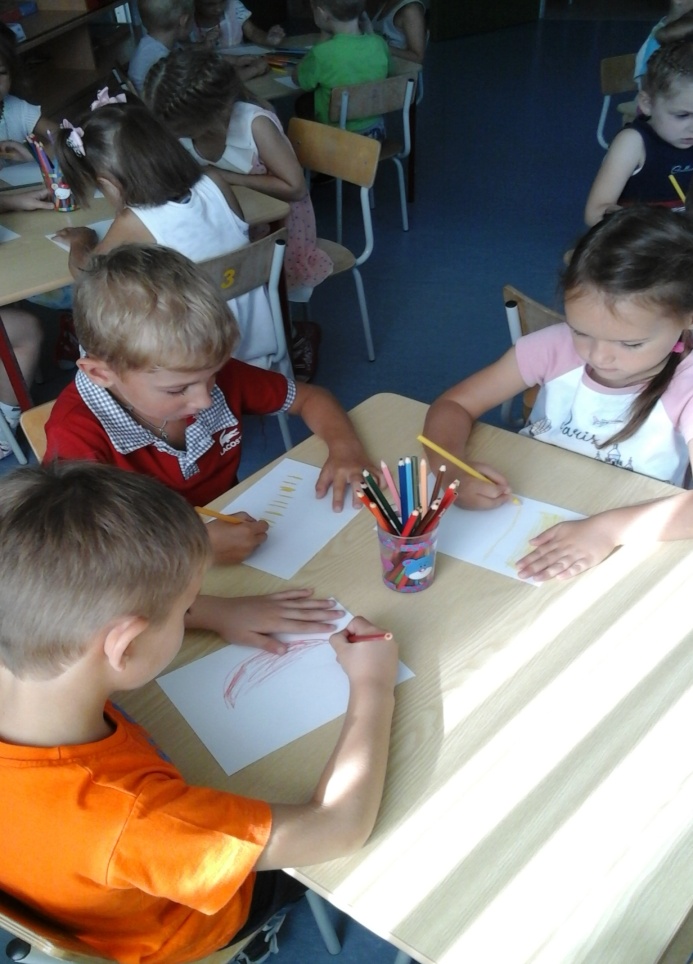 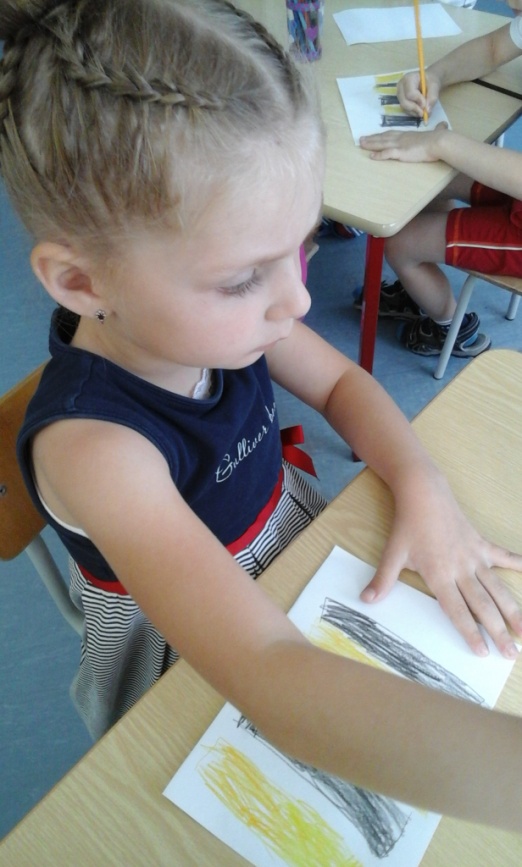 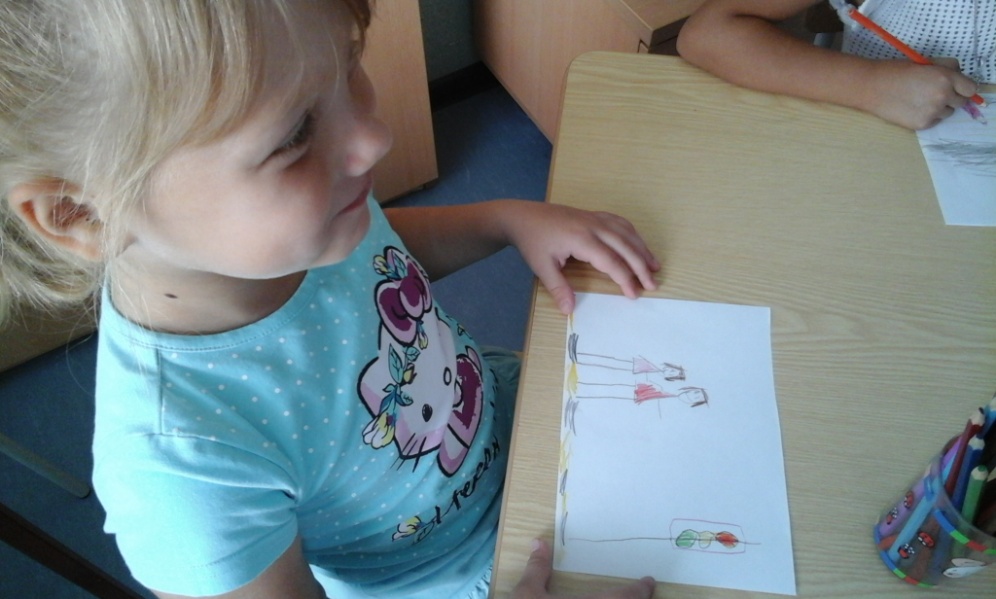 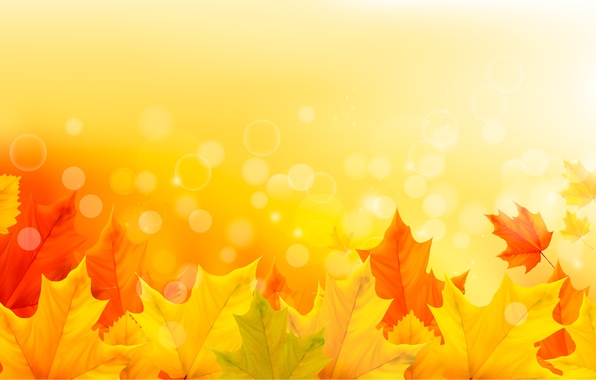 Праздник Осени
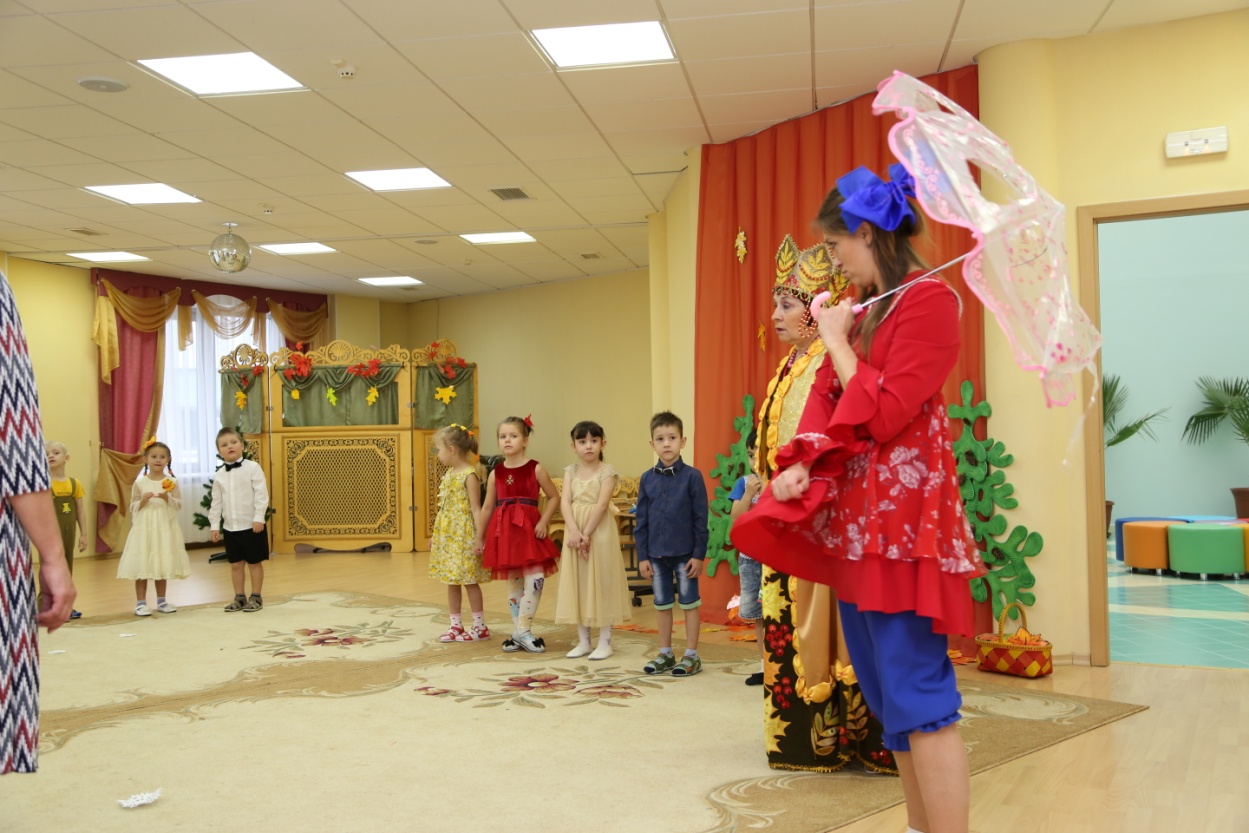 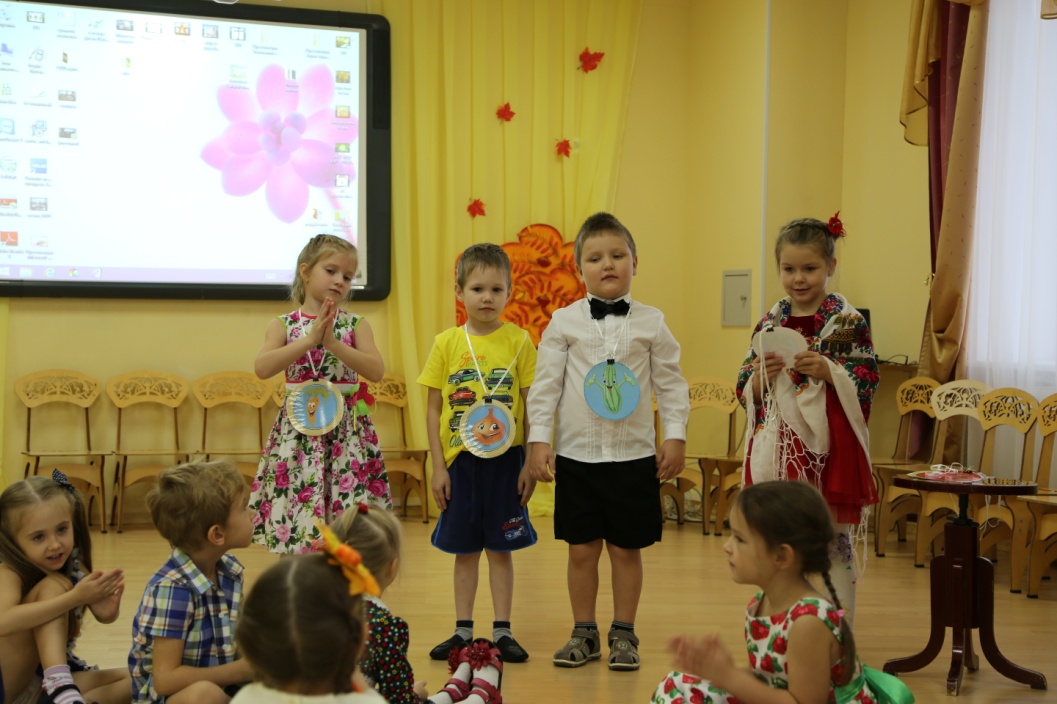 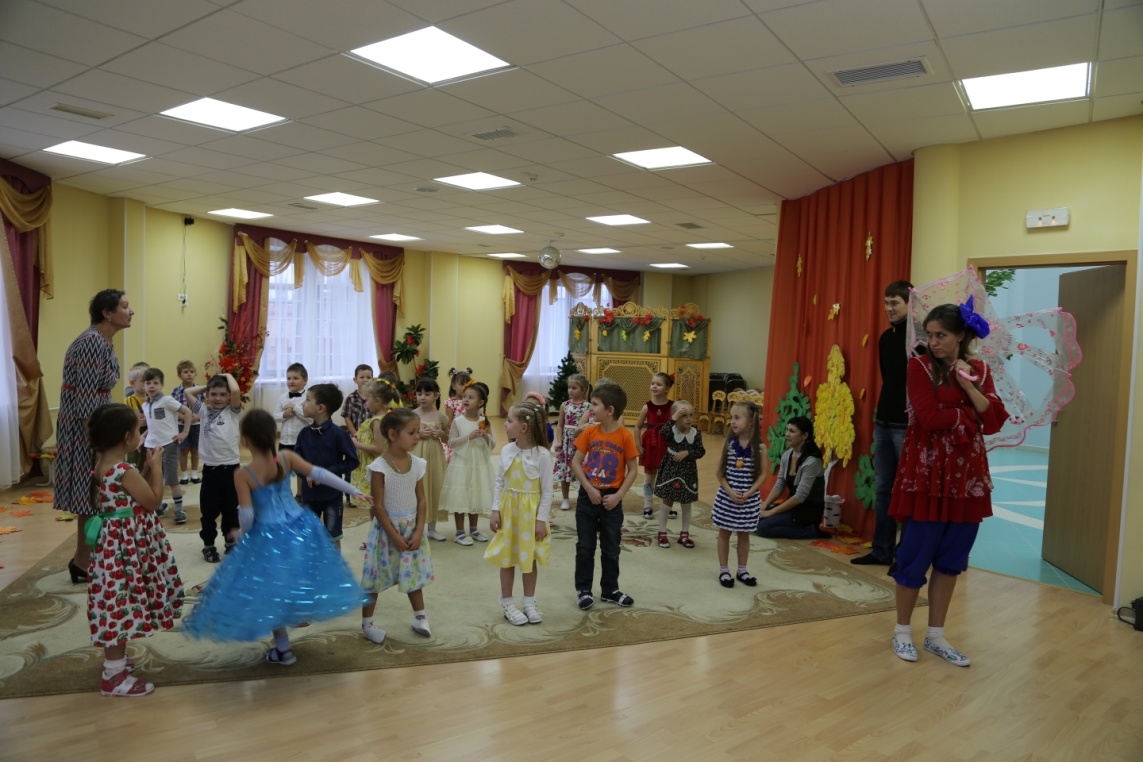 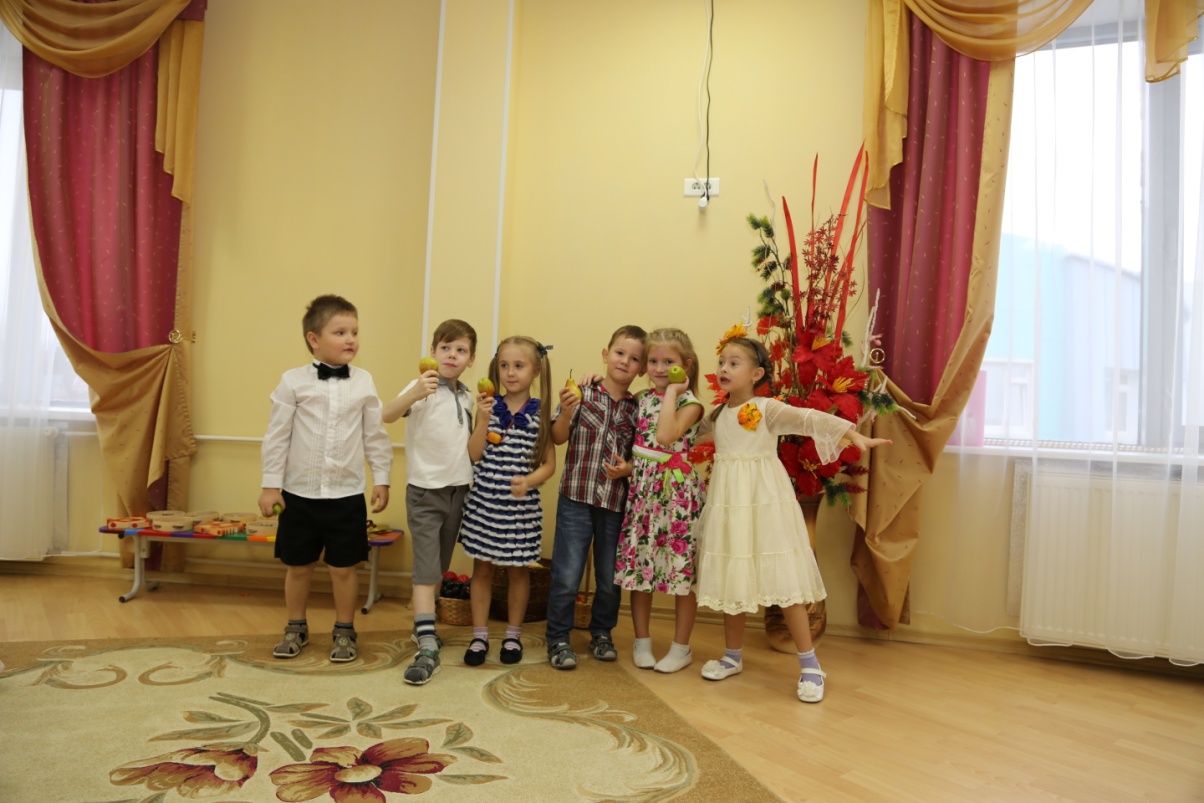 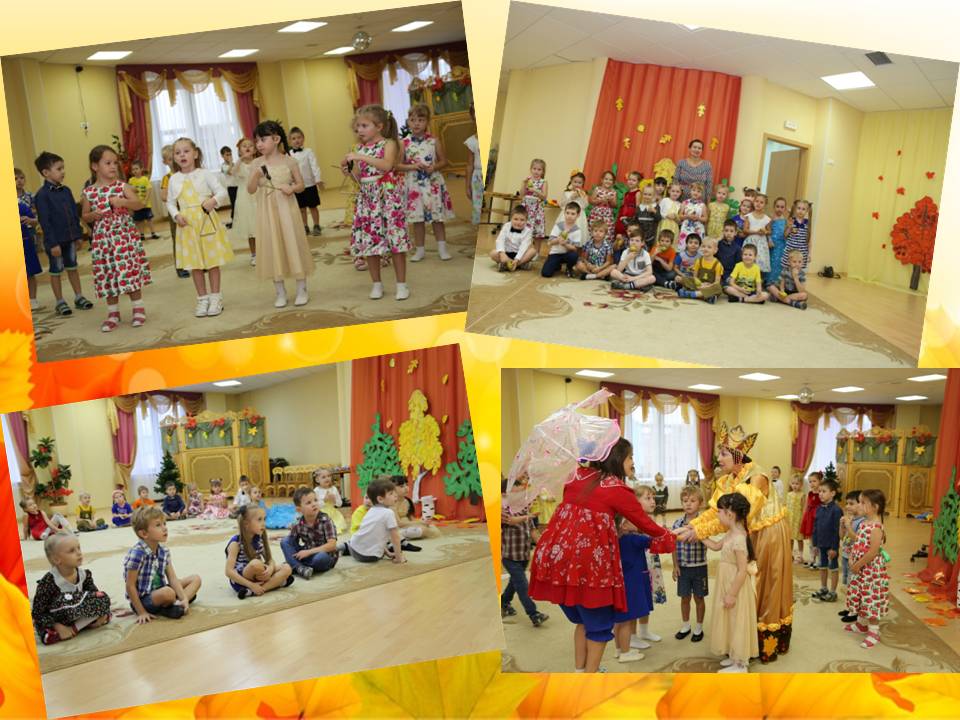 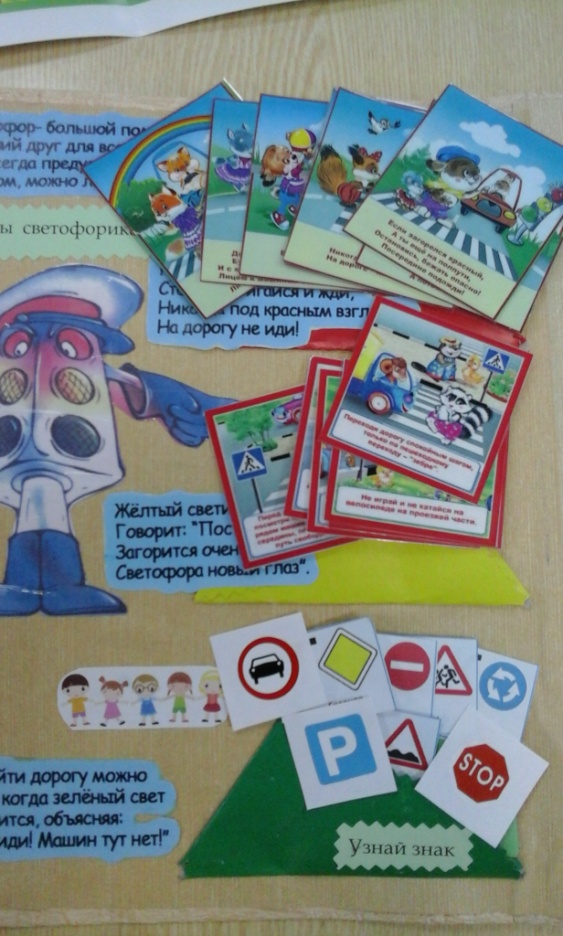 Лэпбук
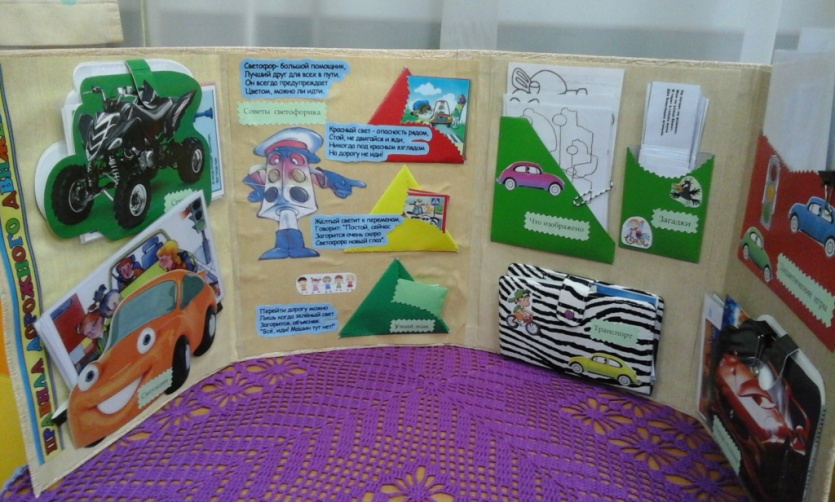 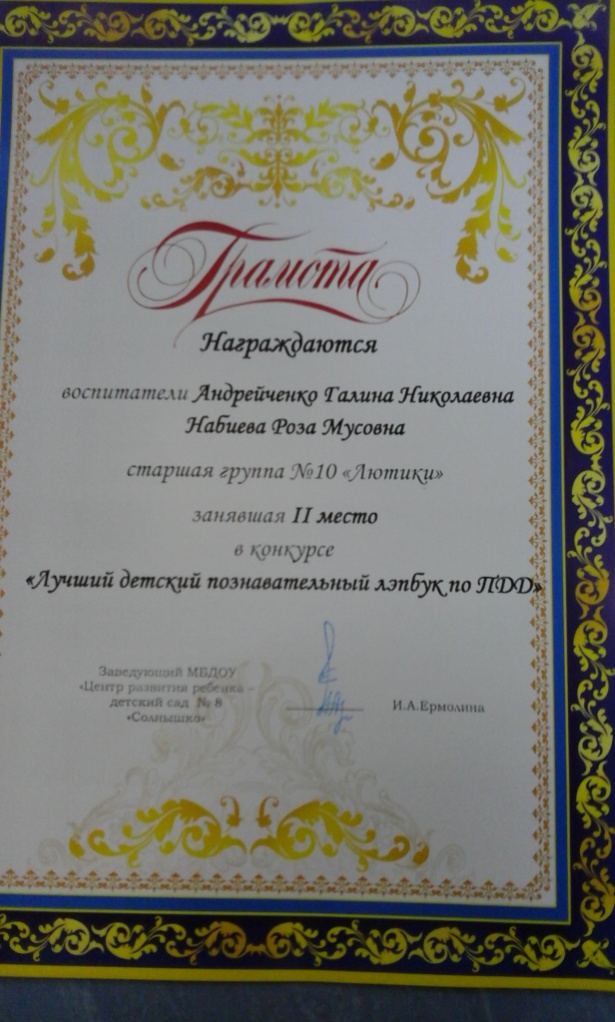 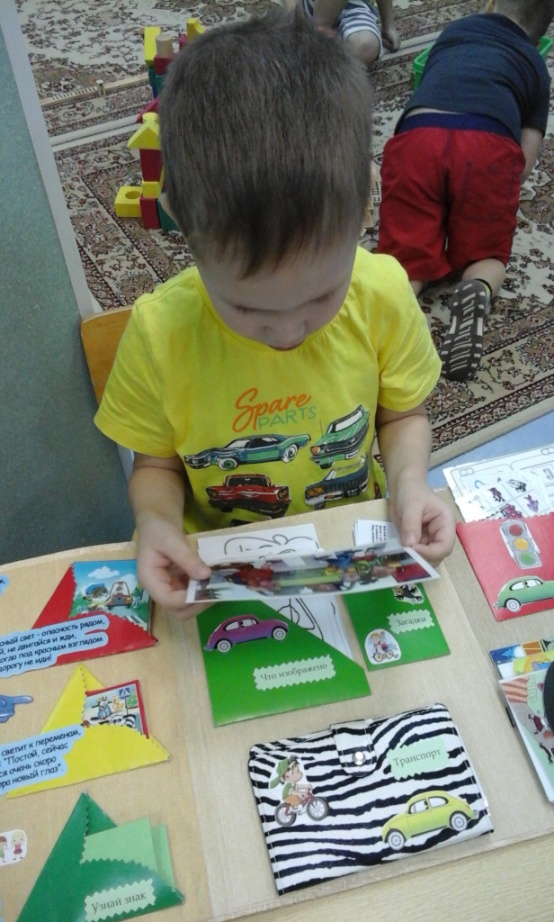 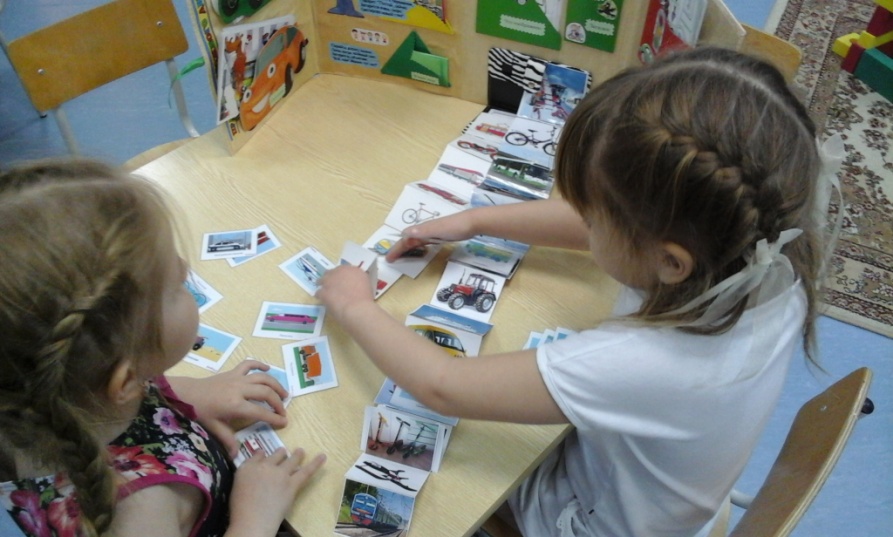 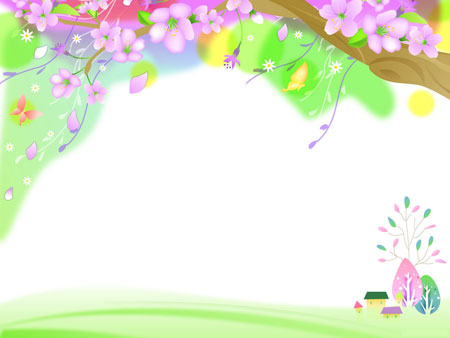 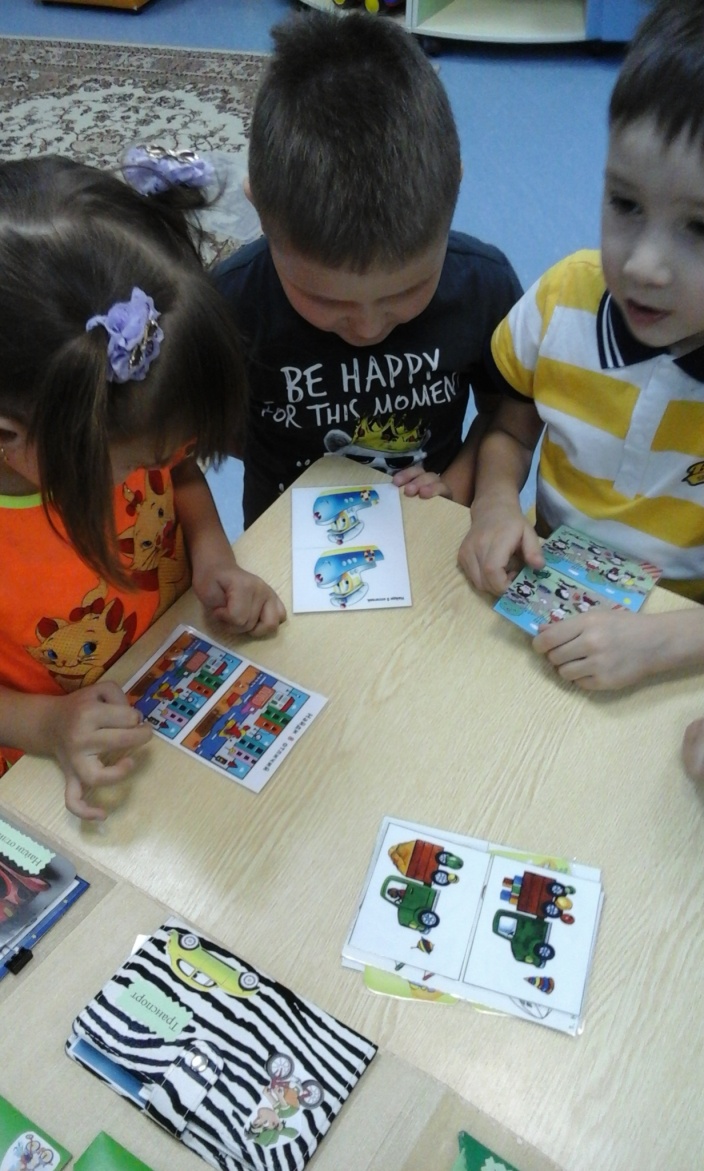 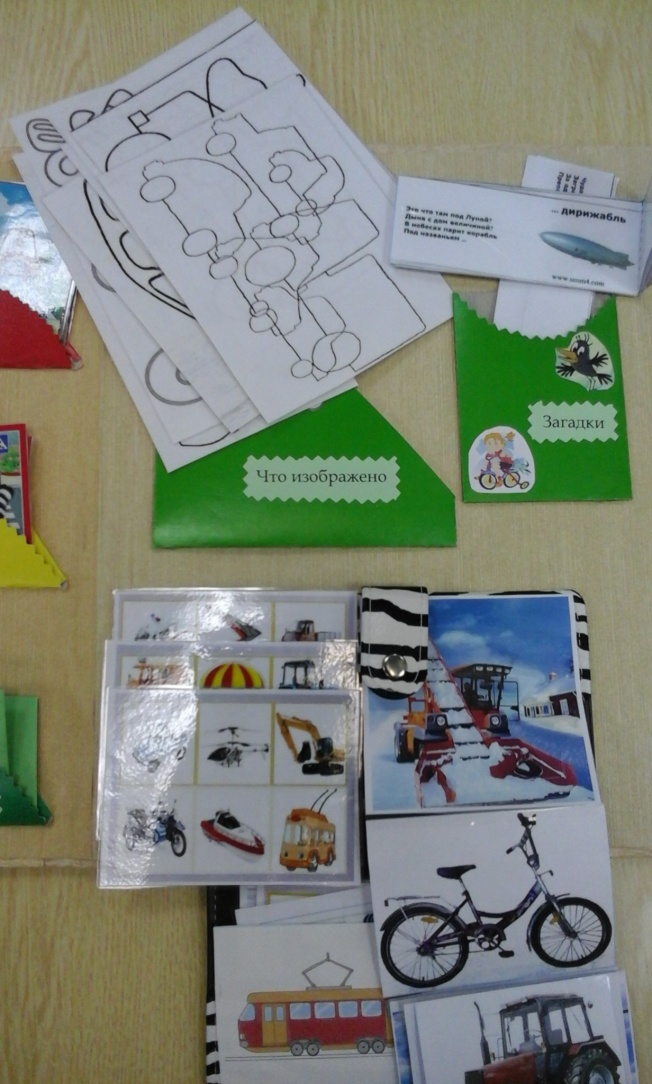 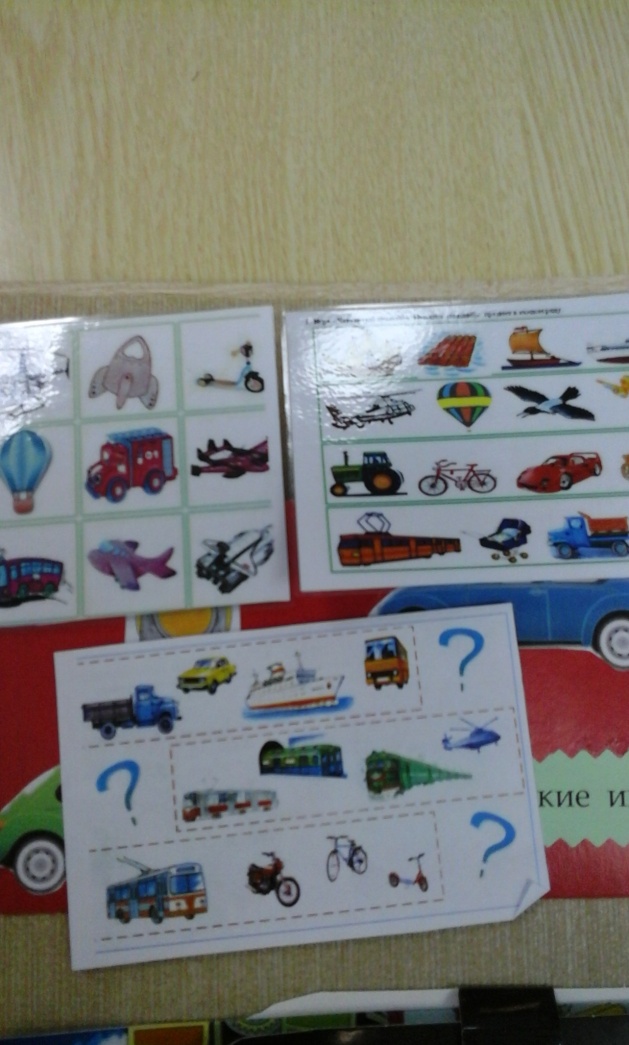 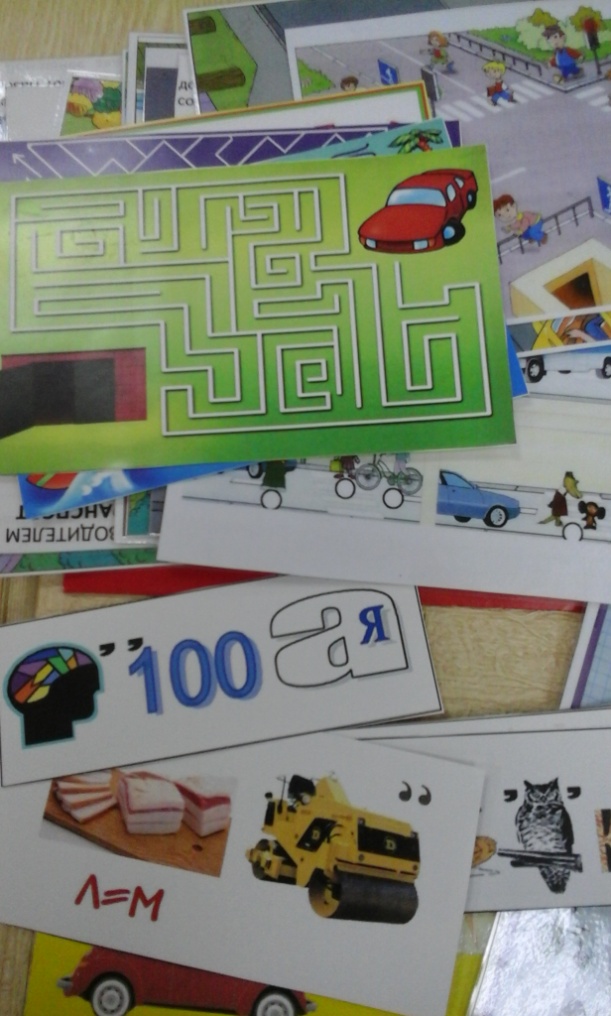 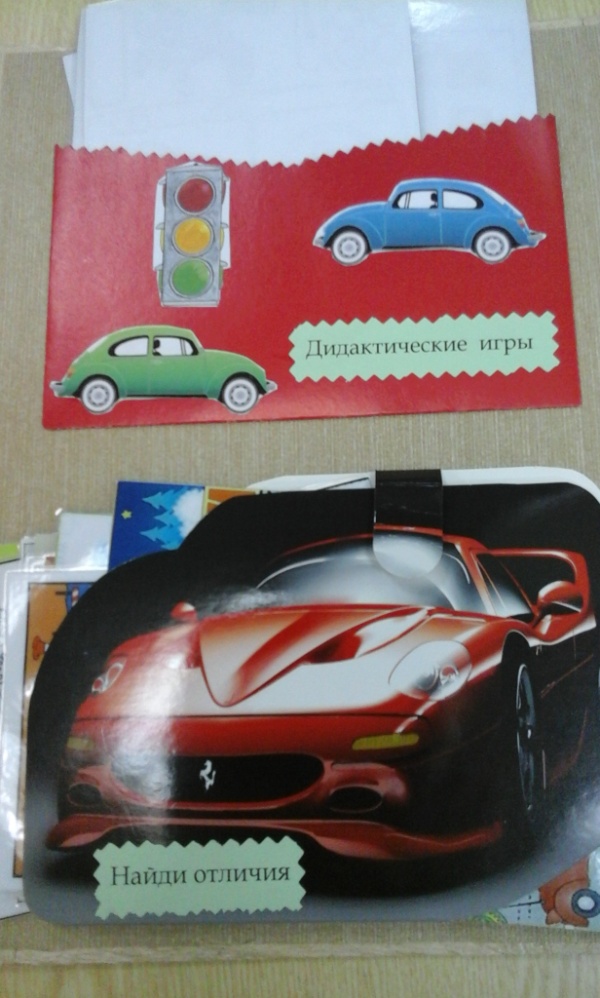 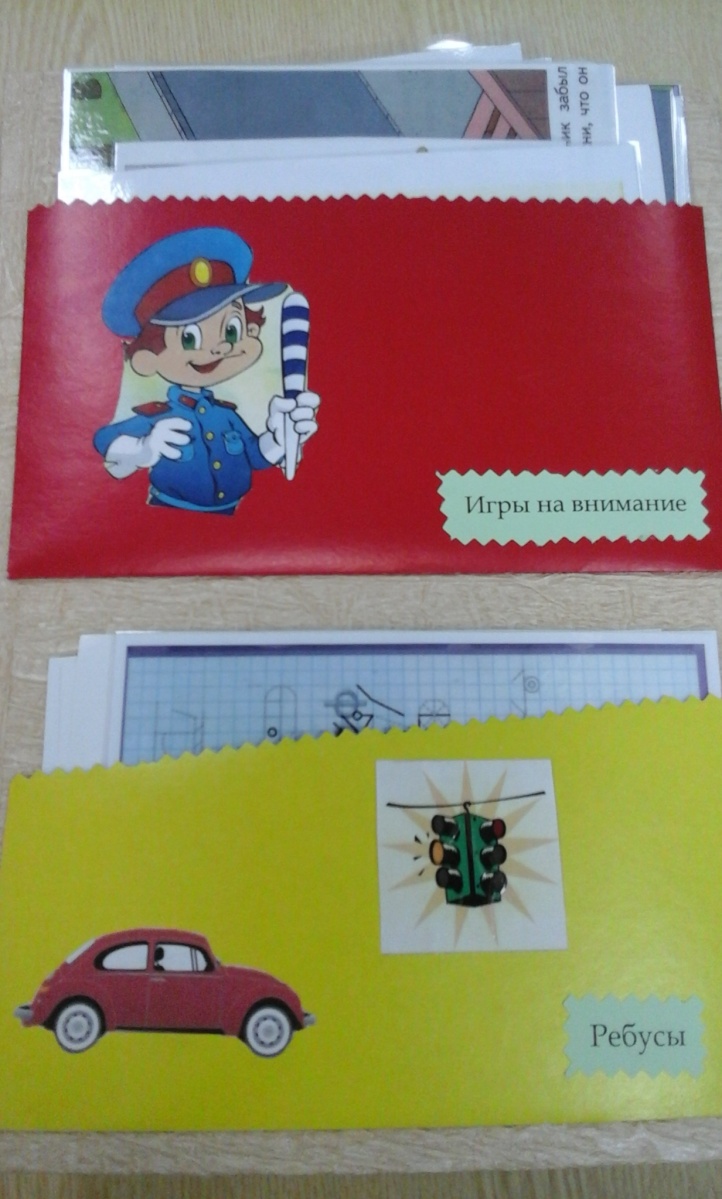 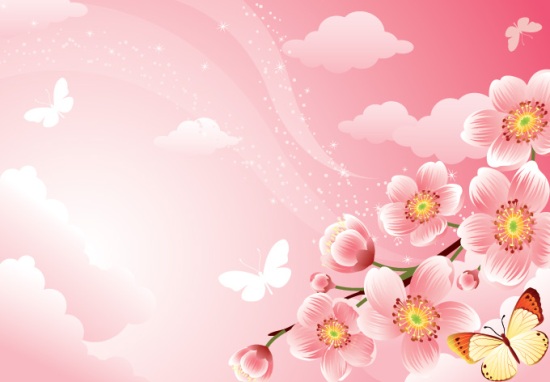 День именинника
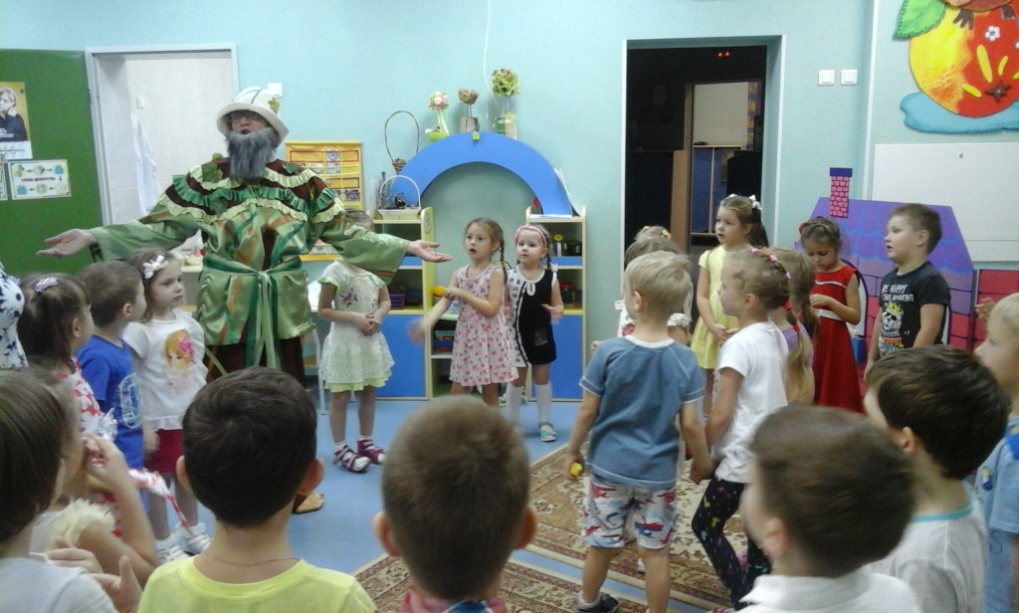 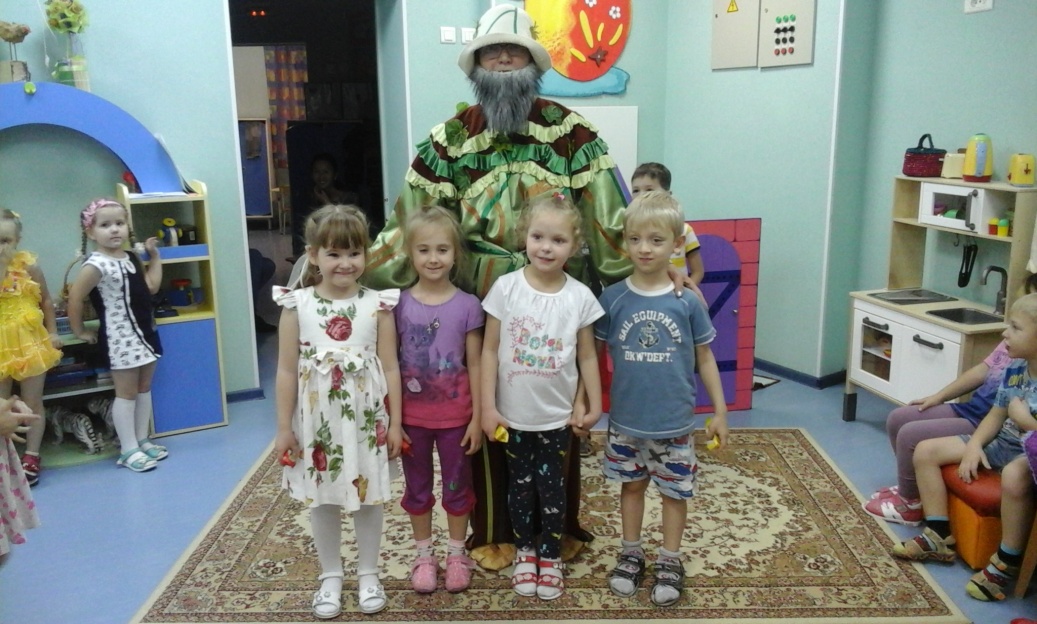 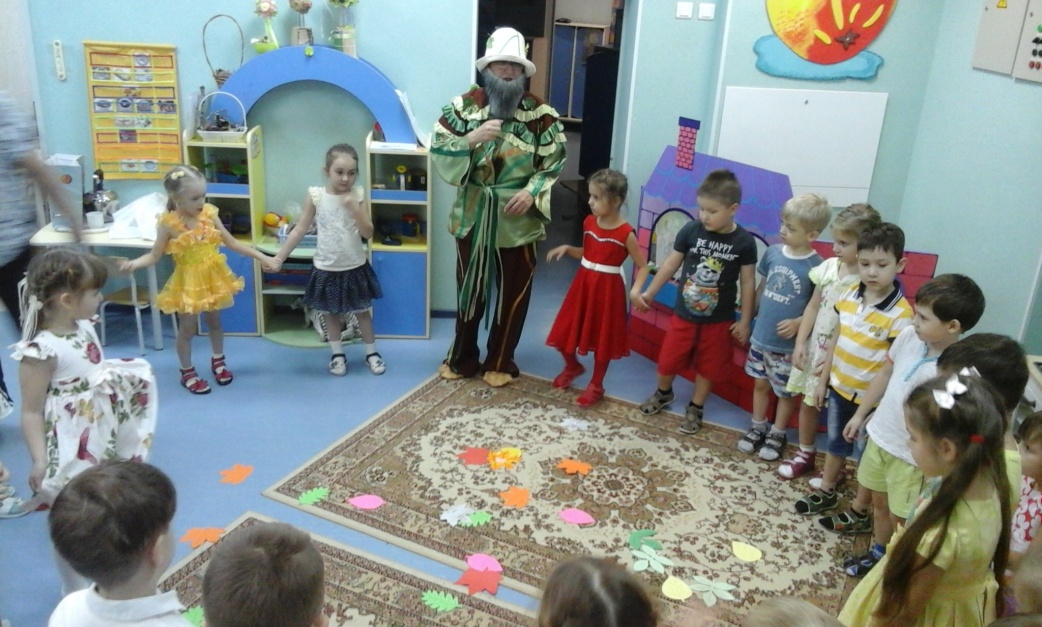 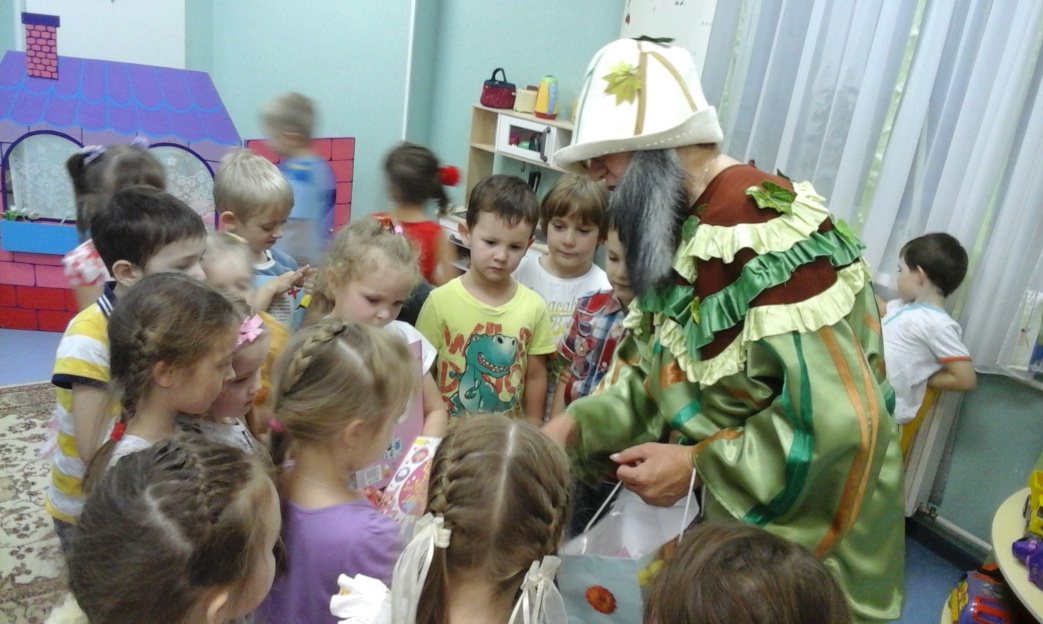 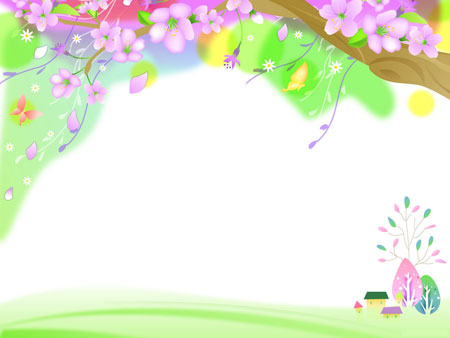 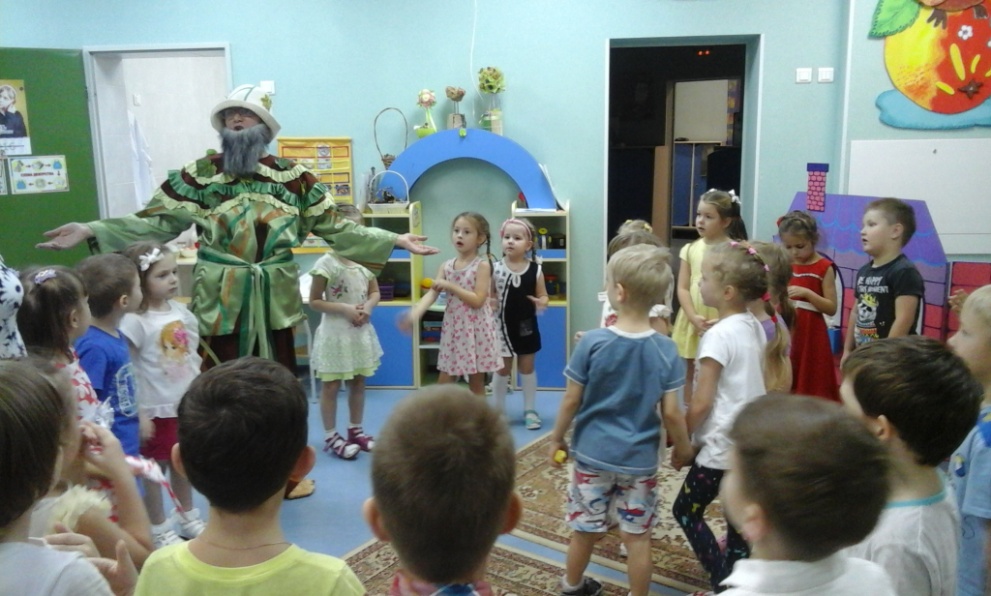 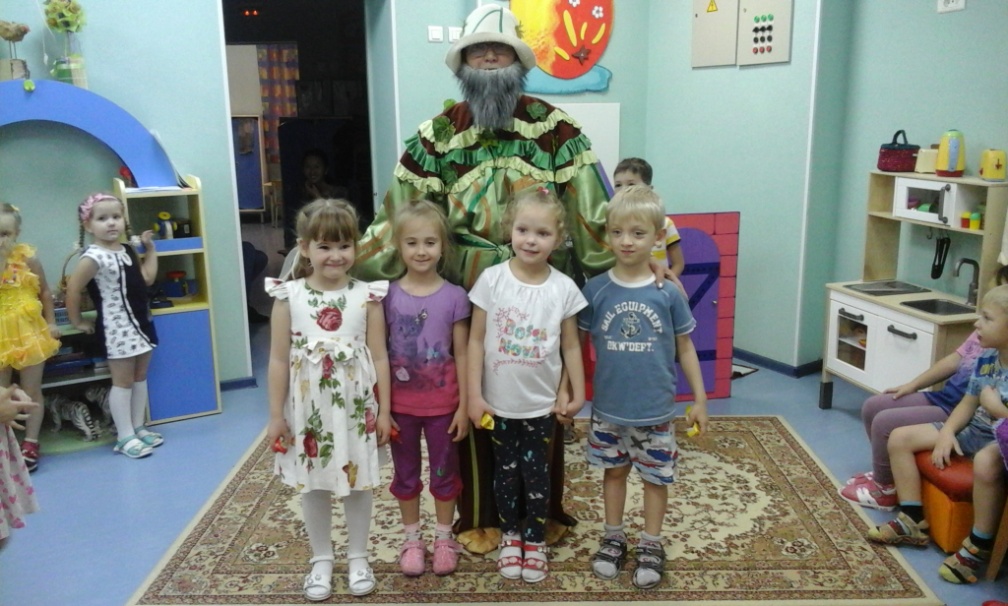 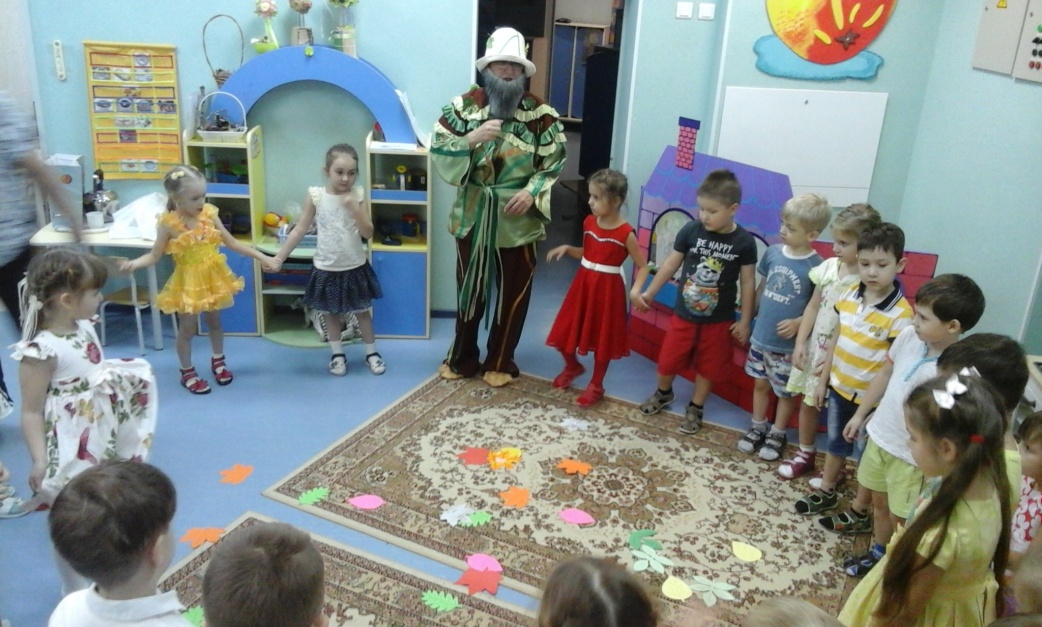 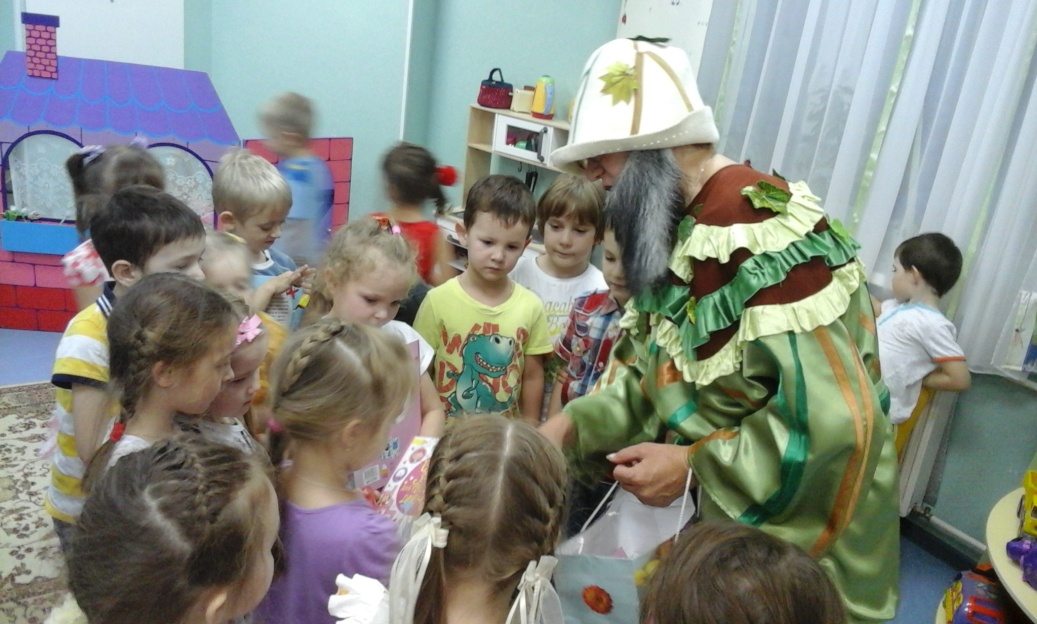 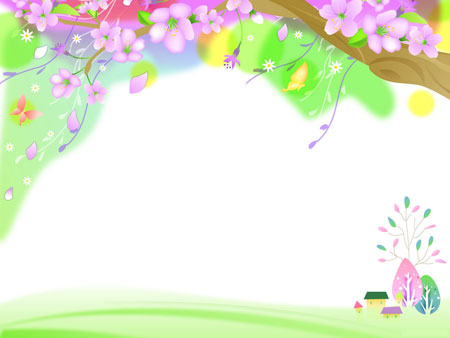 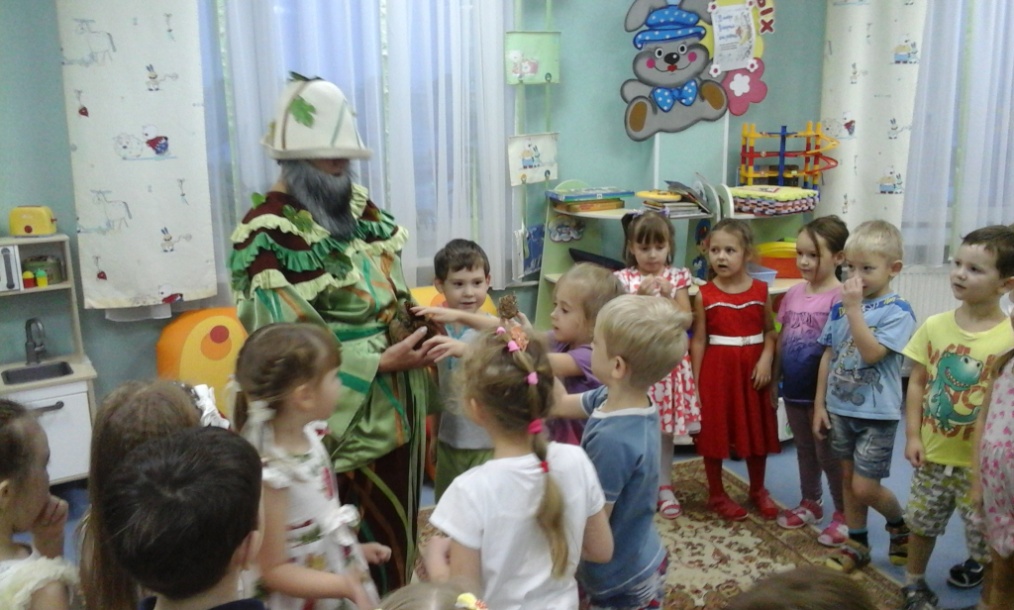 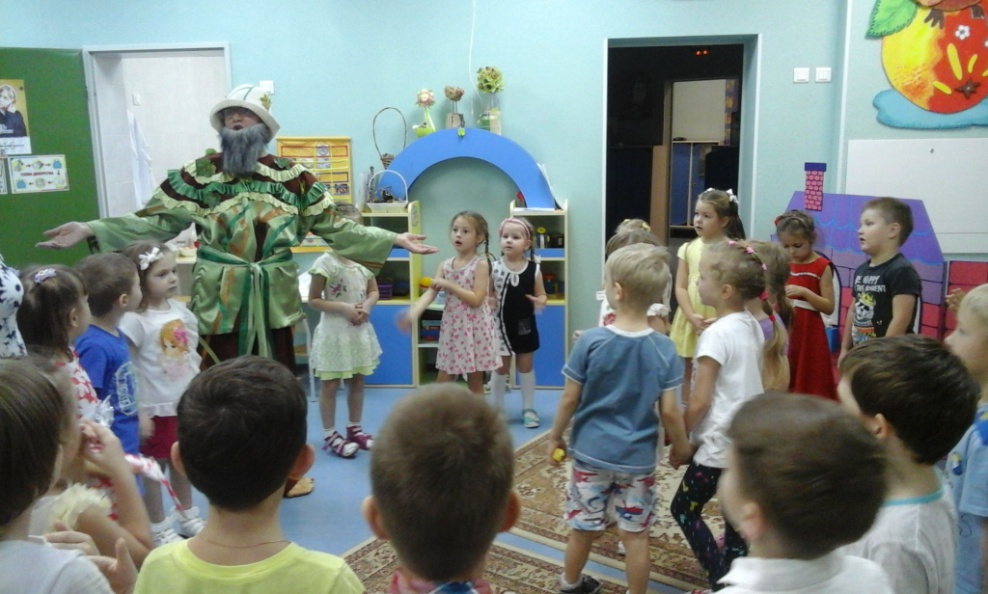 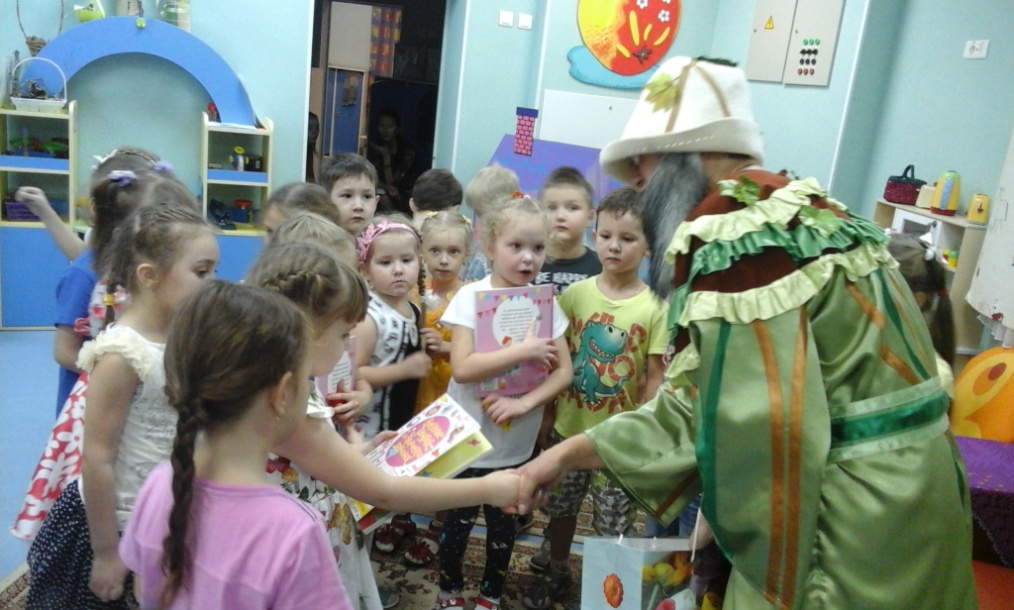 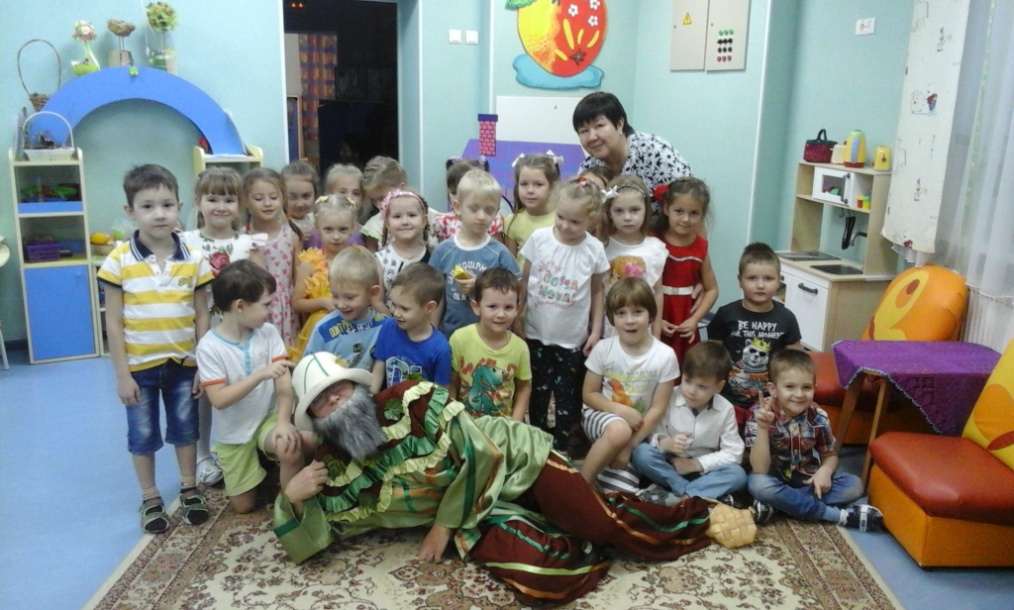 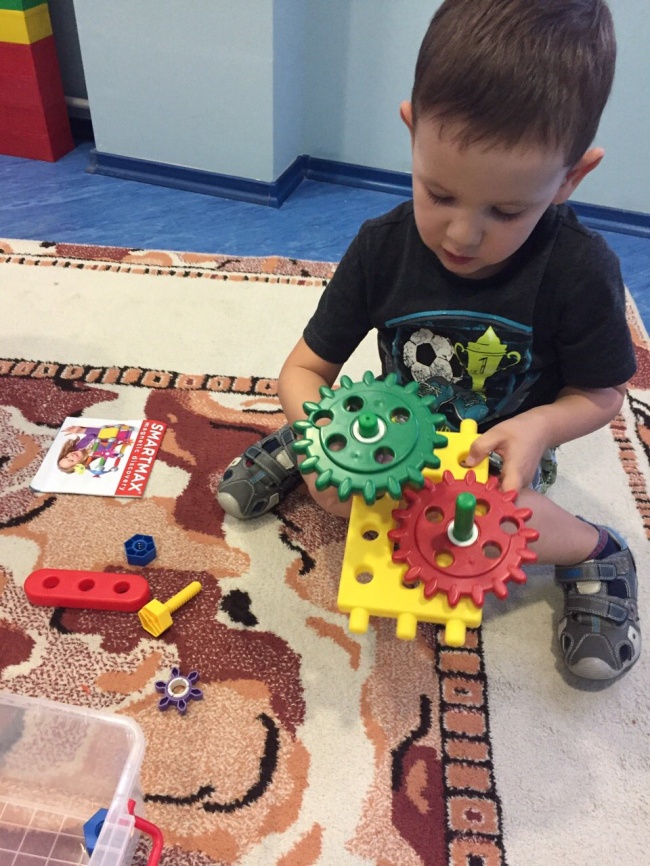 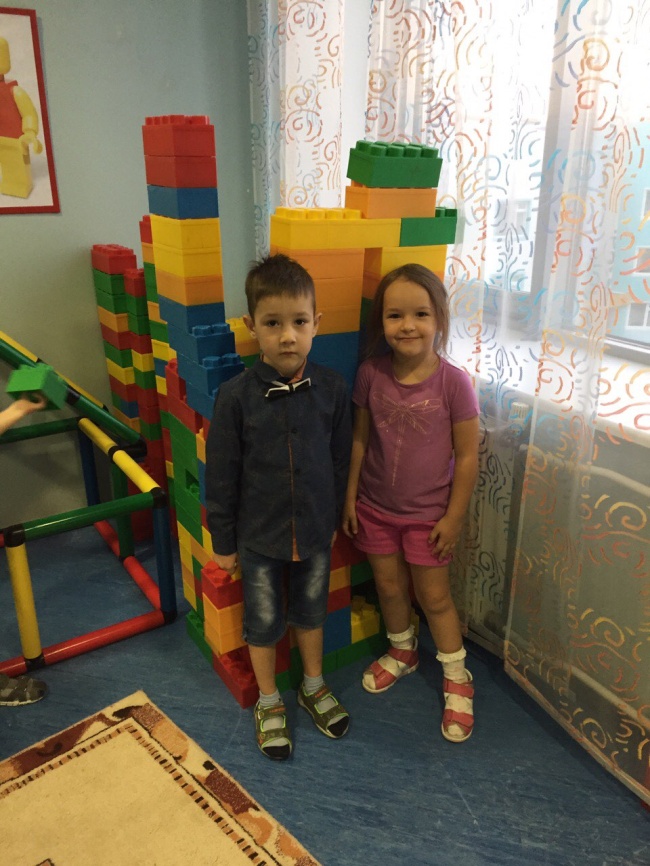 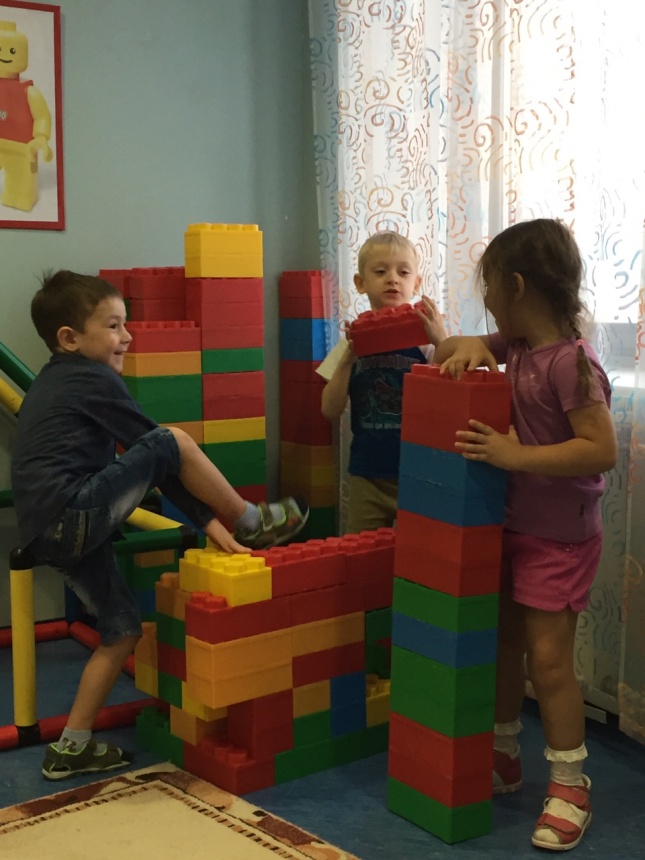 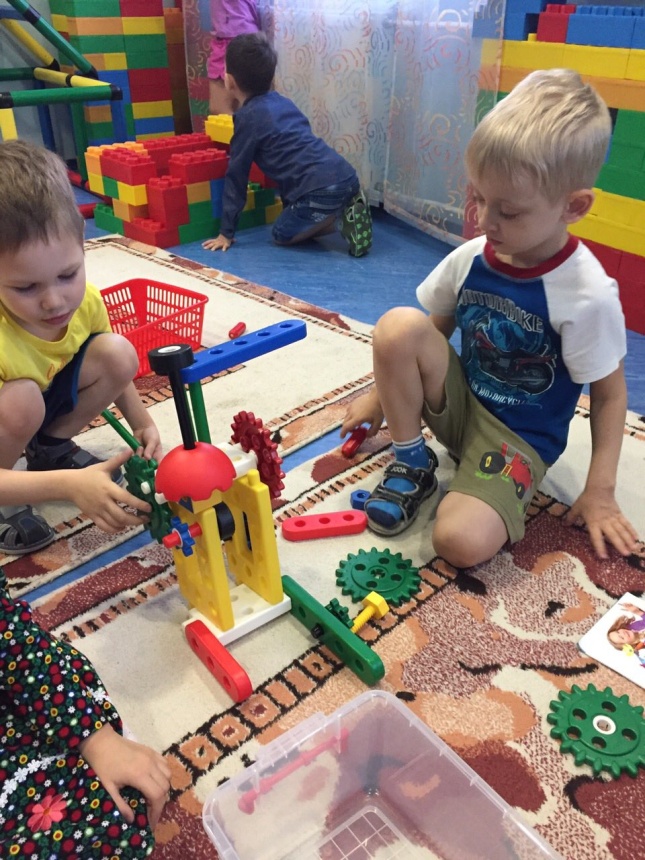 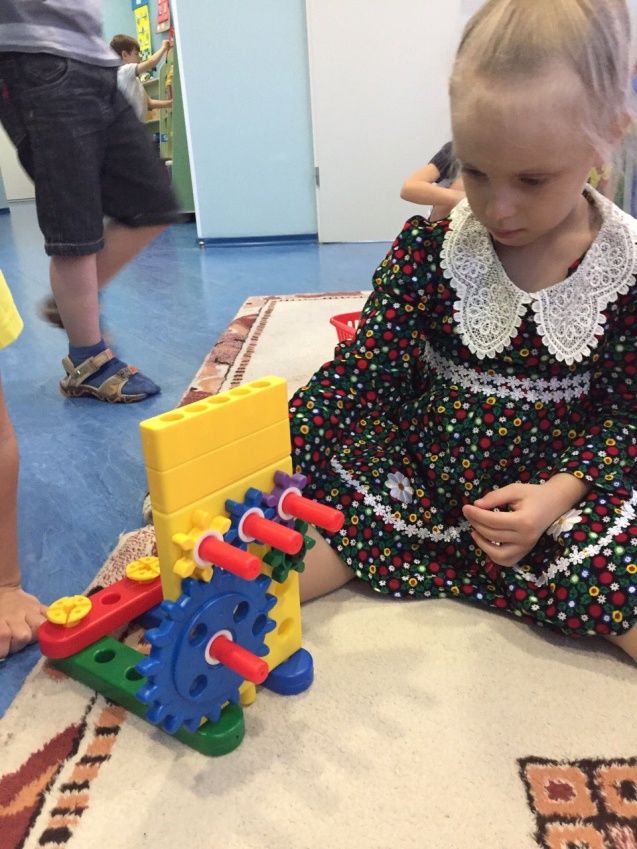 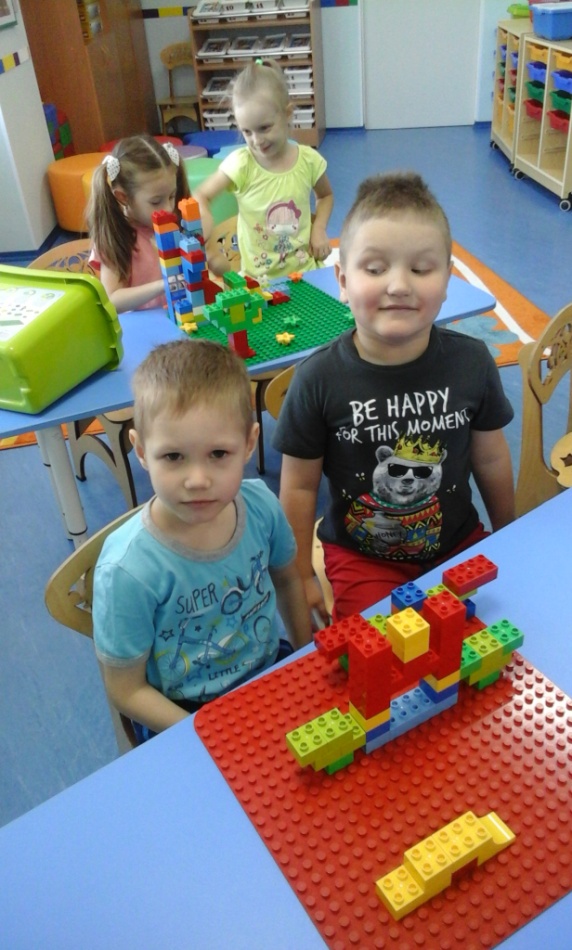 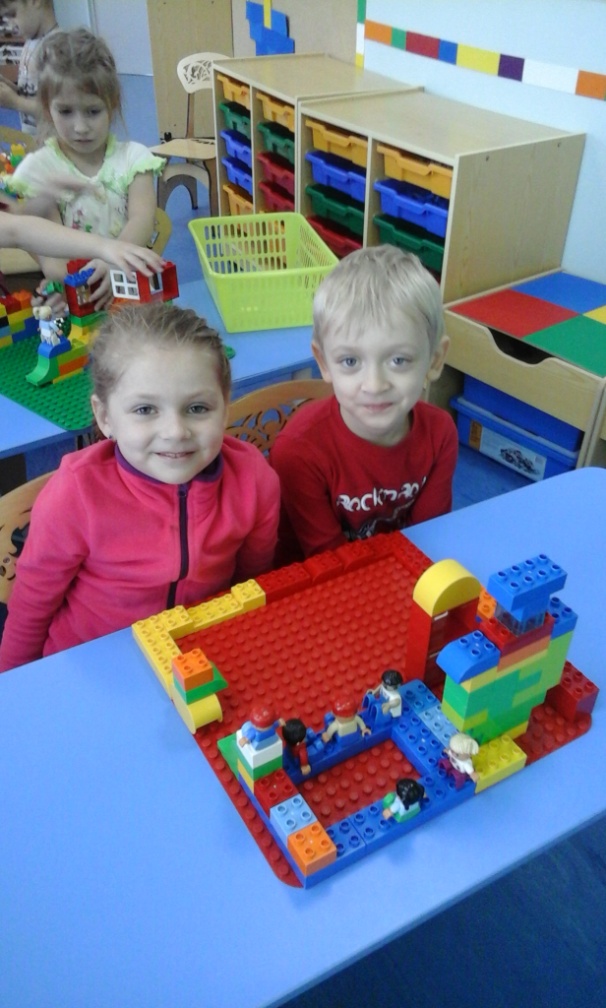 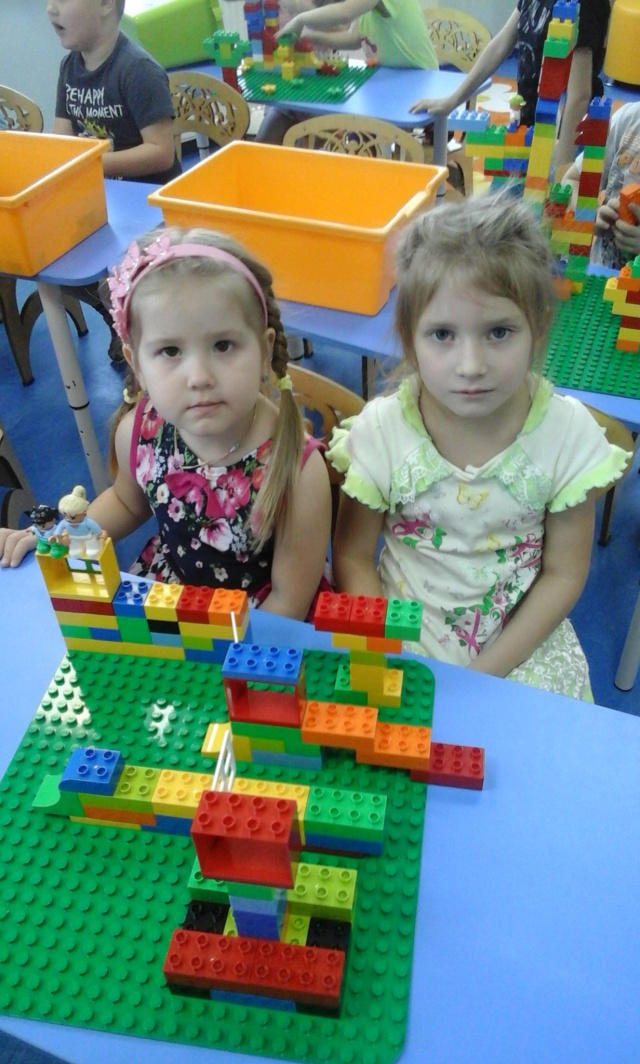 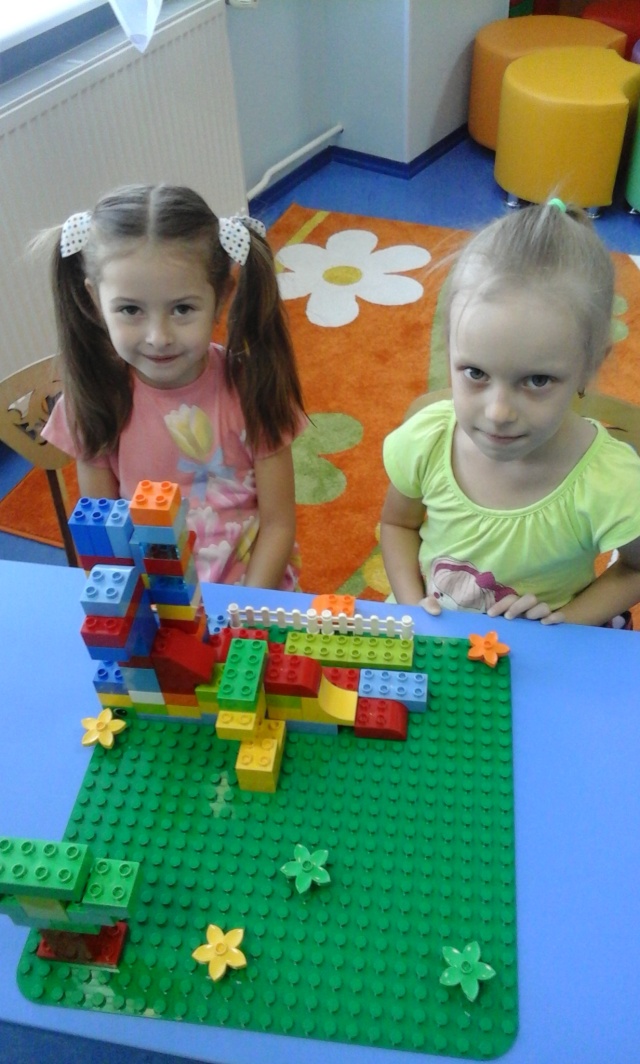 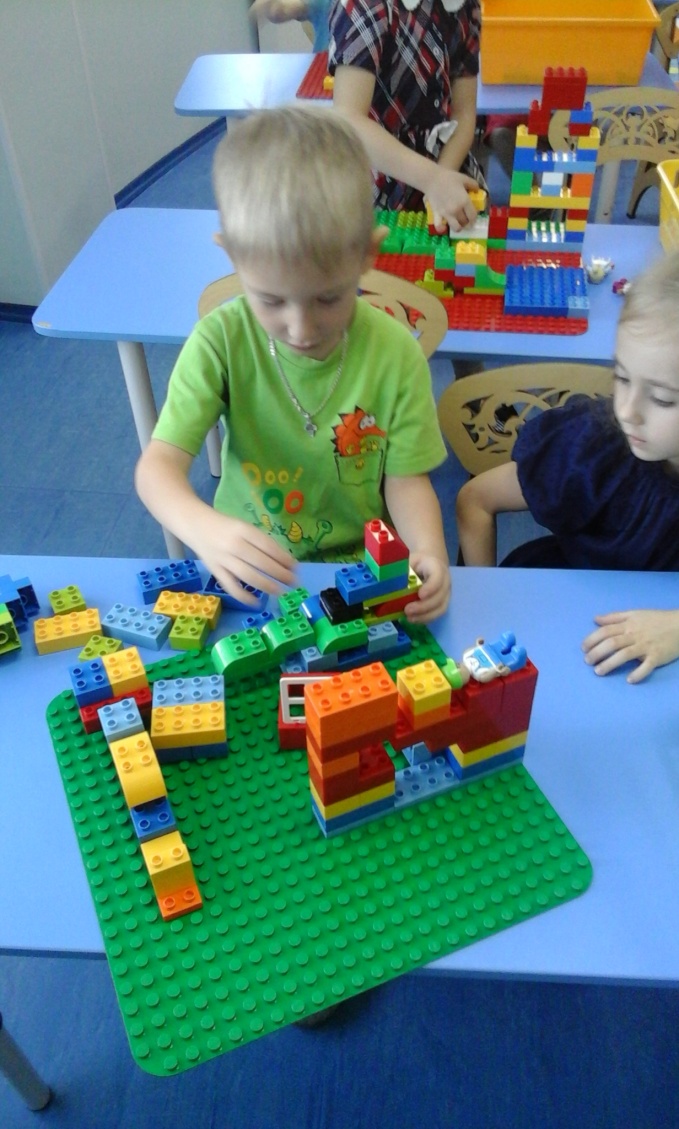 Символ года 2017
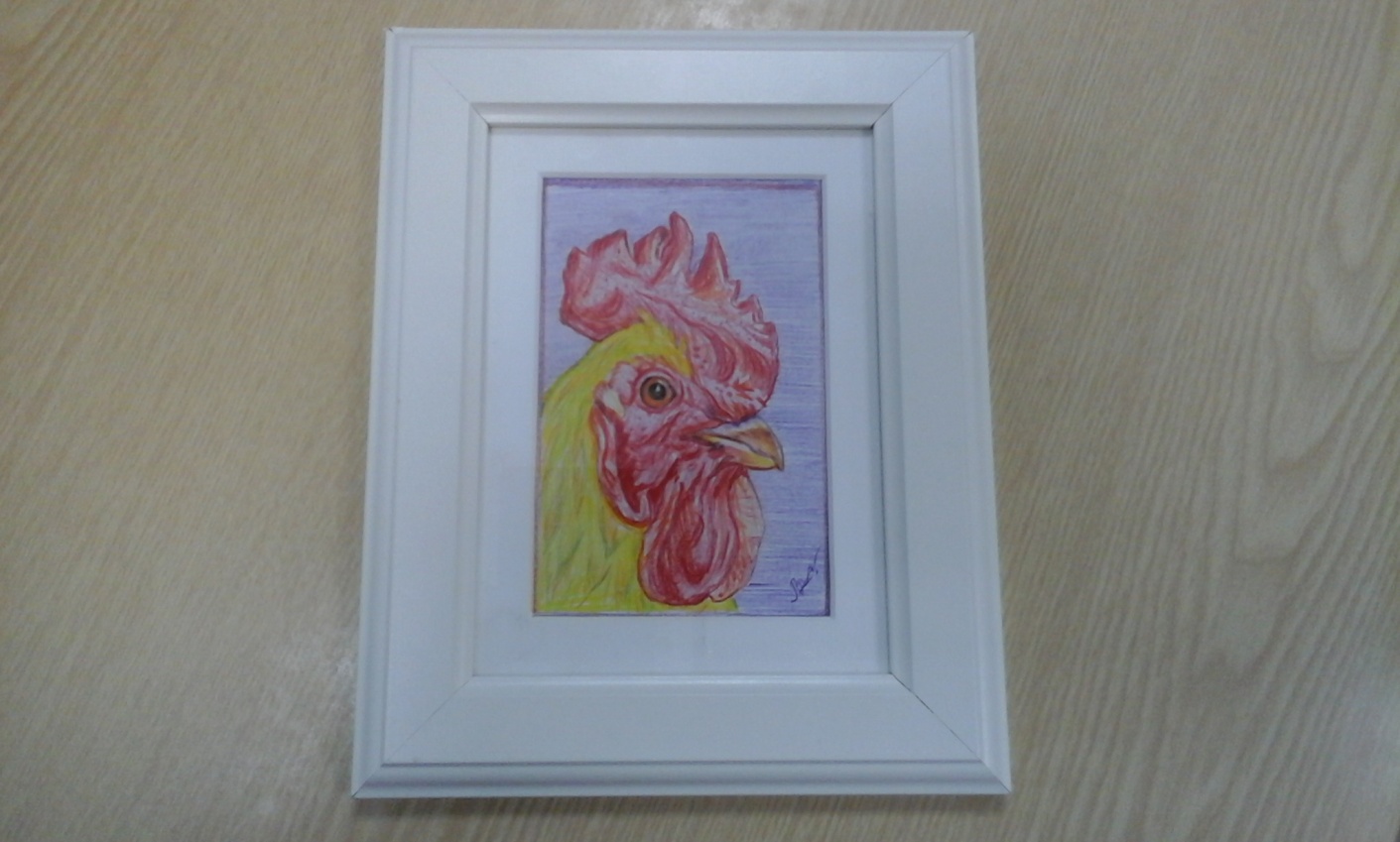 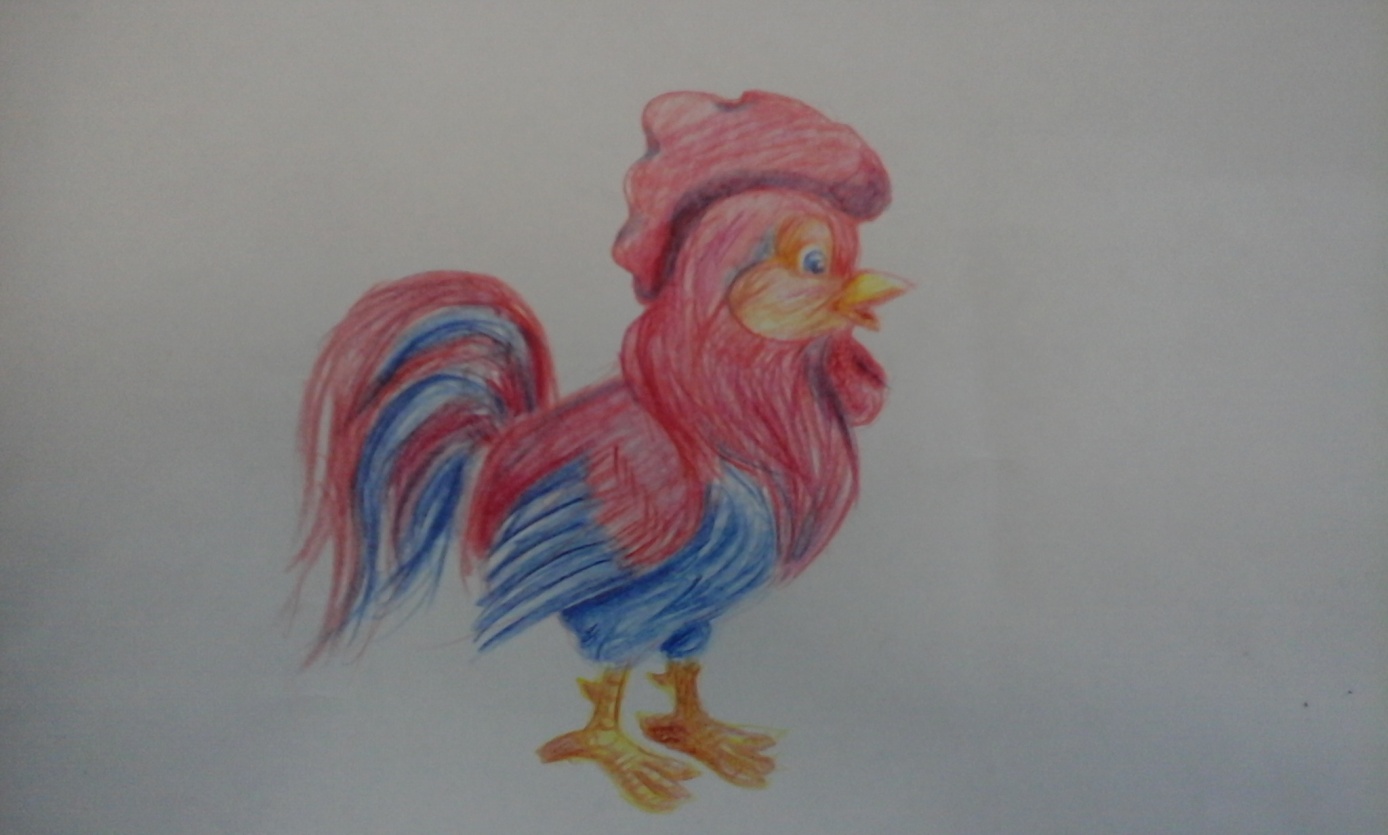 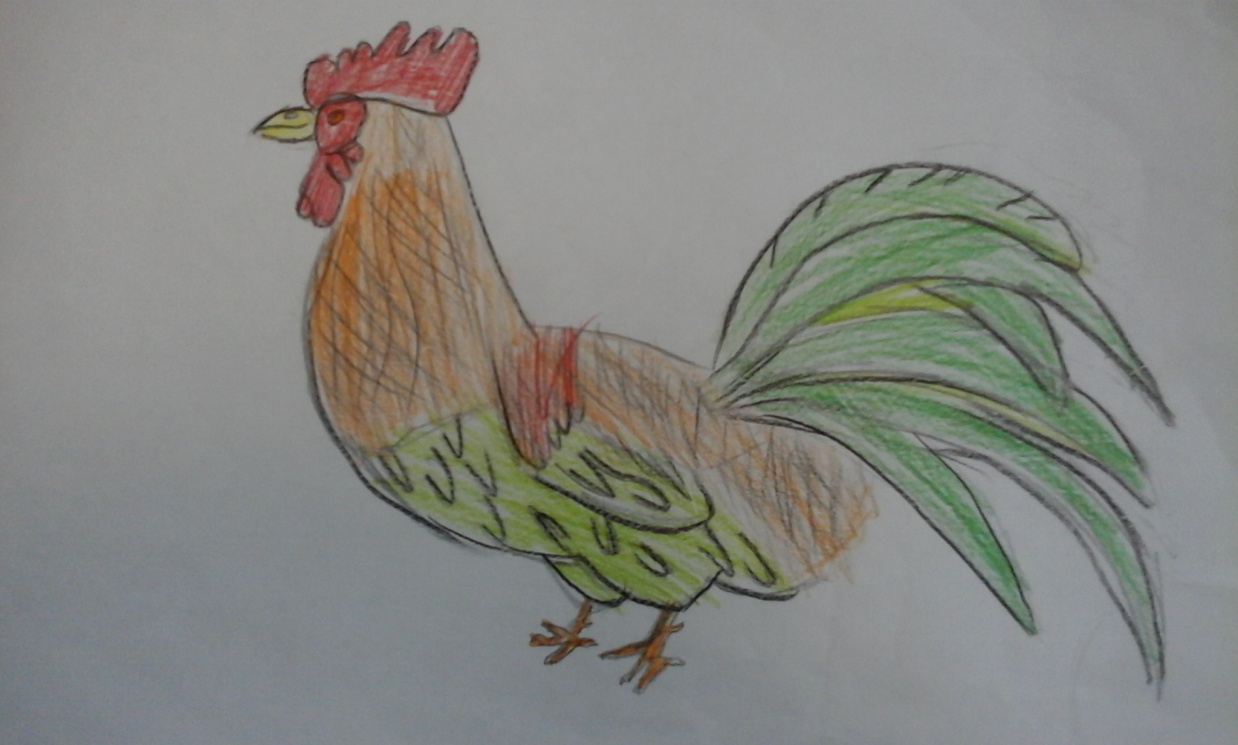 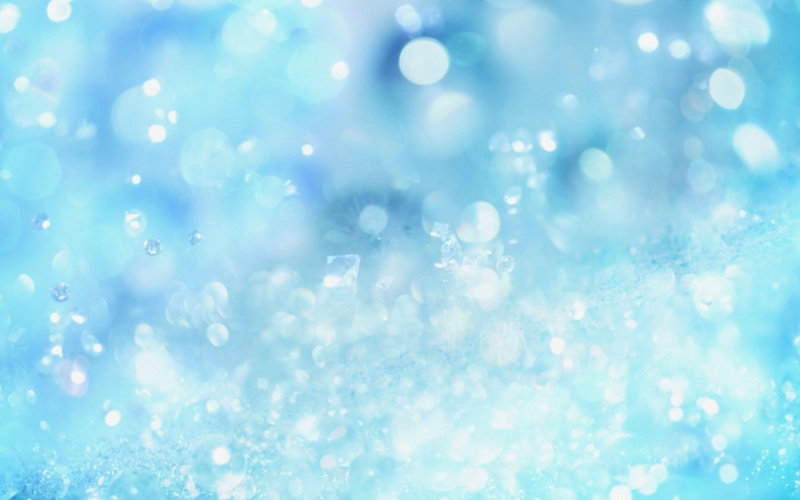 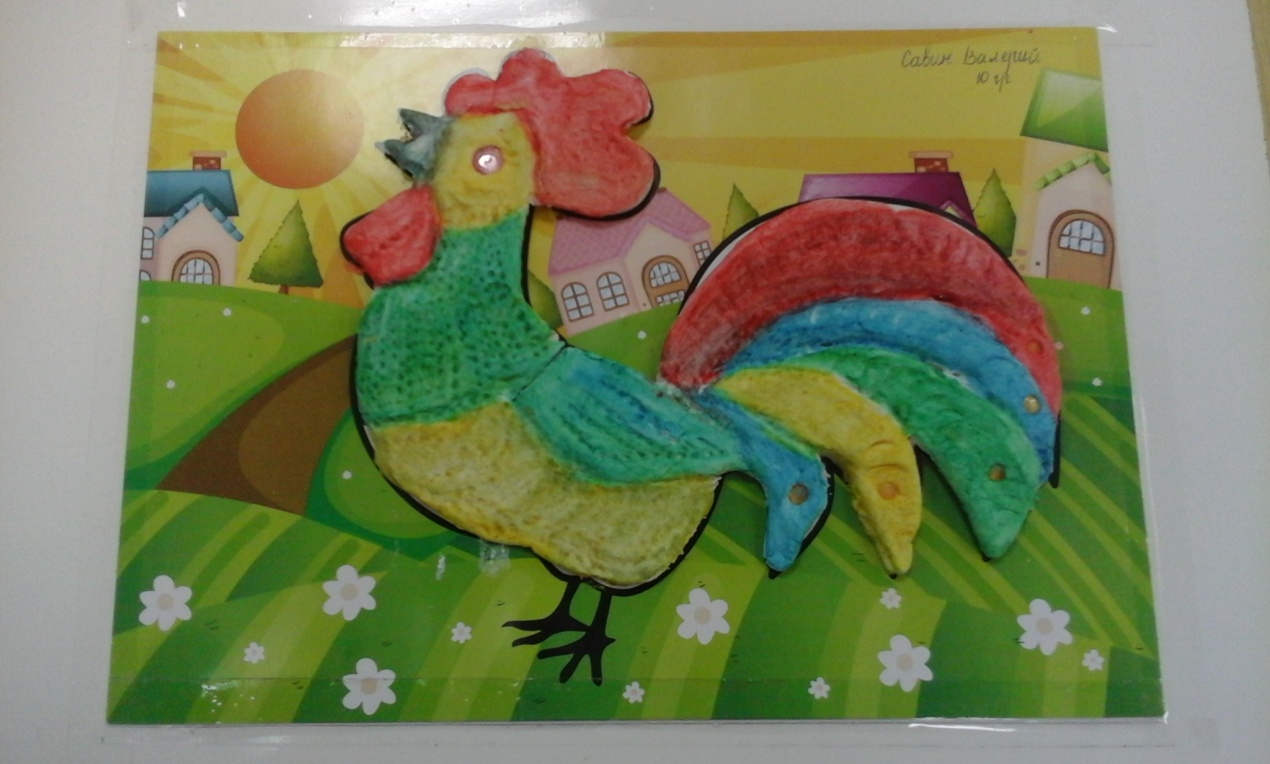 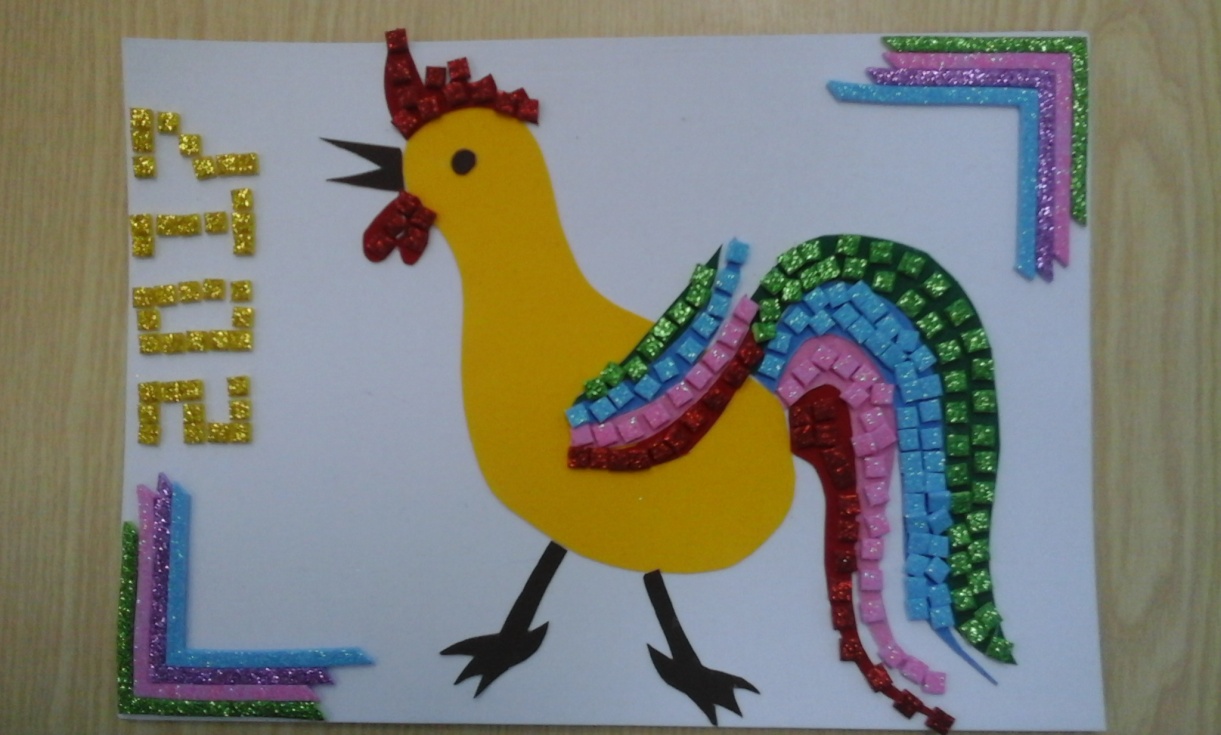 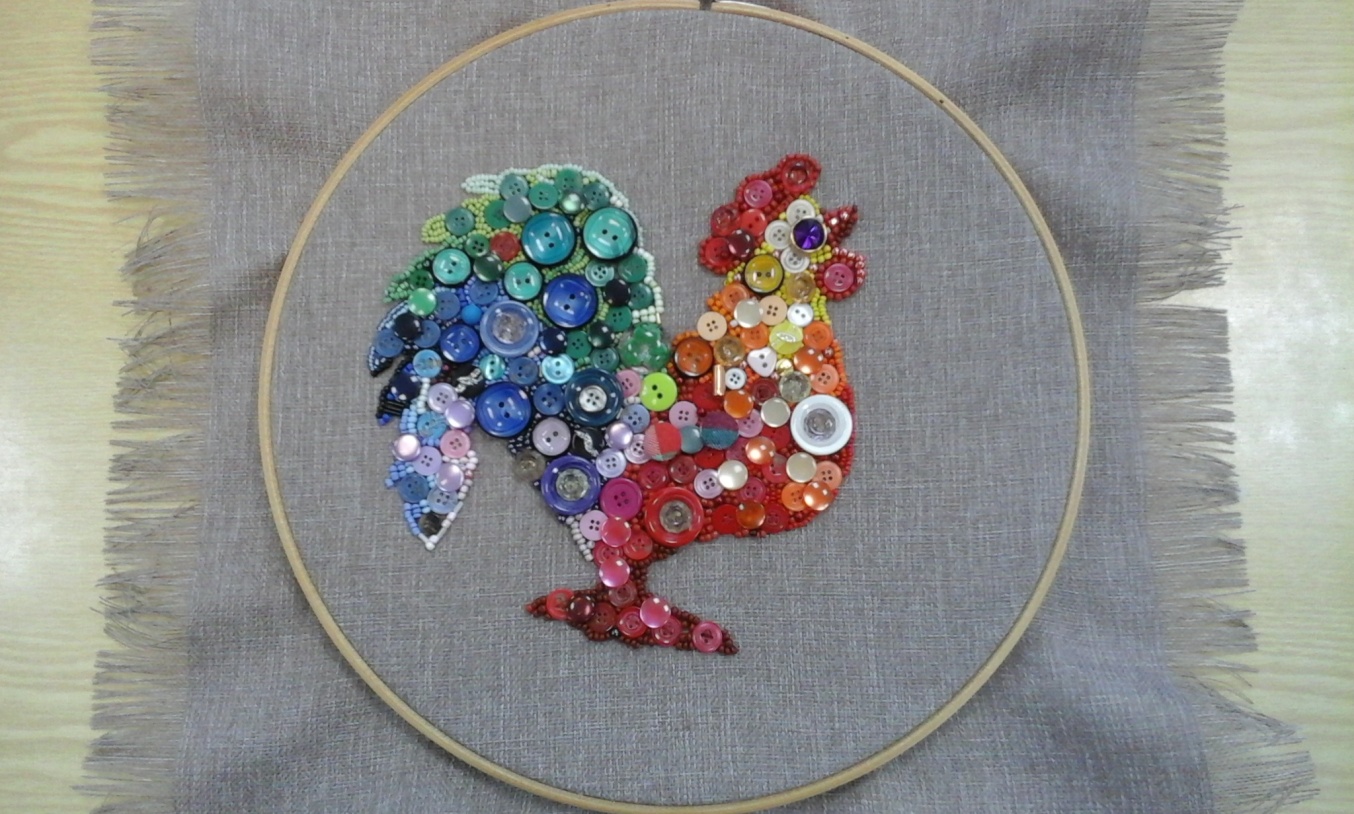 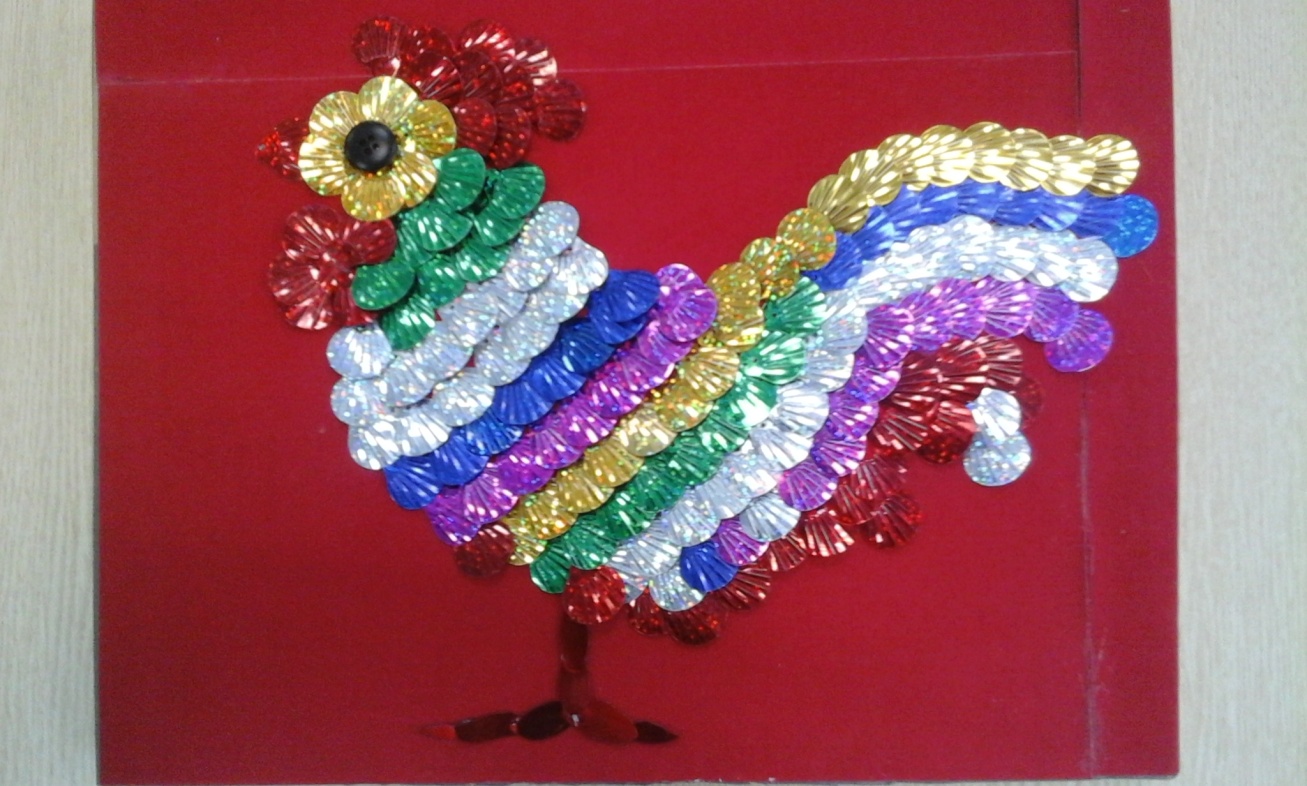 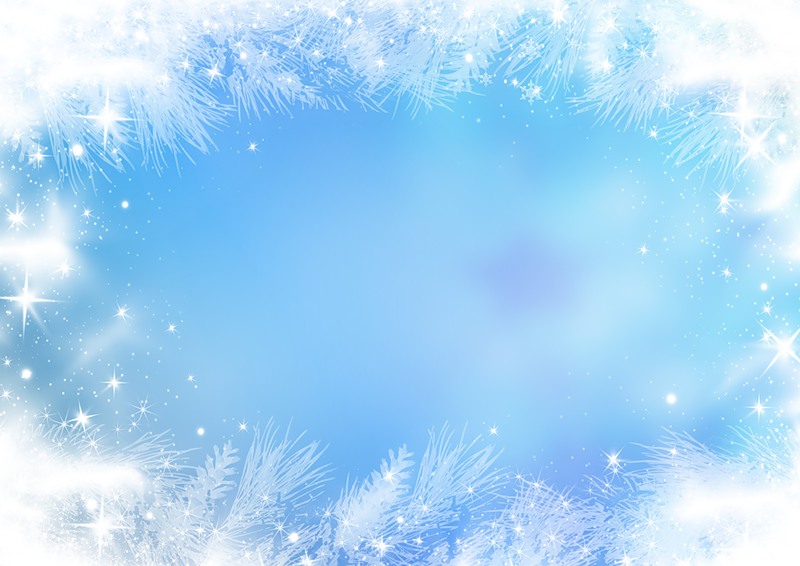 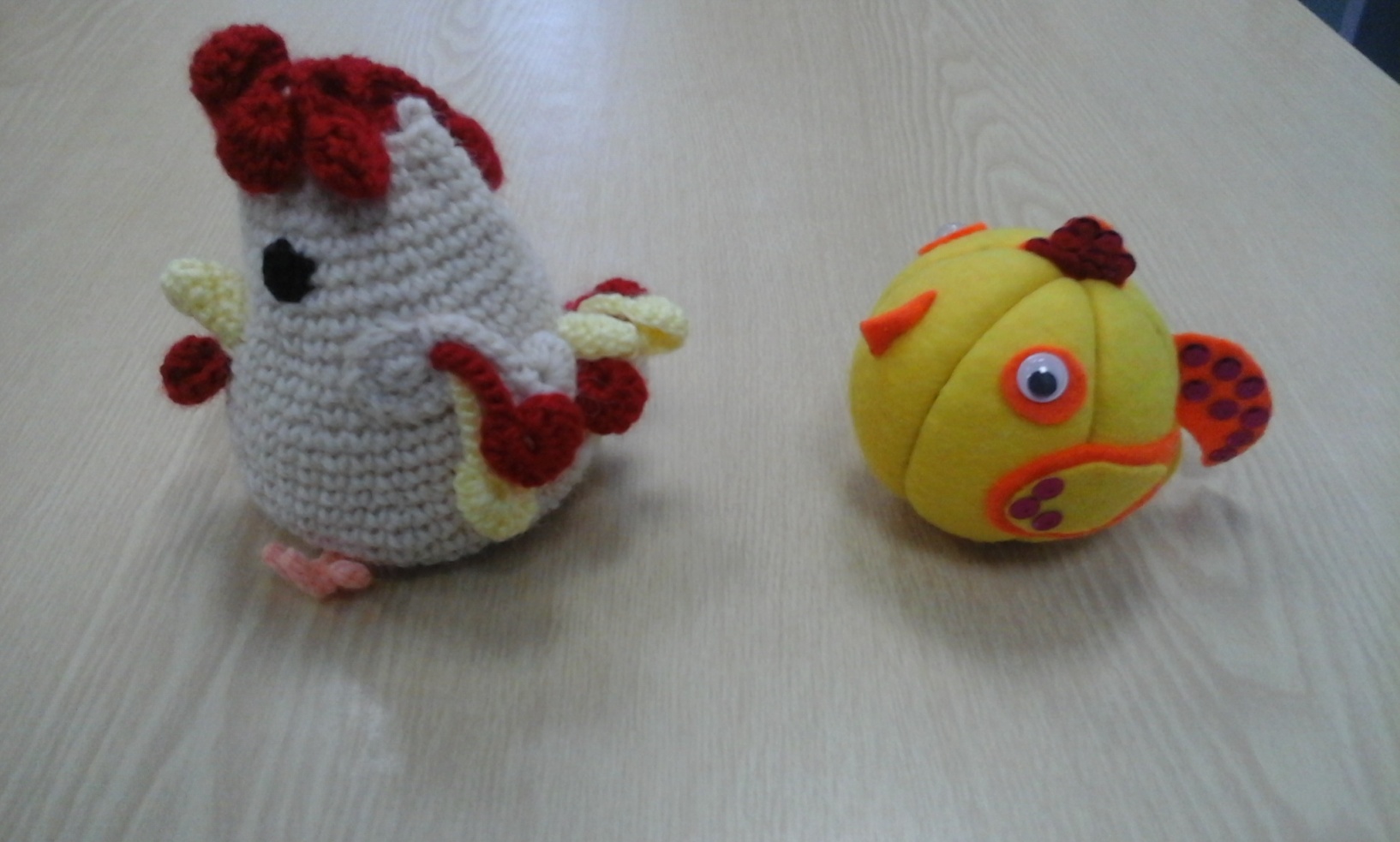 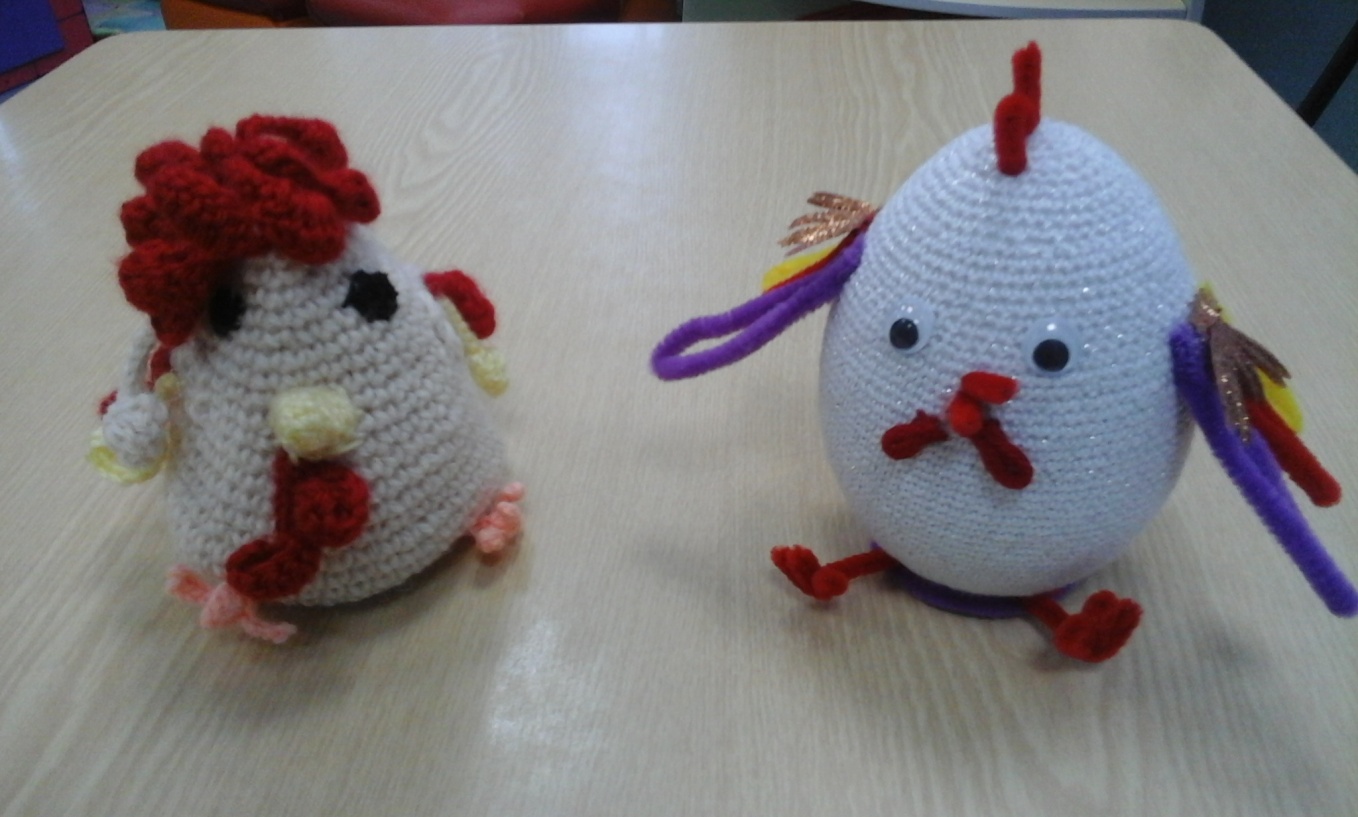 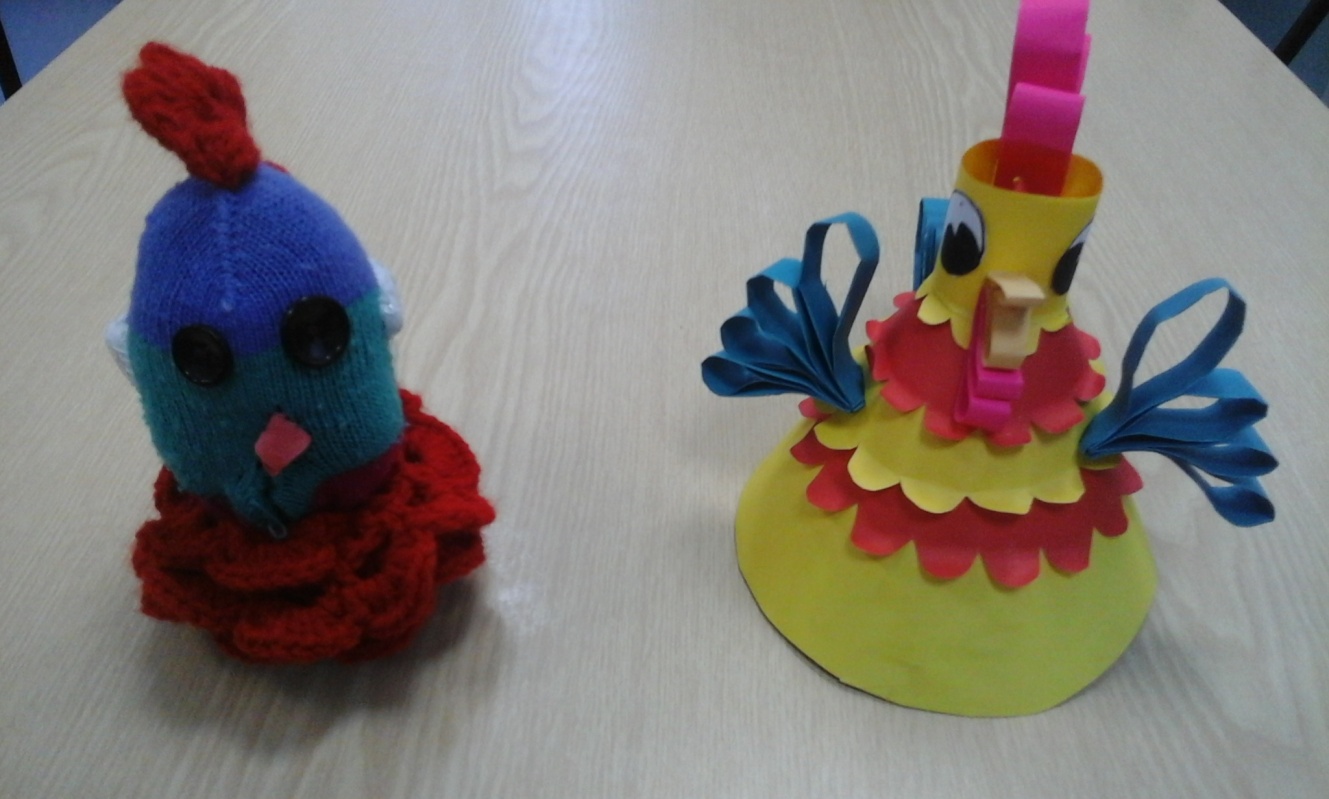 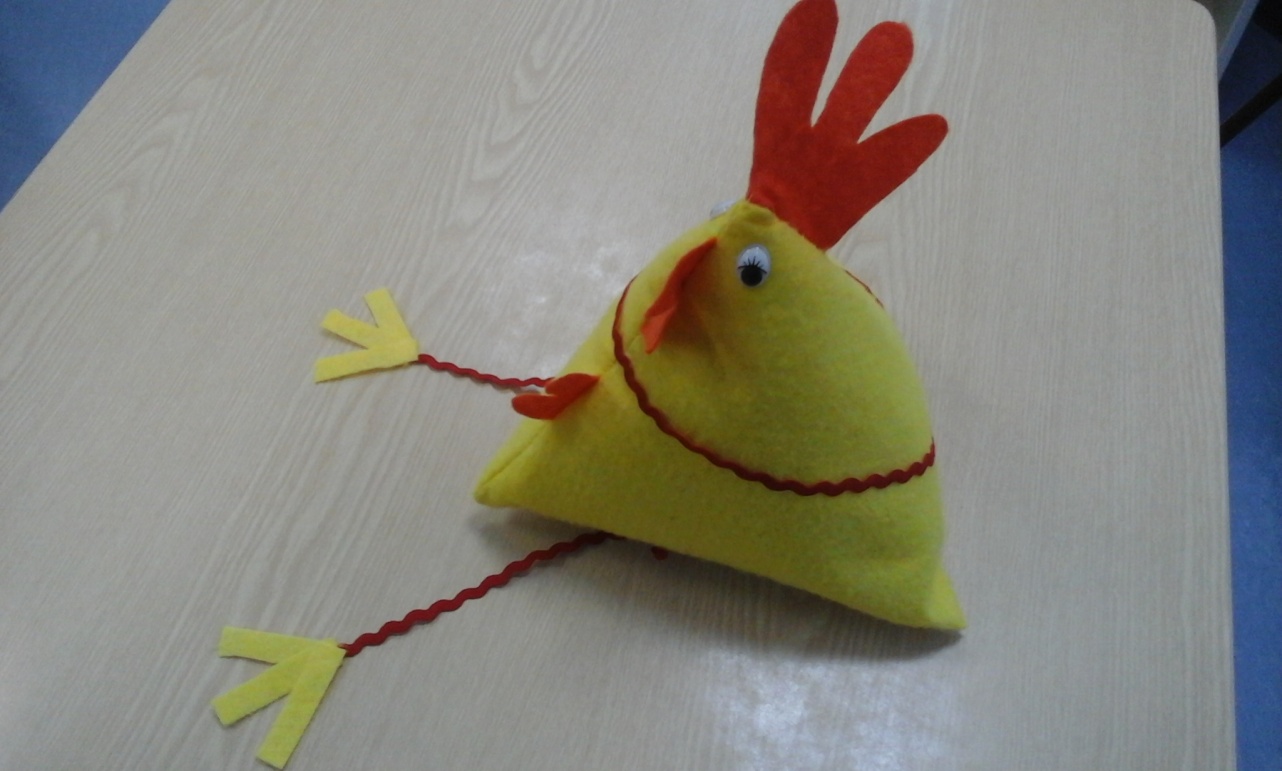 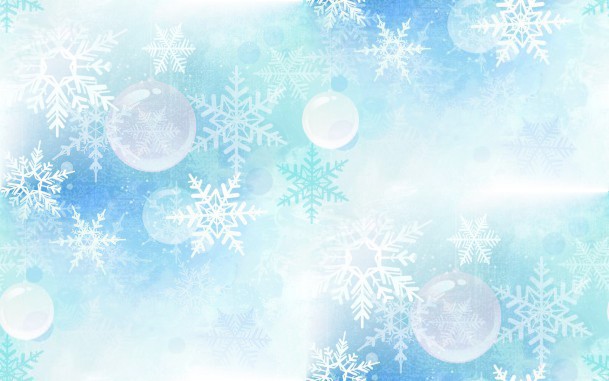 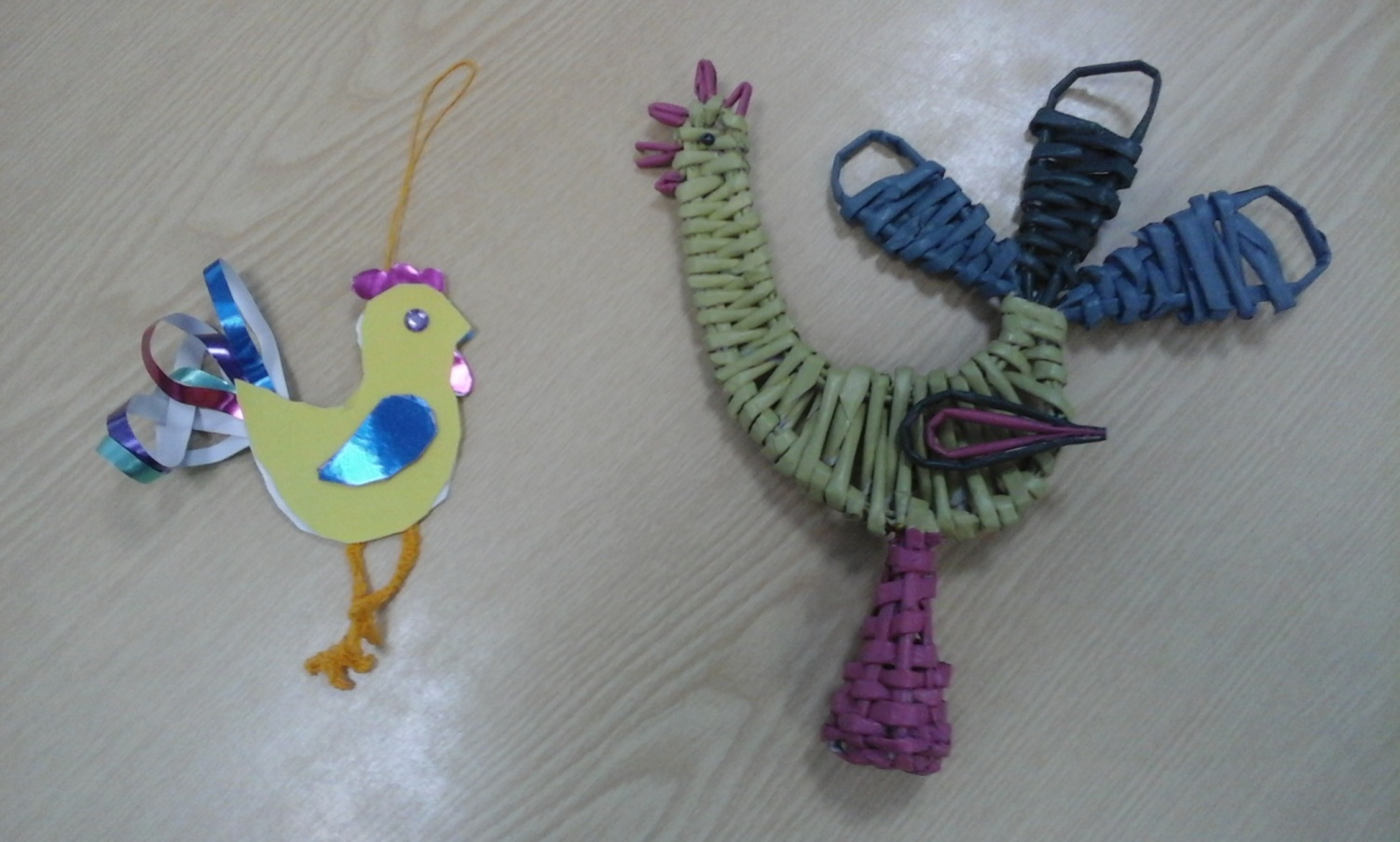 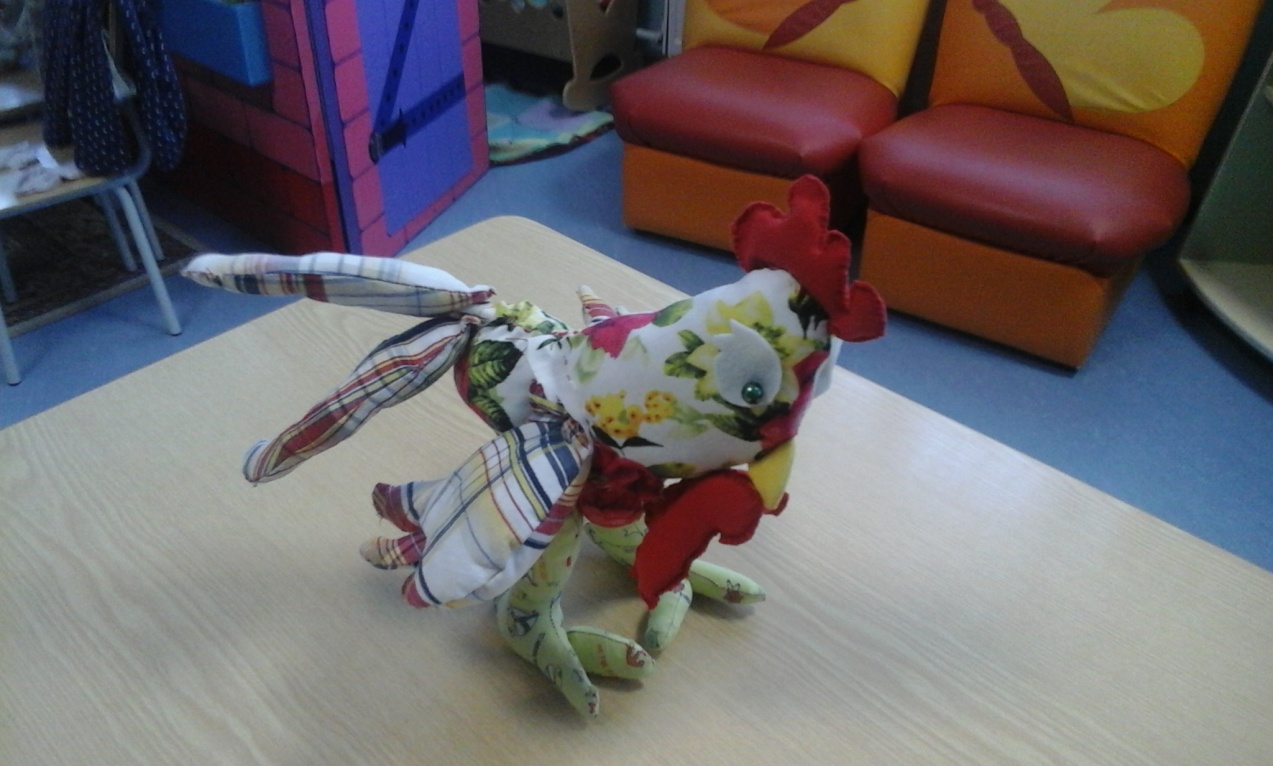 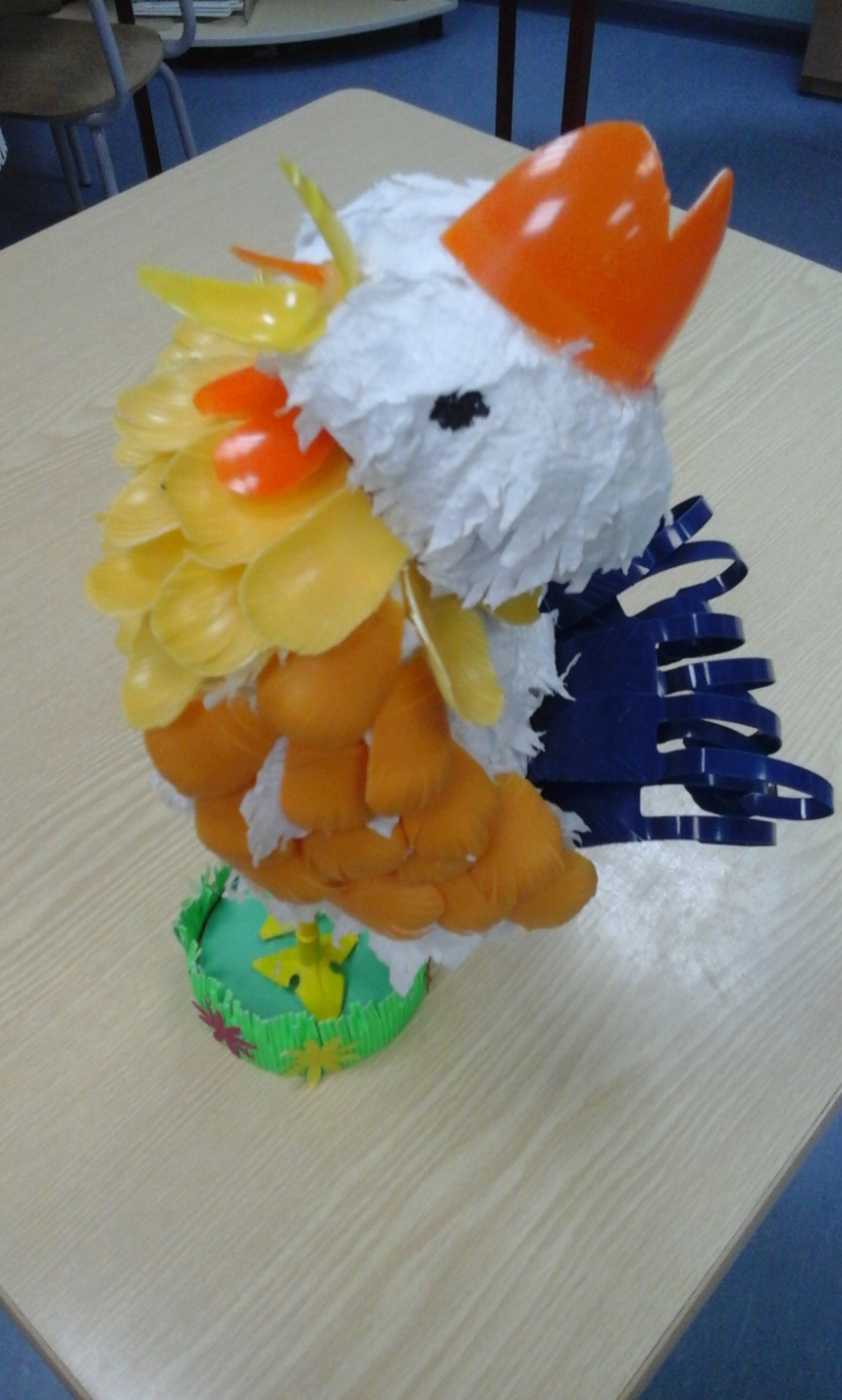 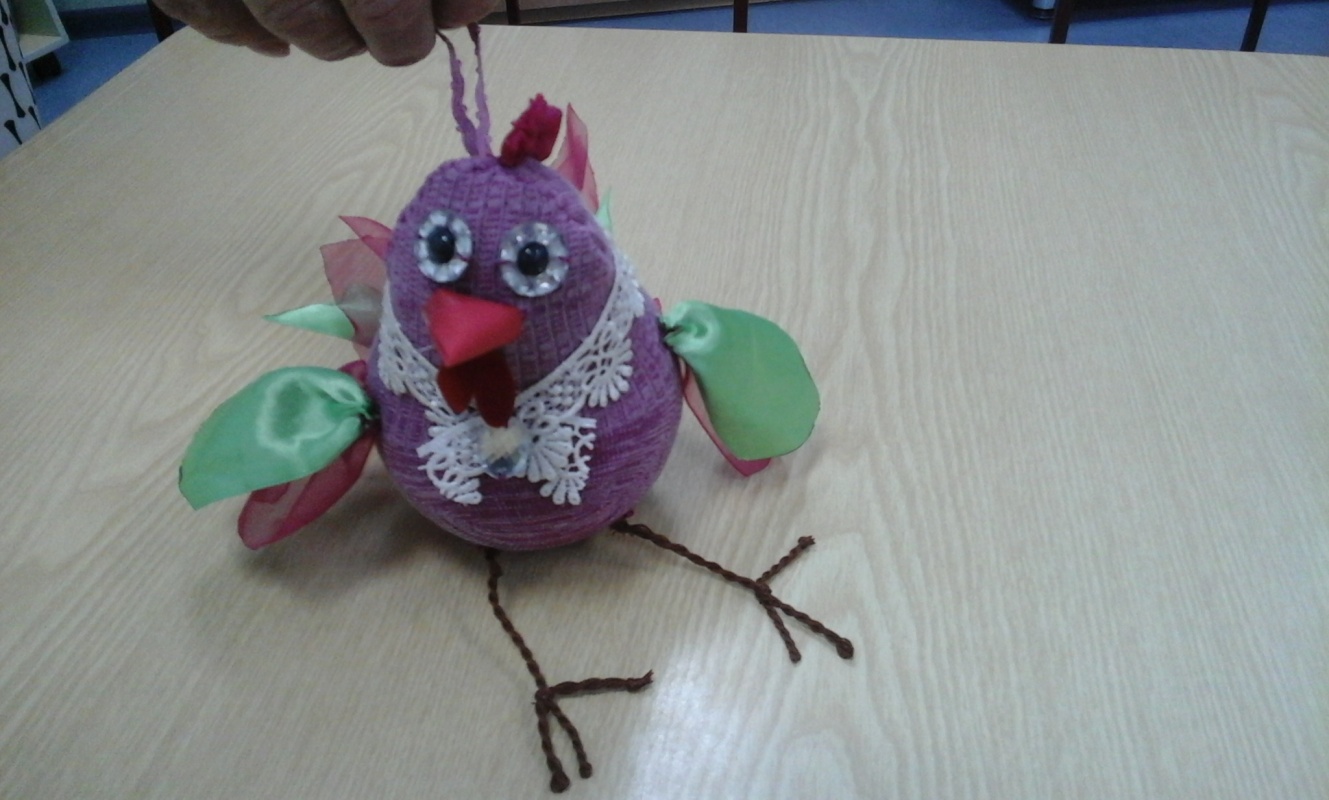 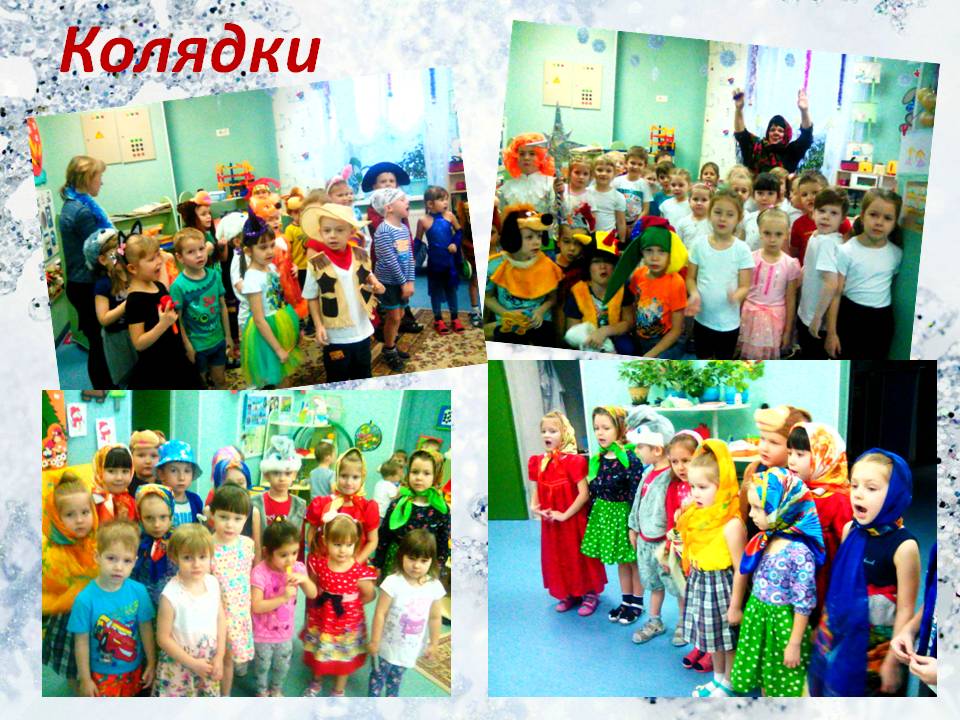 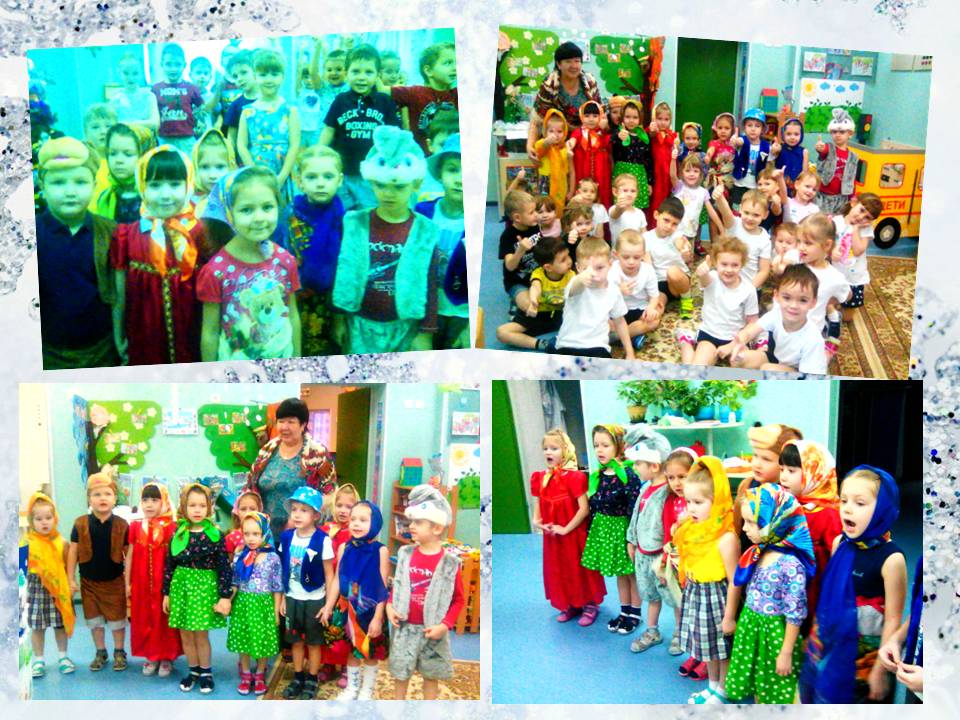 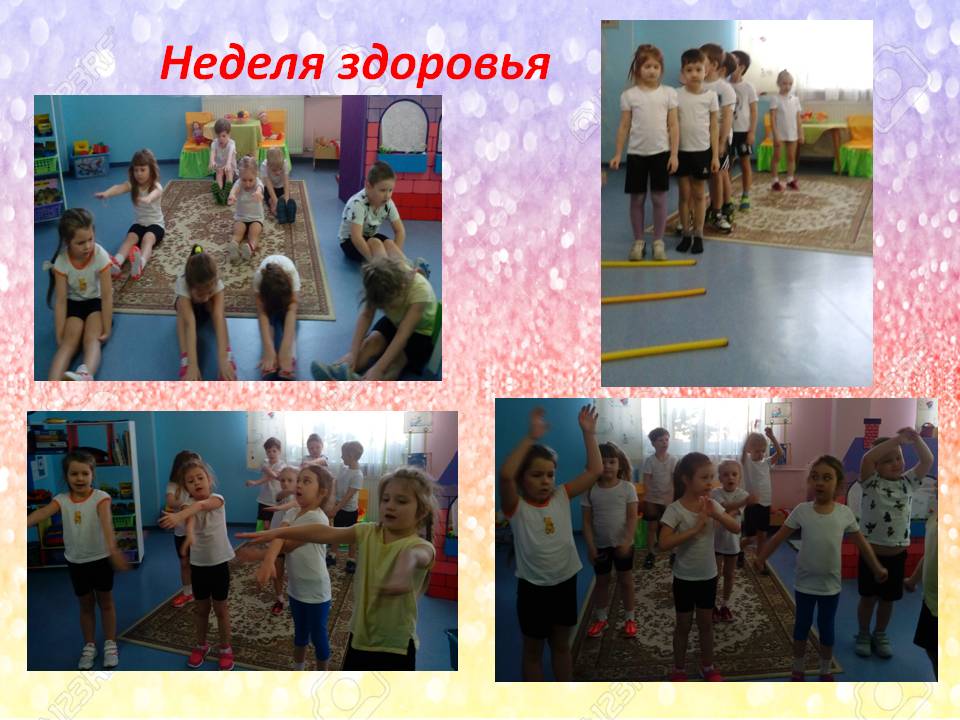 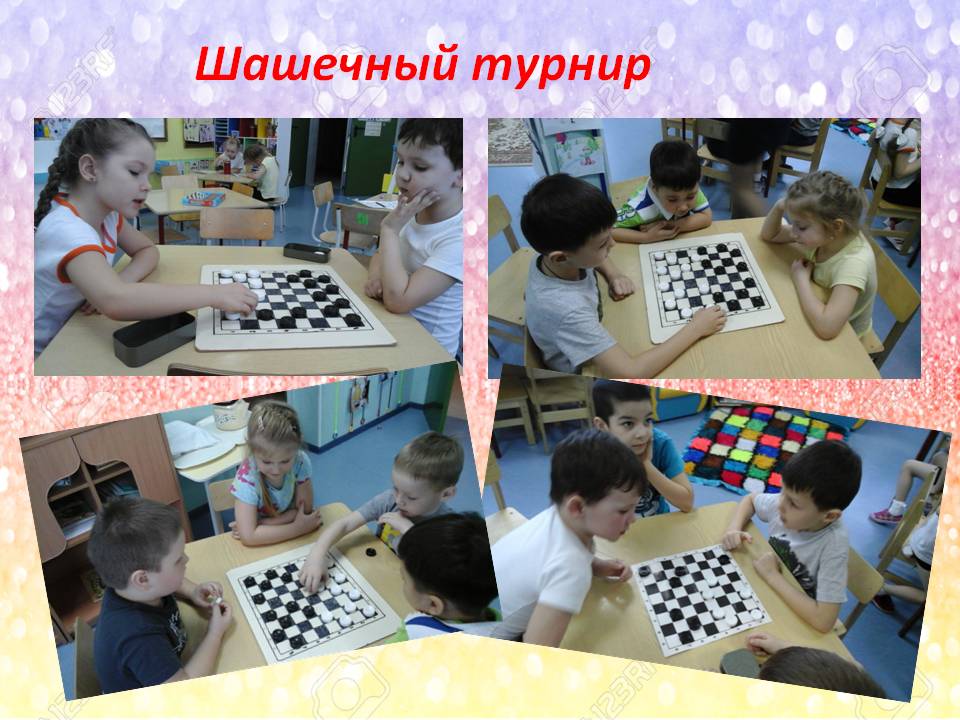 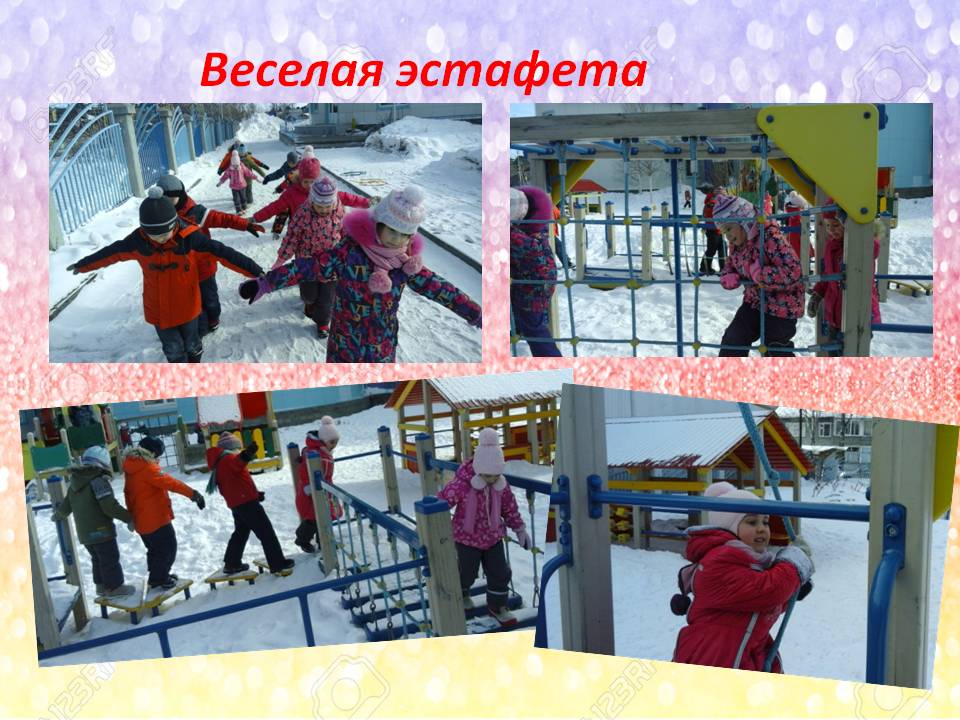 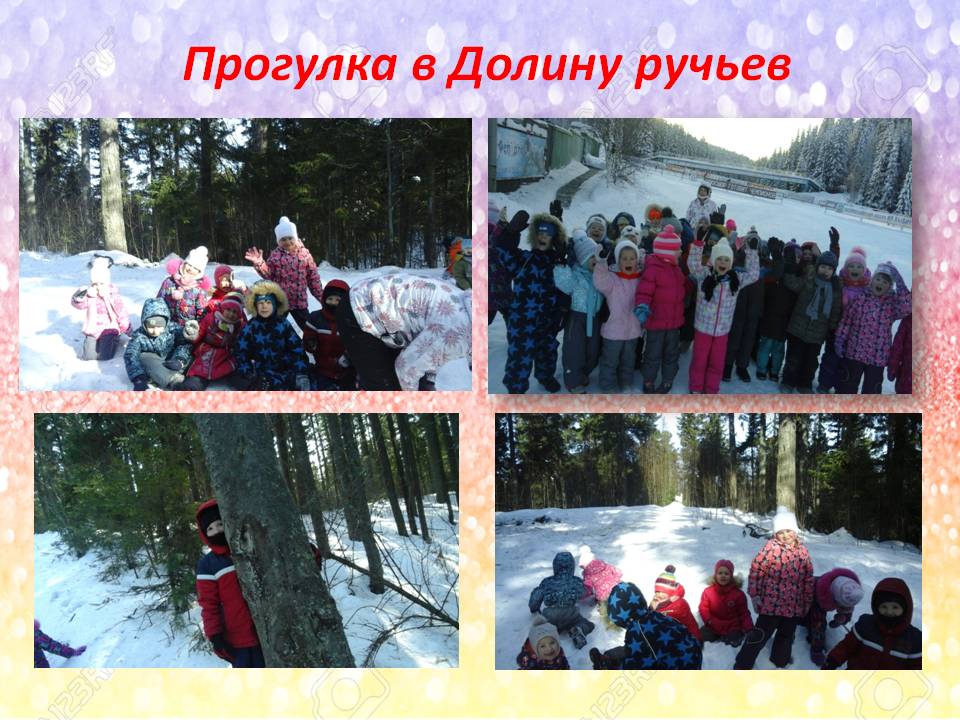 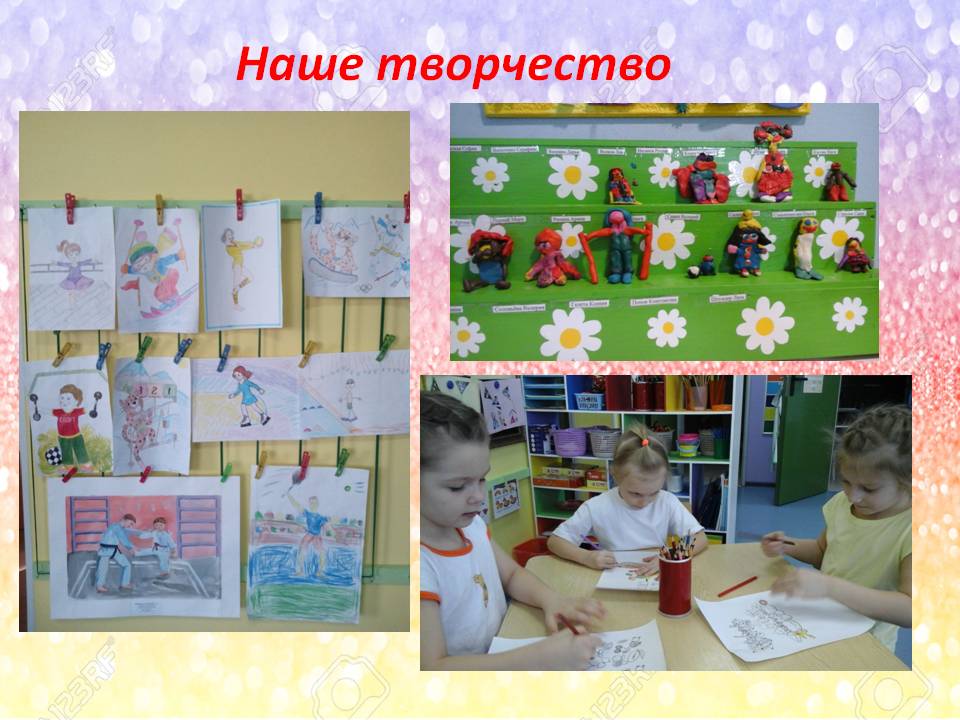 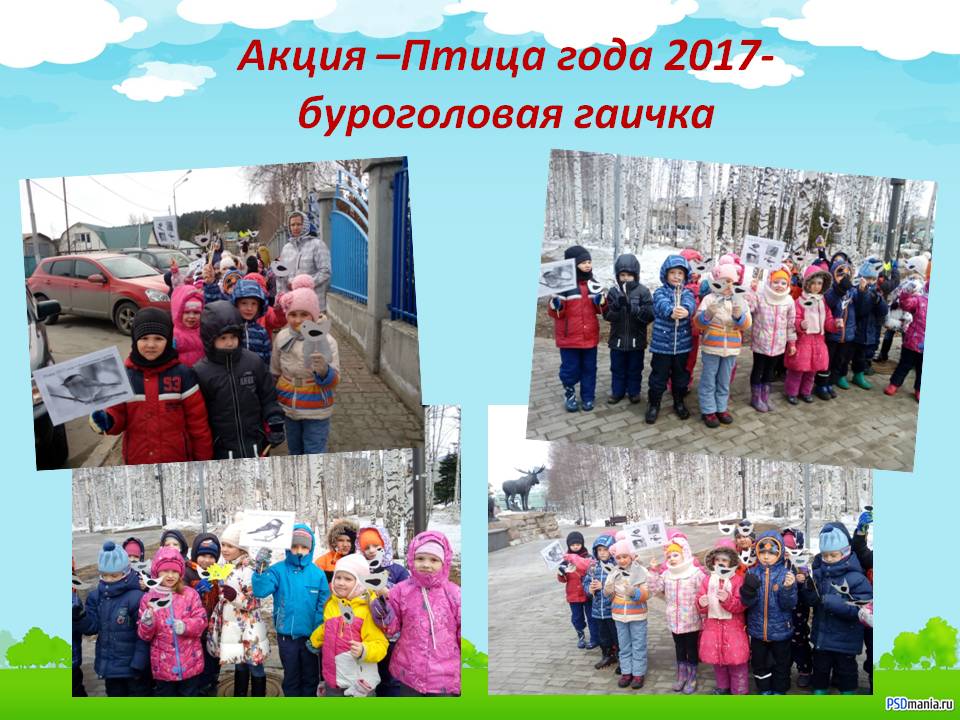 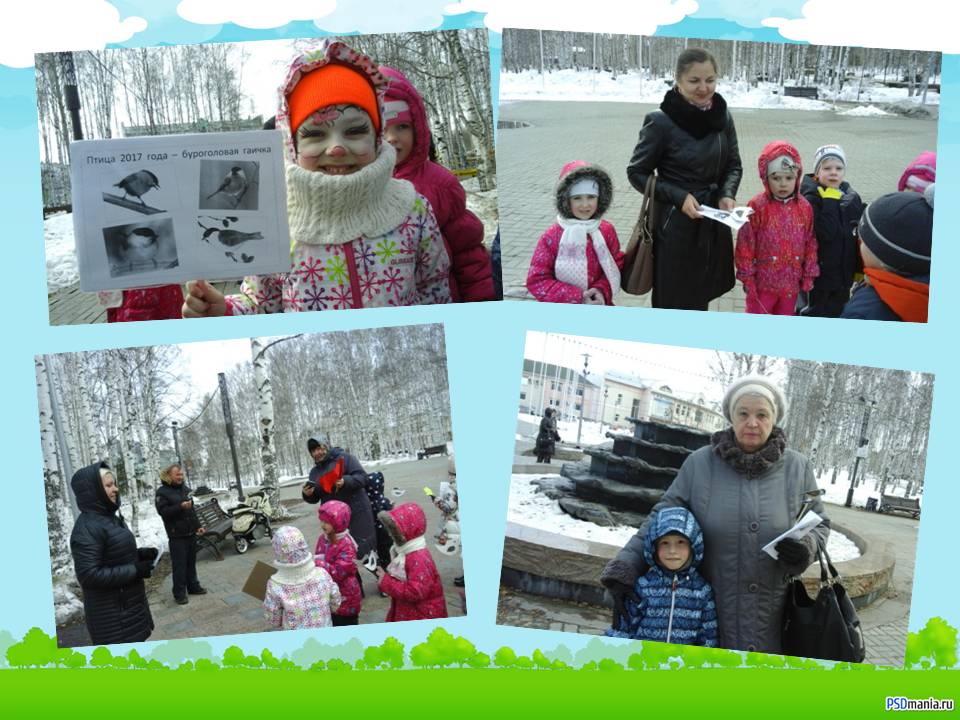 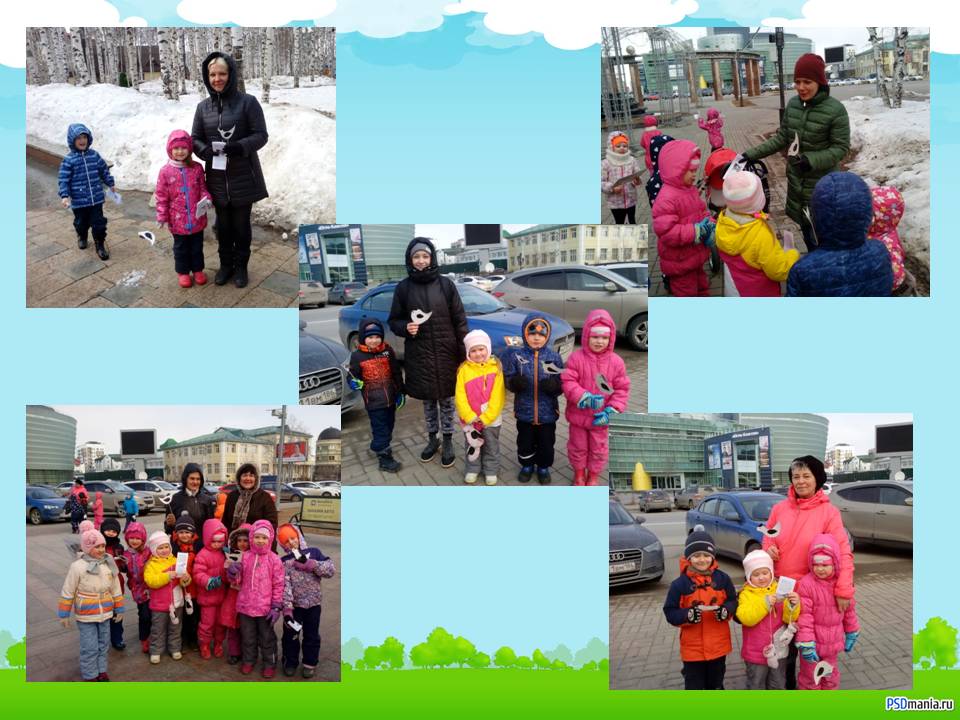 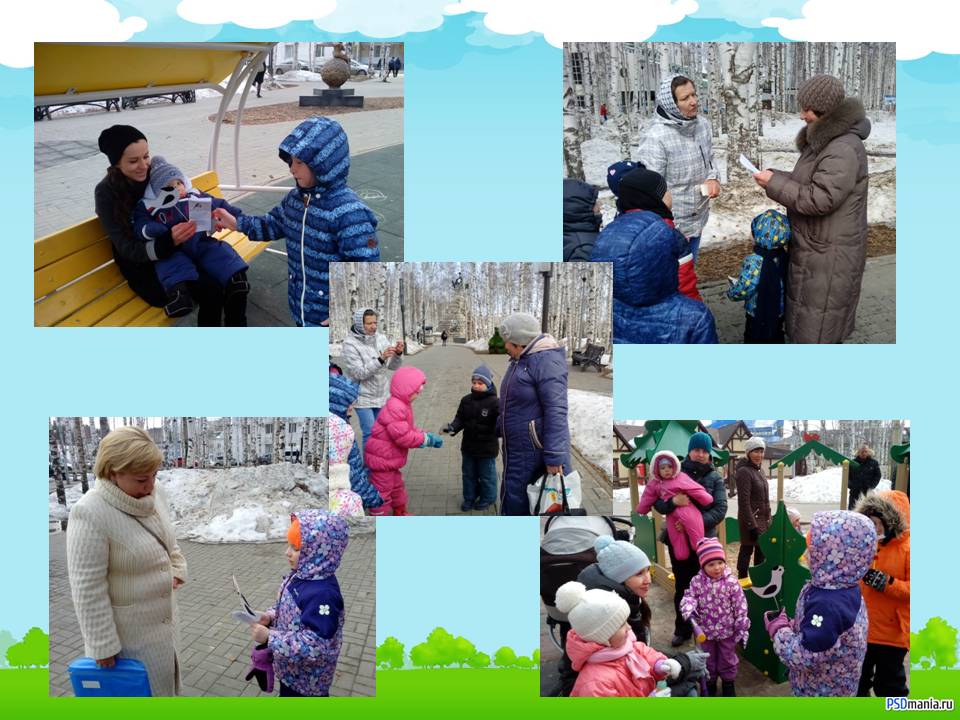 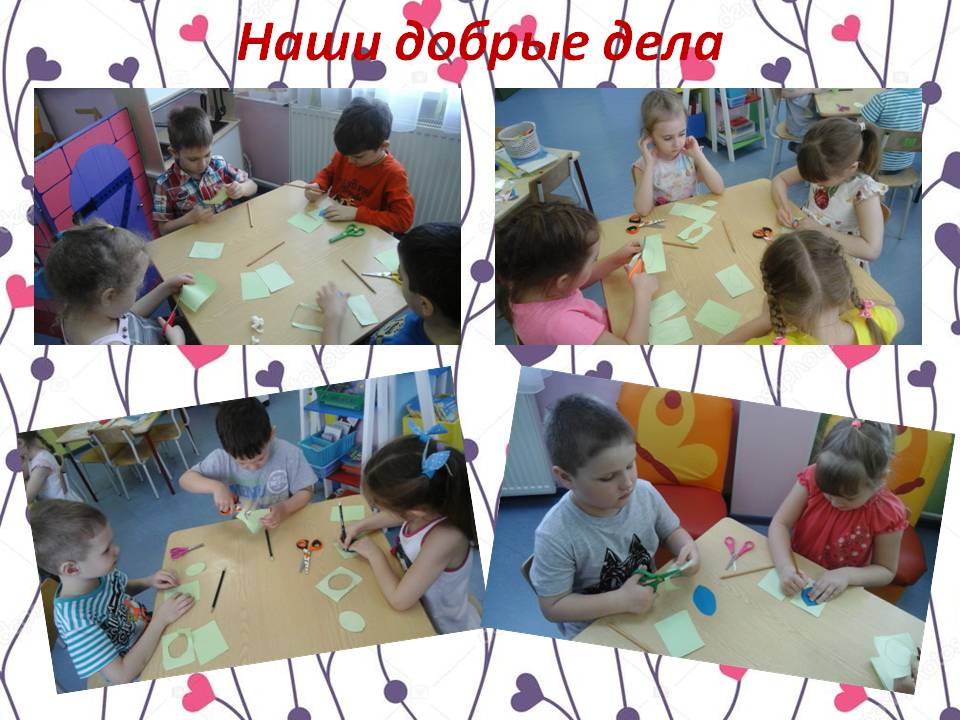 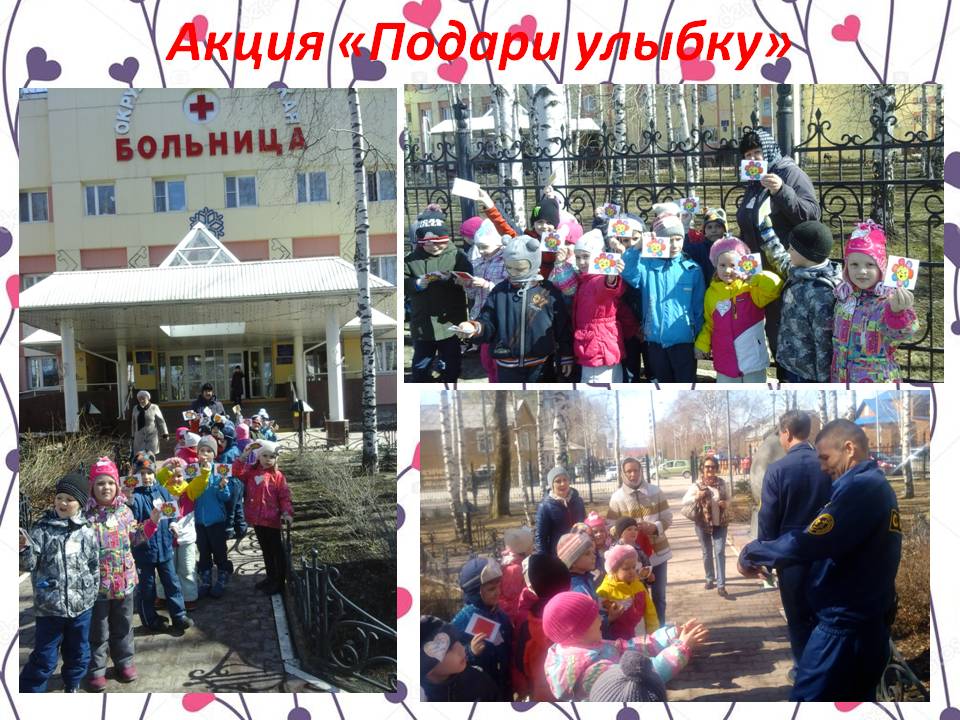 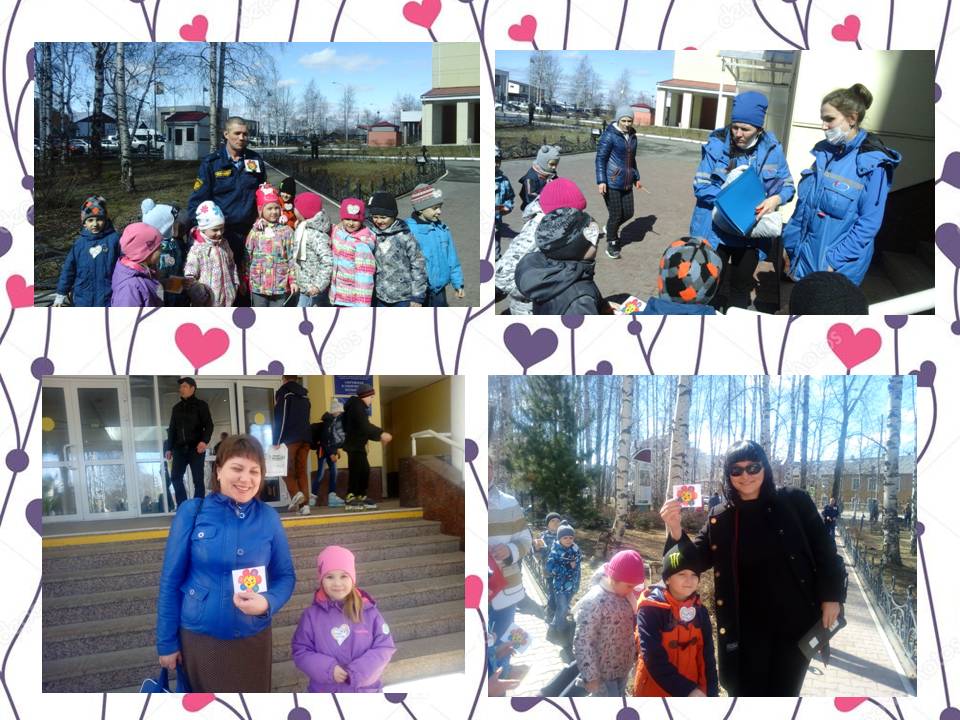 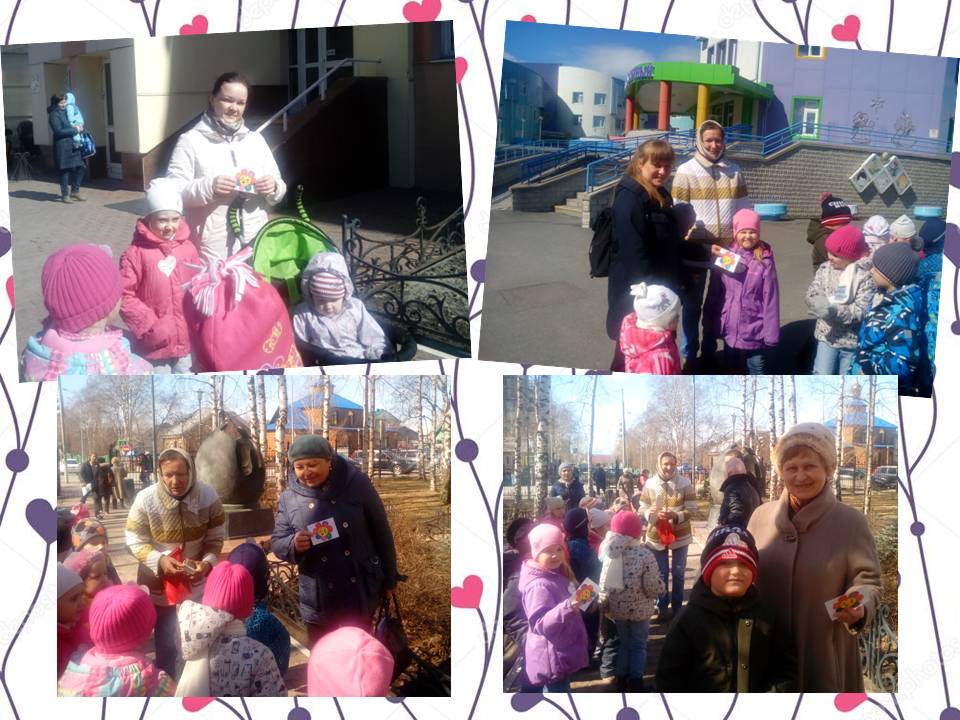 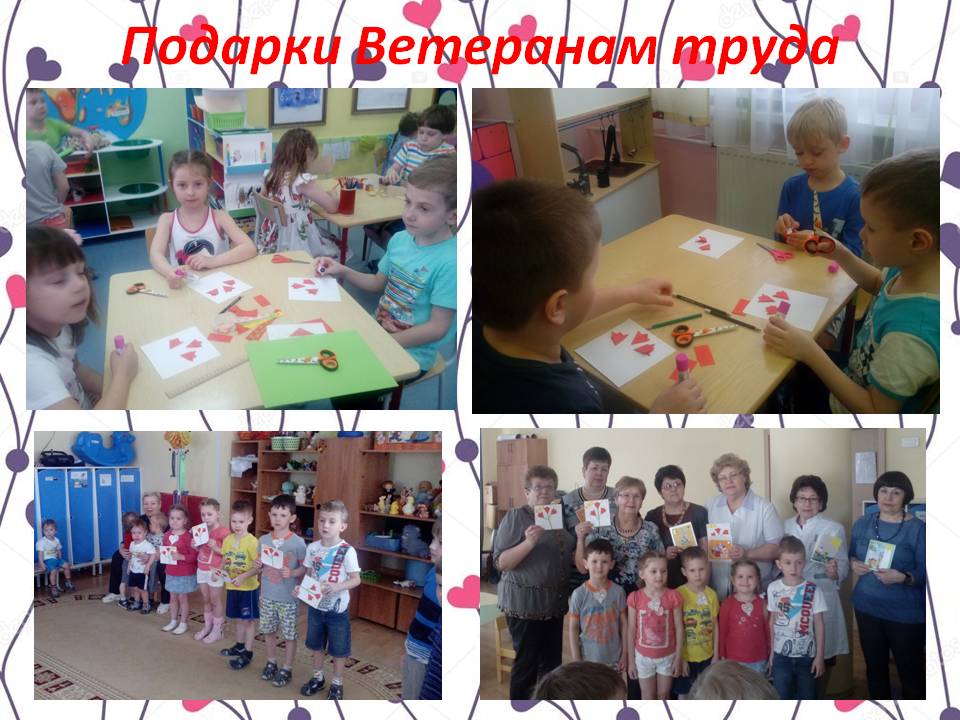 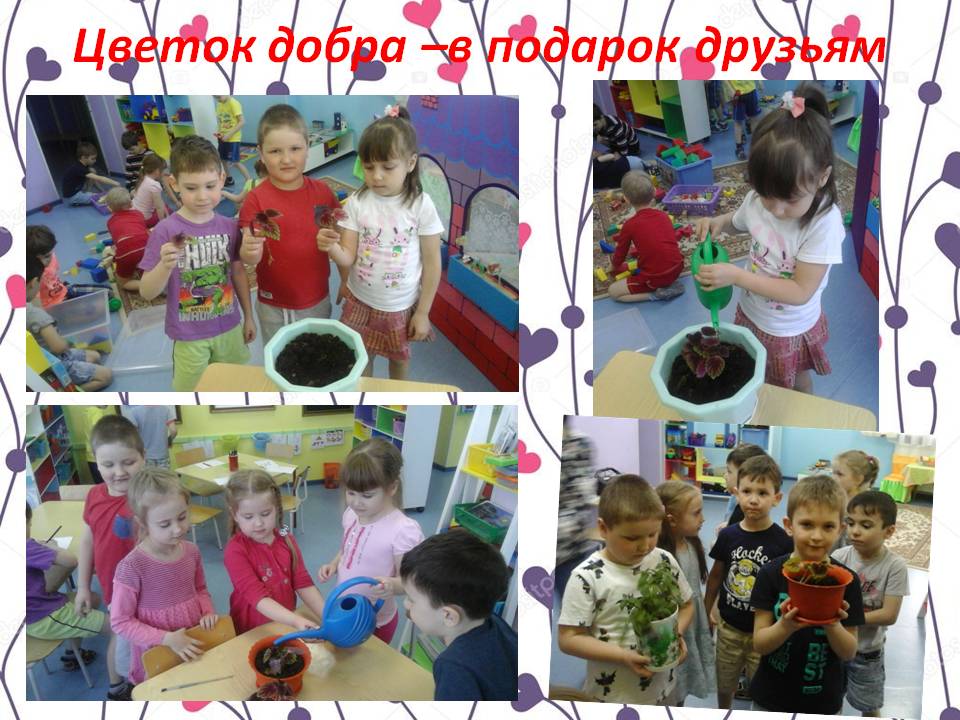 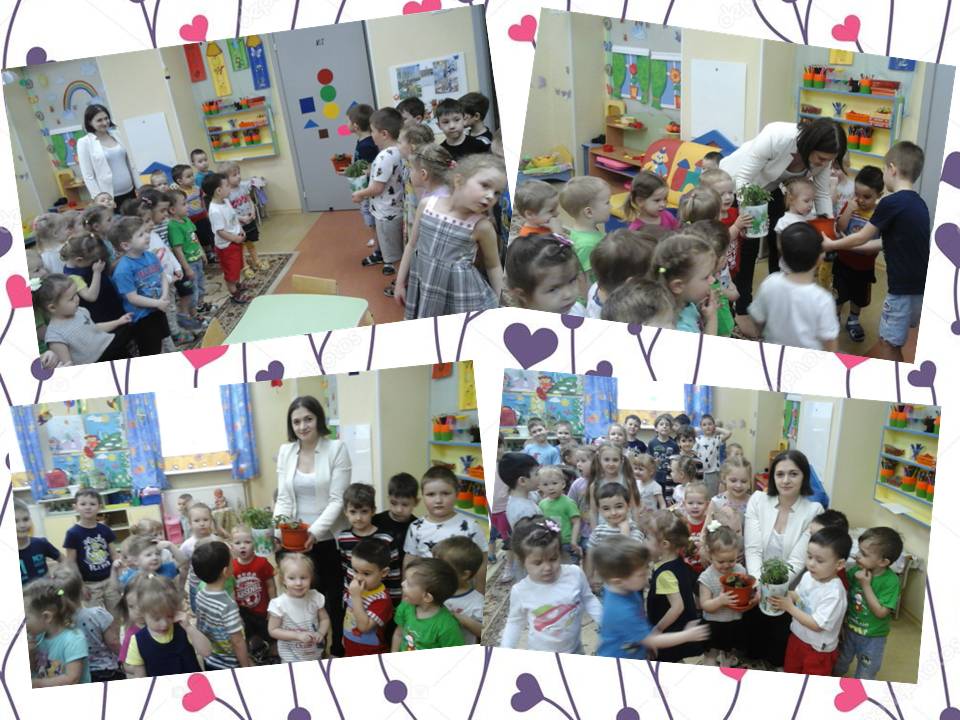 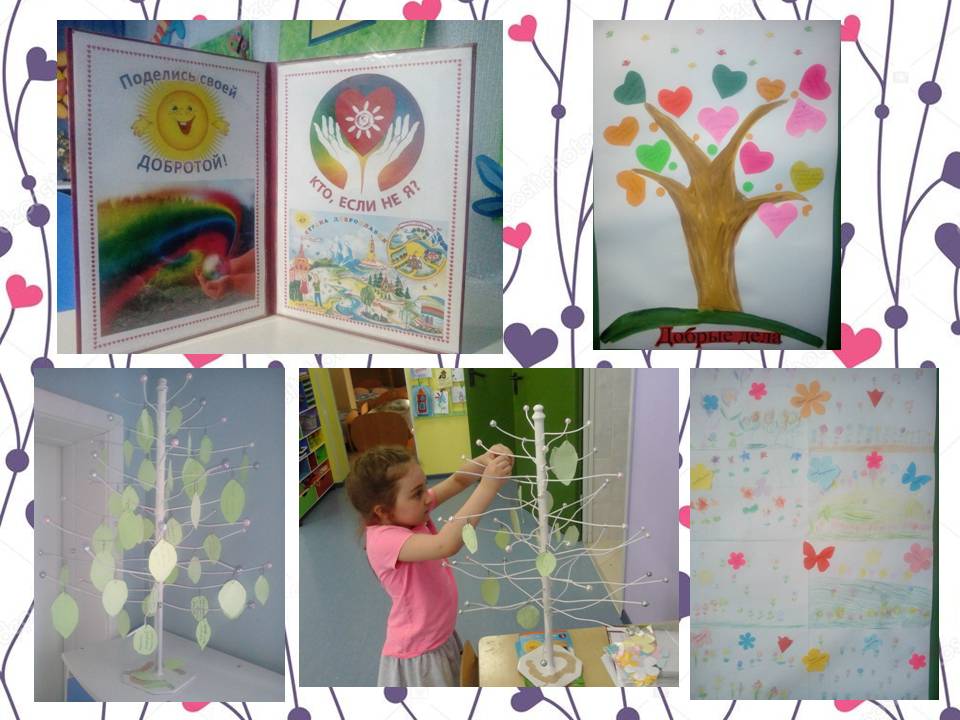 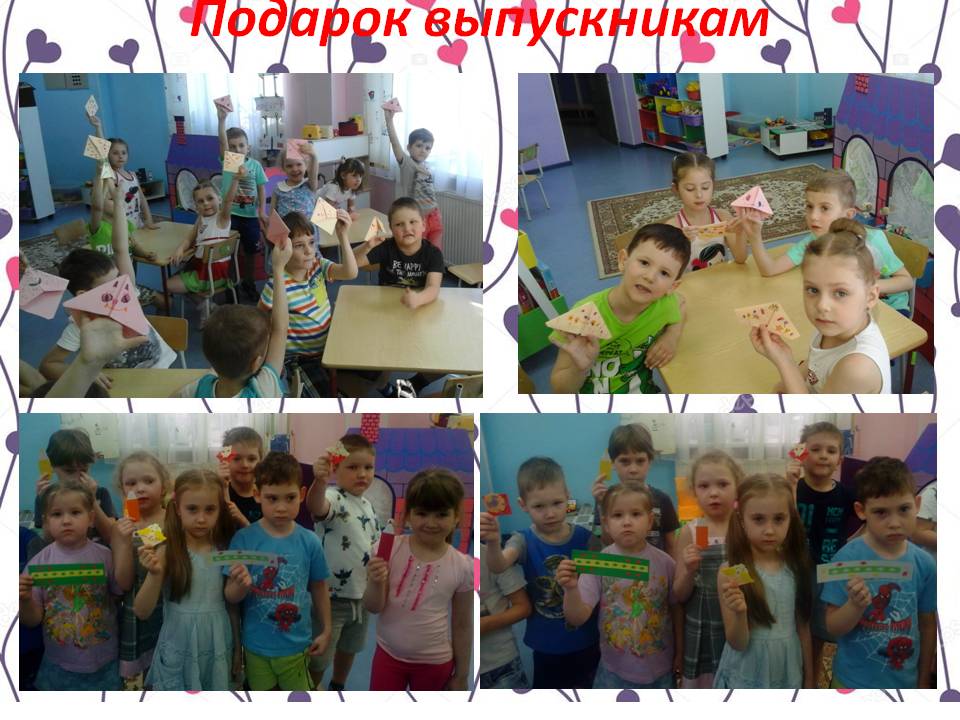 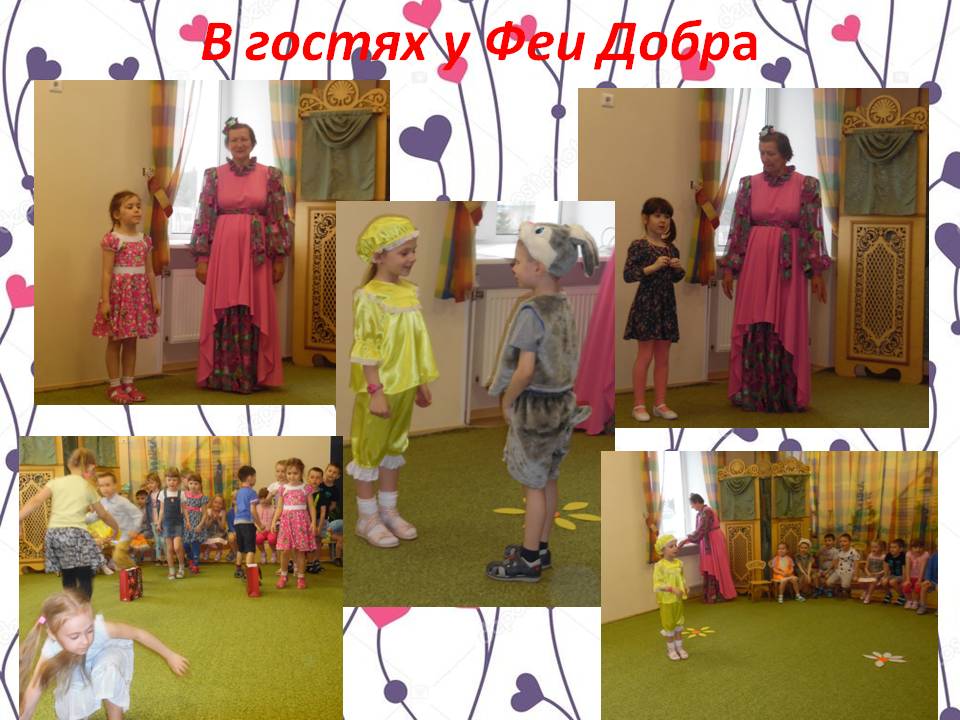 День Победы
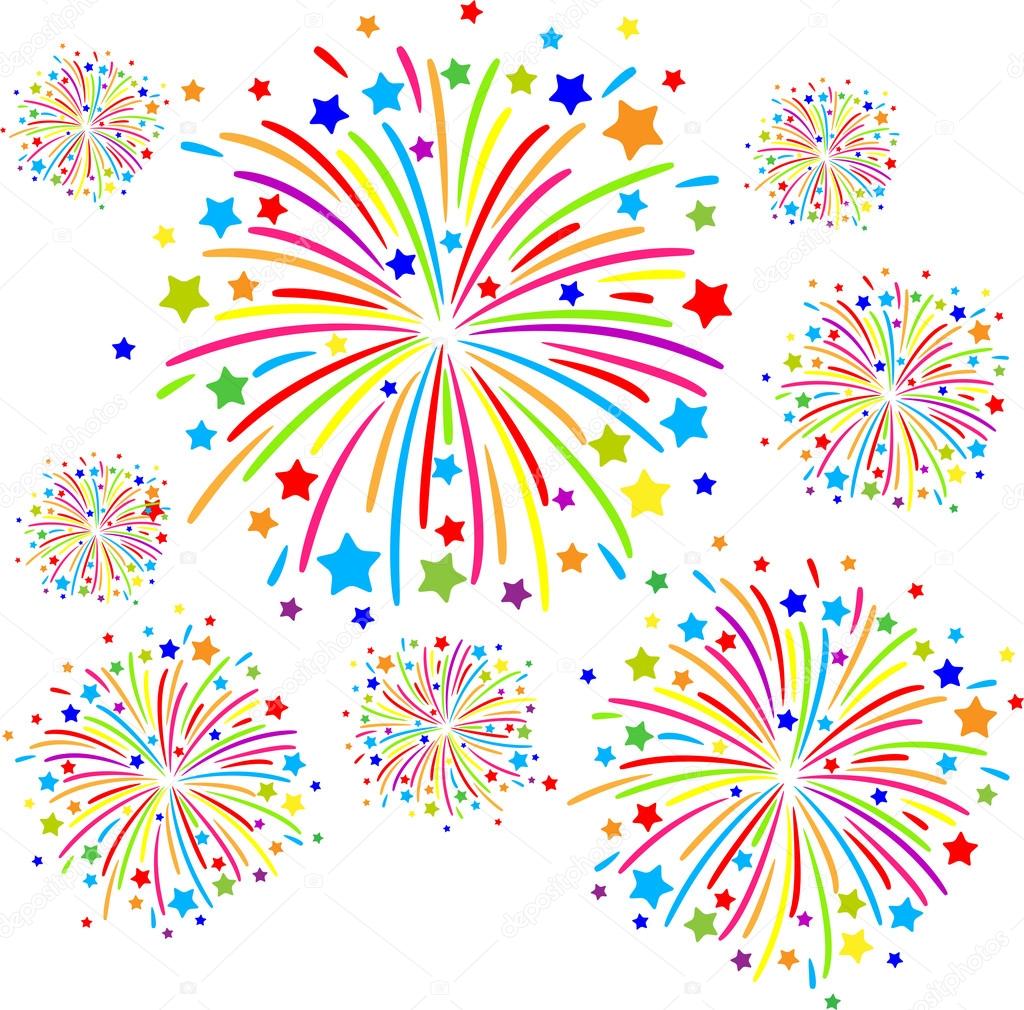 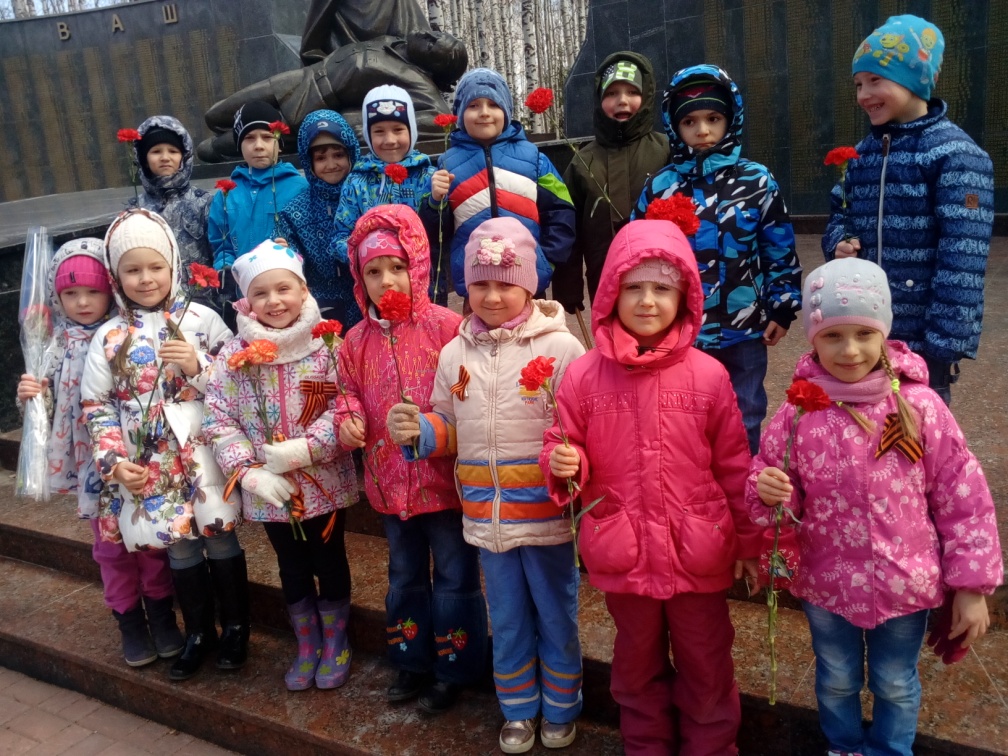 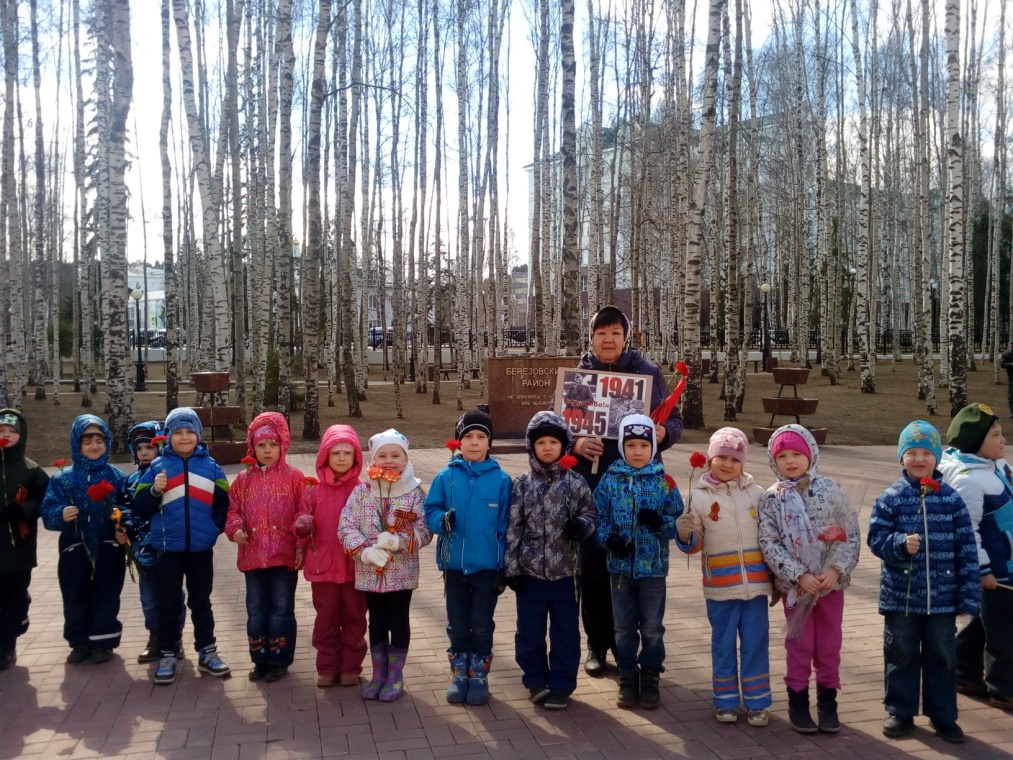 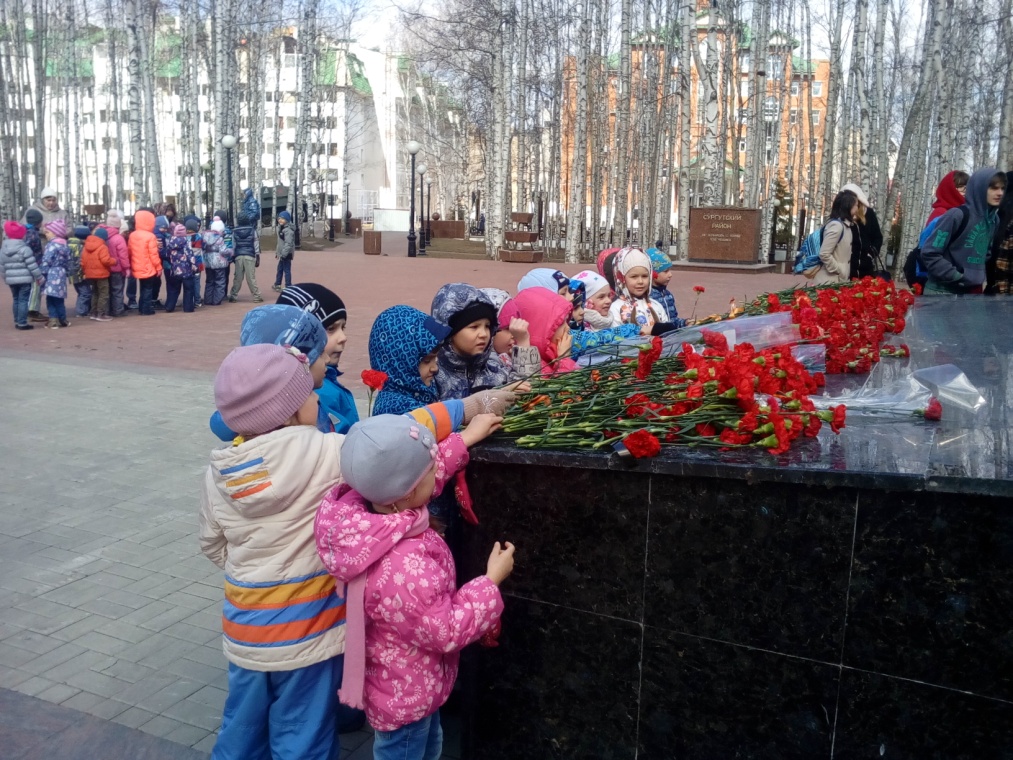 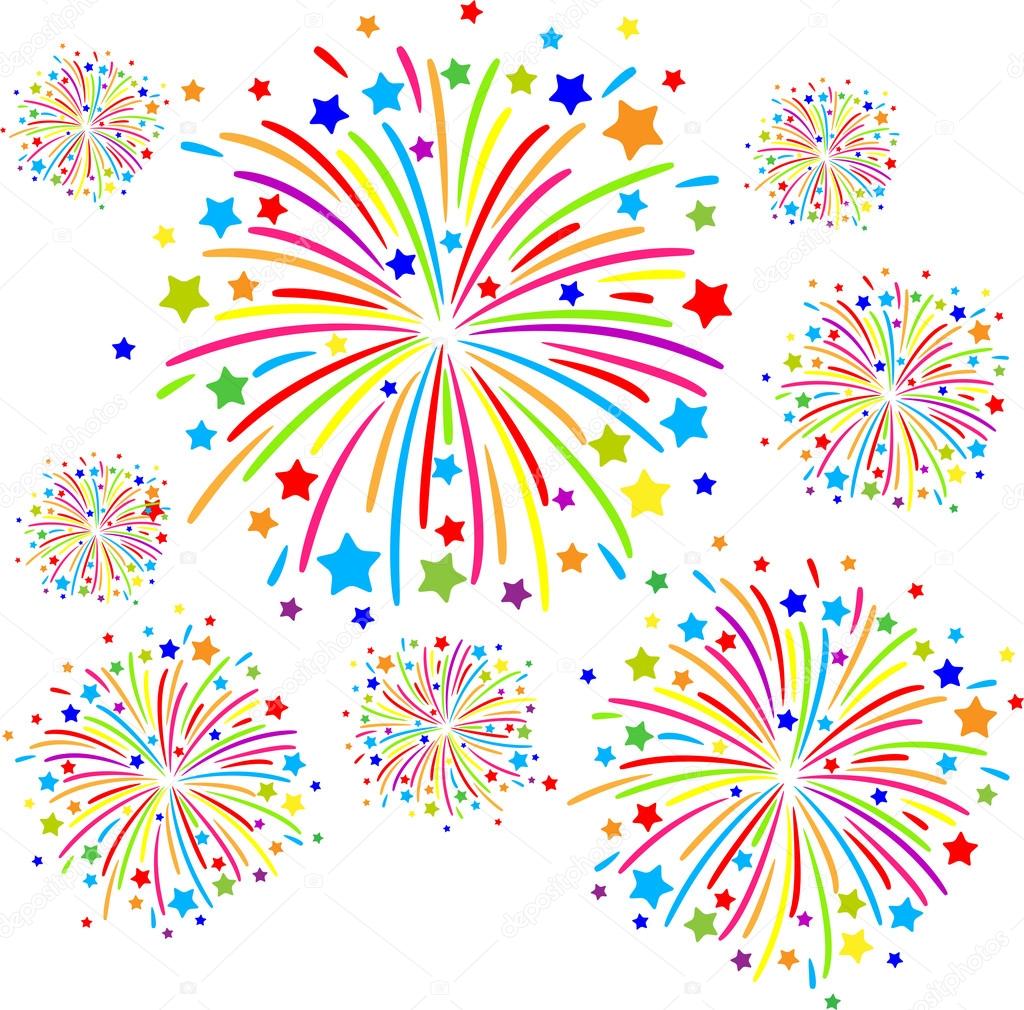 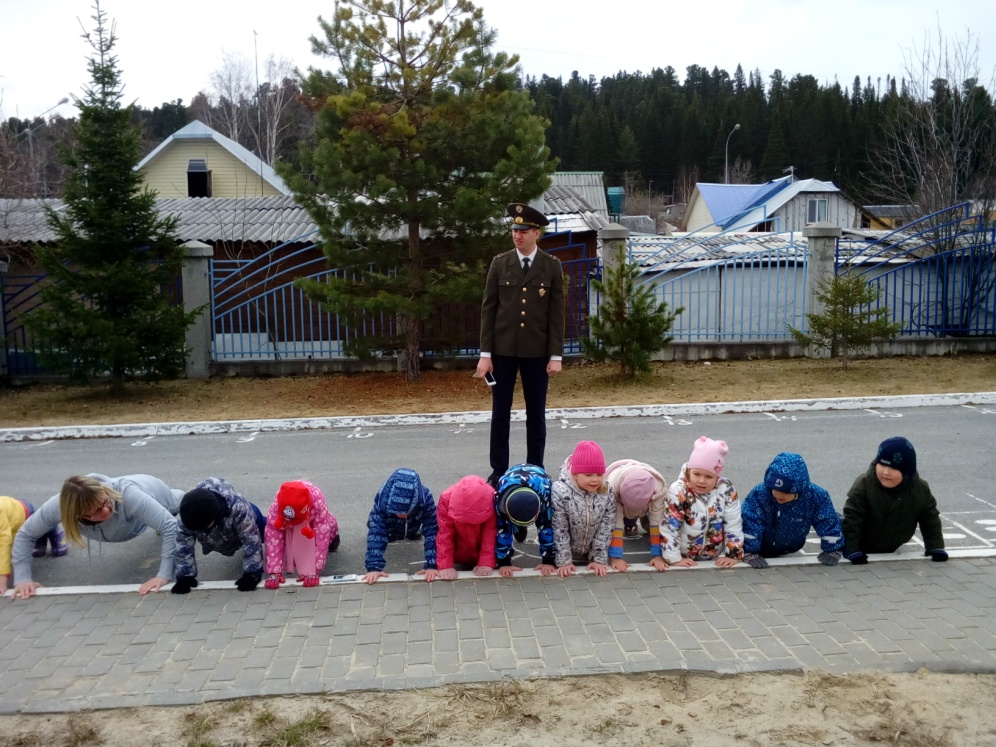 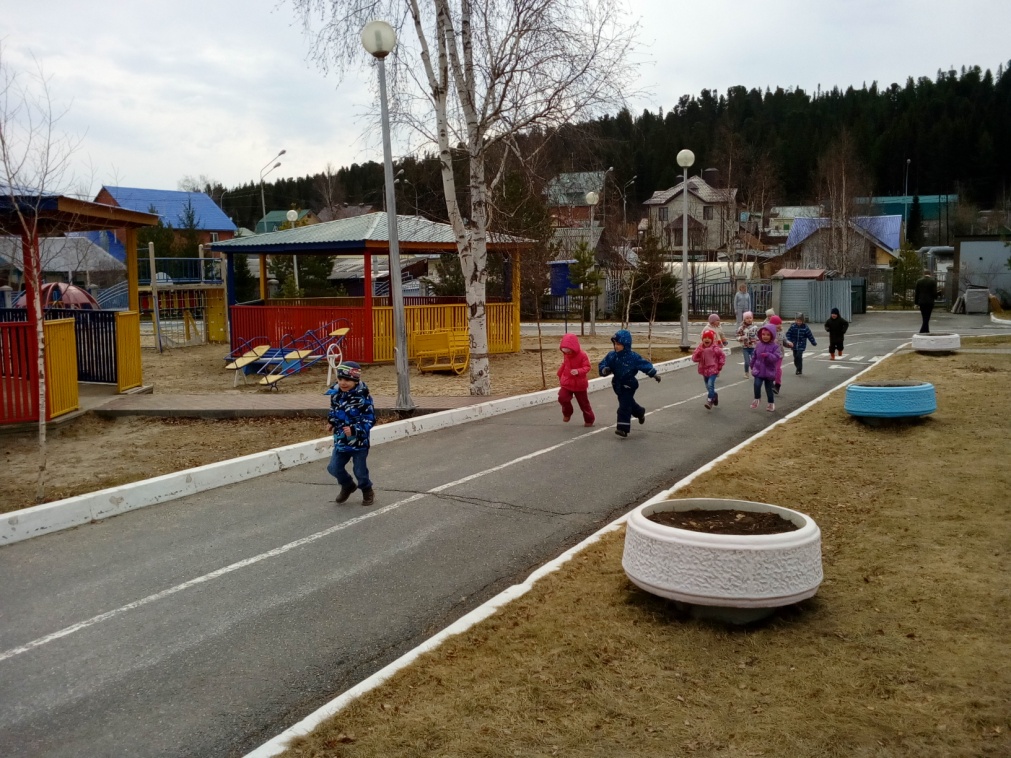 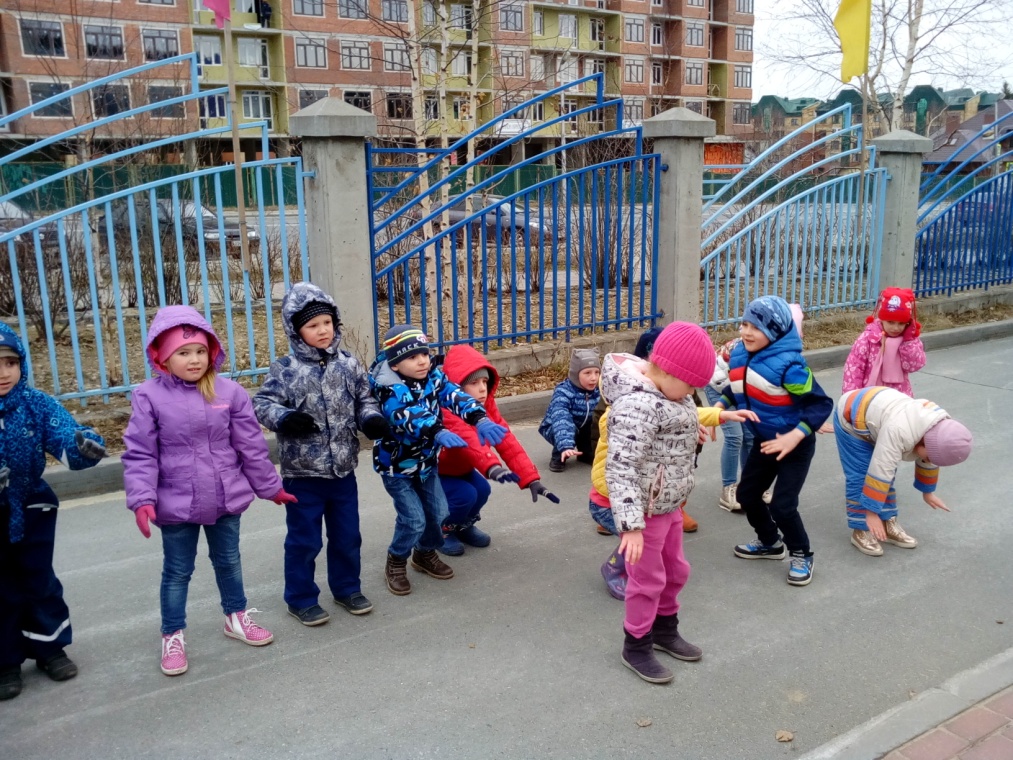 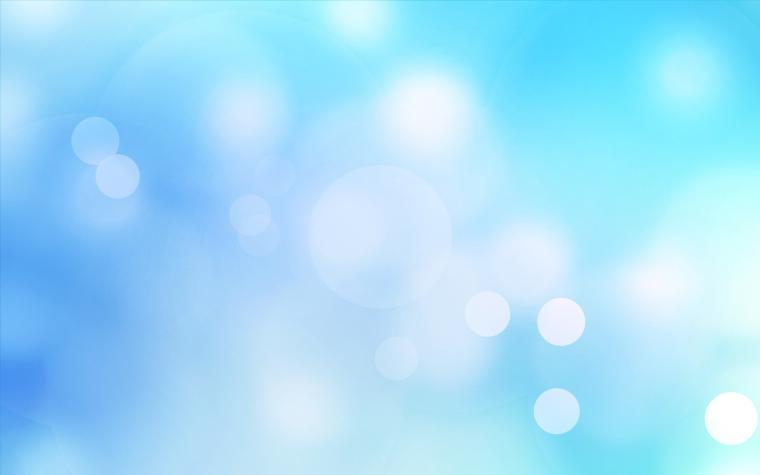 Акция «Вредные привычки»
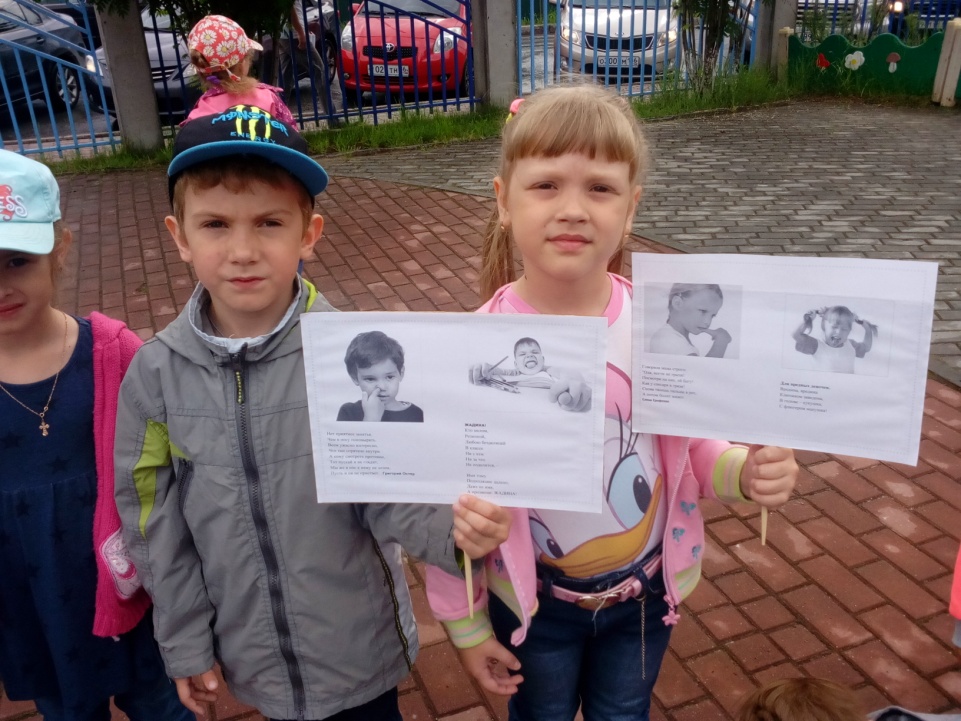 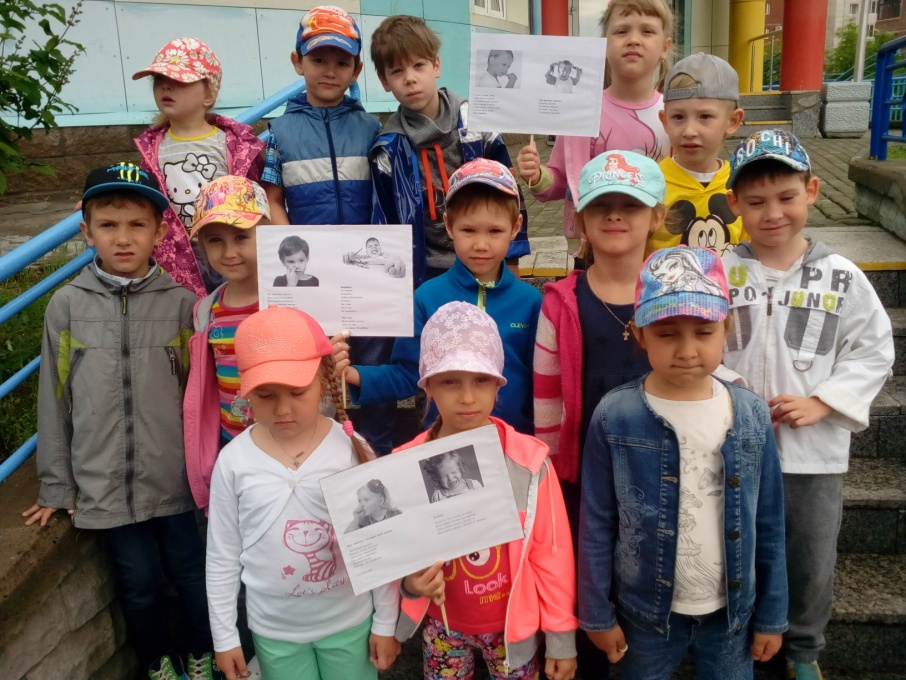 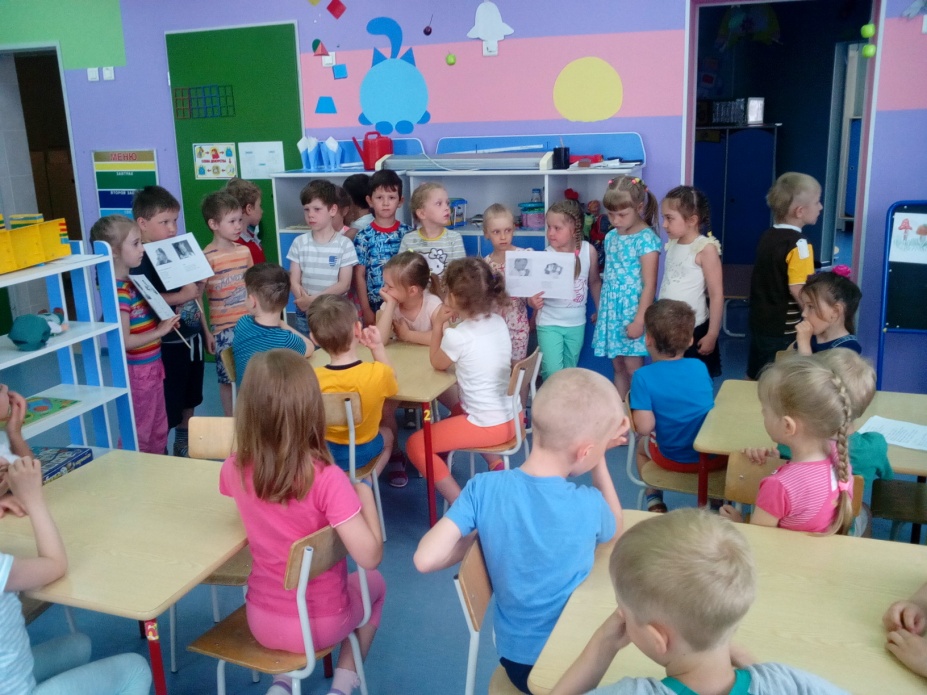 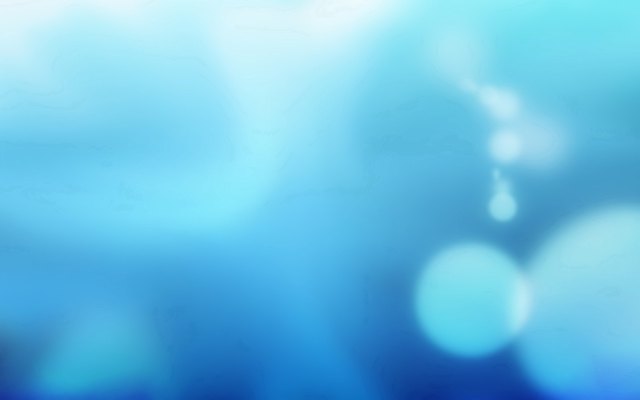 Волшебница Вода
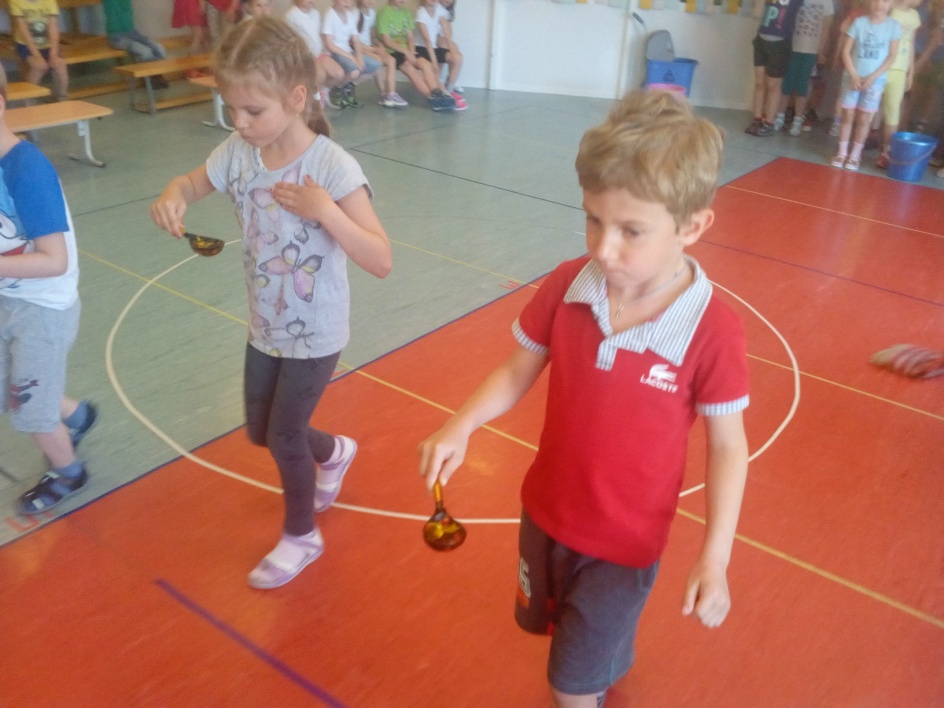 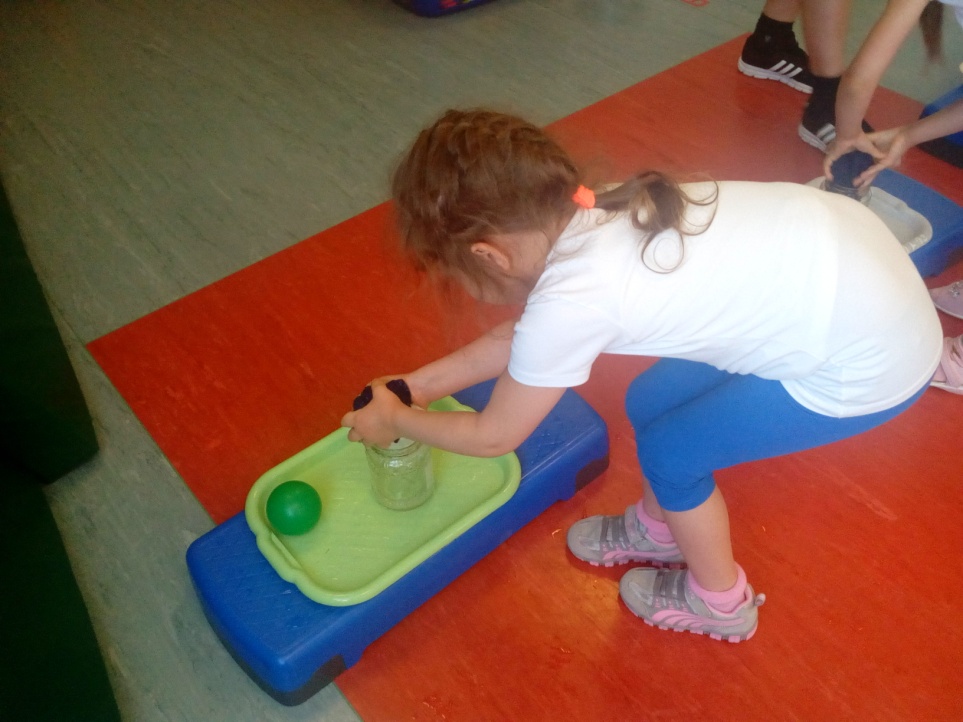 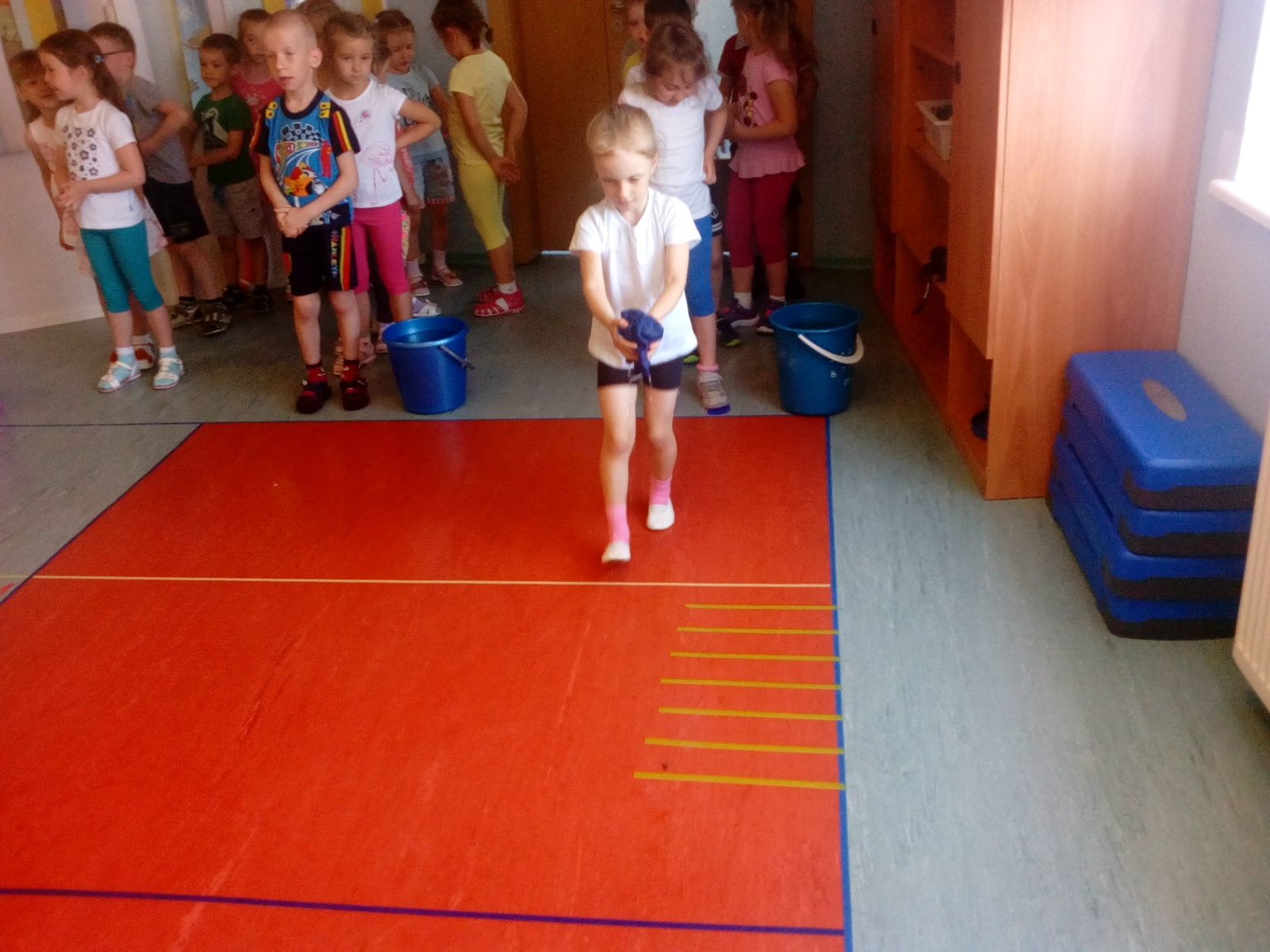 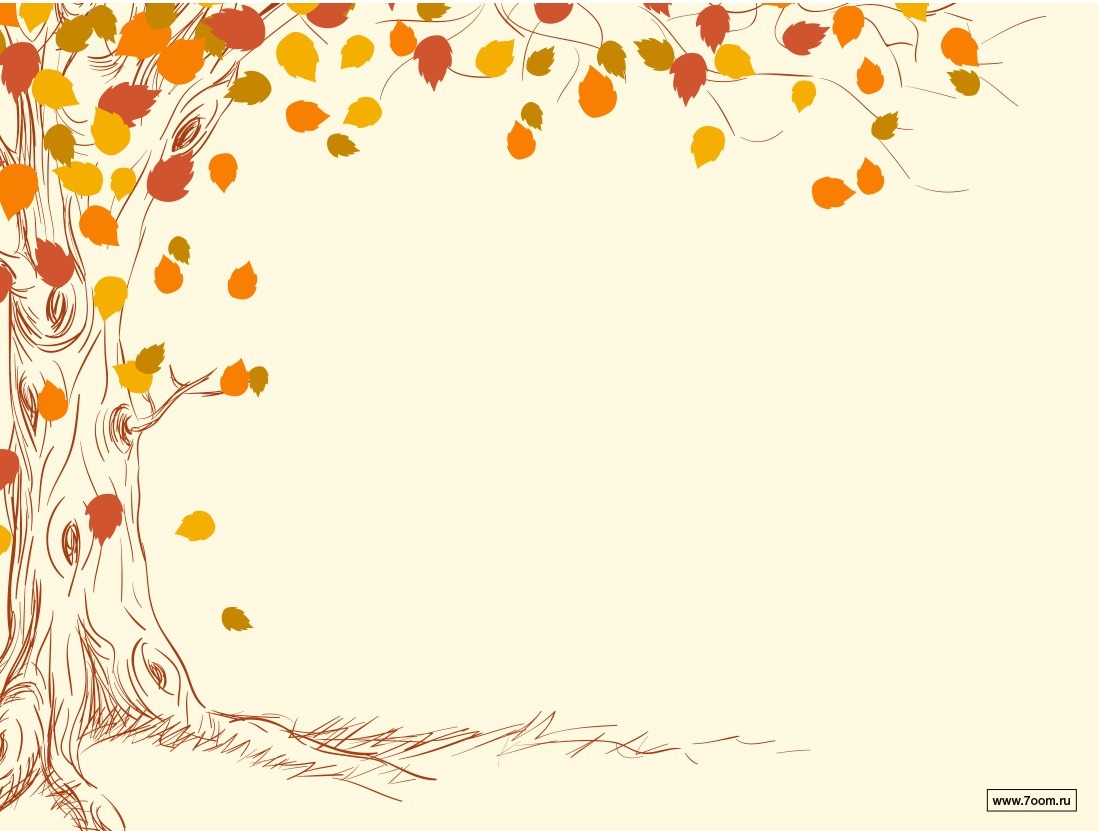 Спасибо                    за внимание